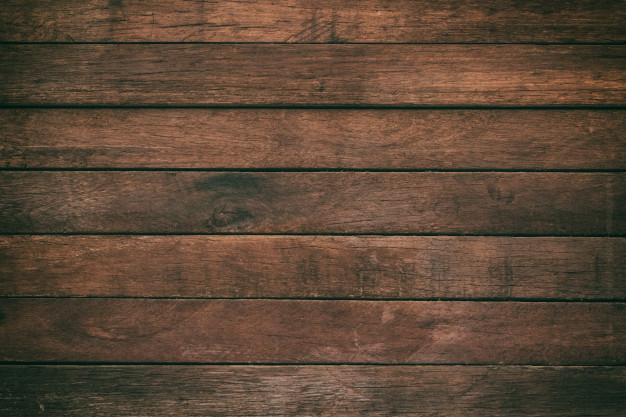 EDUCACIÓN PARA ESTA VIDA
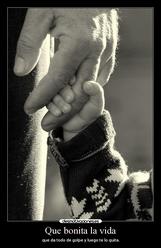 Juan Carlos López
Santa Rita 23 de febrero 2021
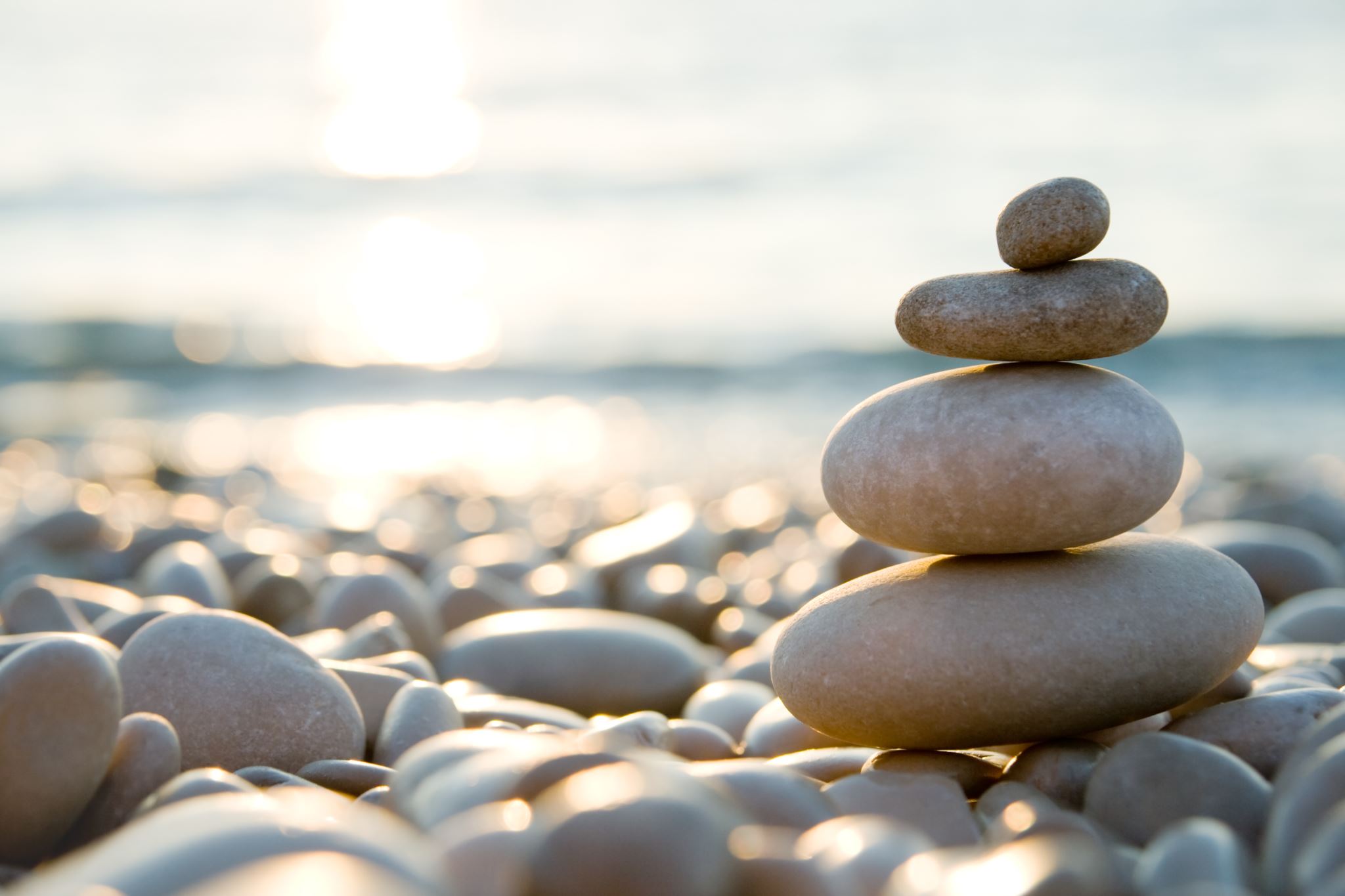 canción
https://www.youtube.com/watch?v=YCm6Rxy1H78
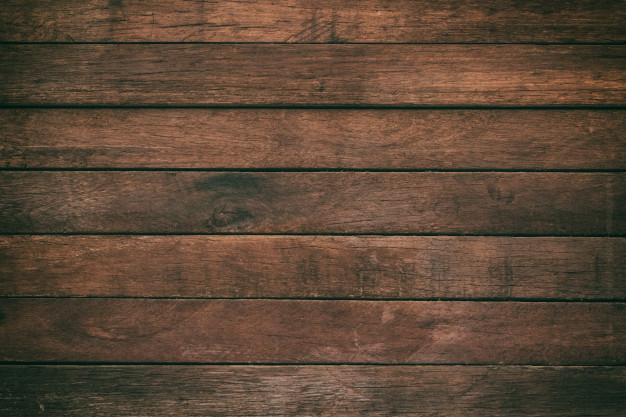 Relajación
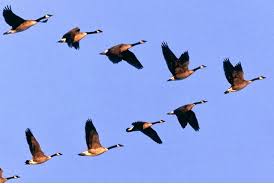 Cuento
Los gansos
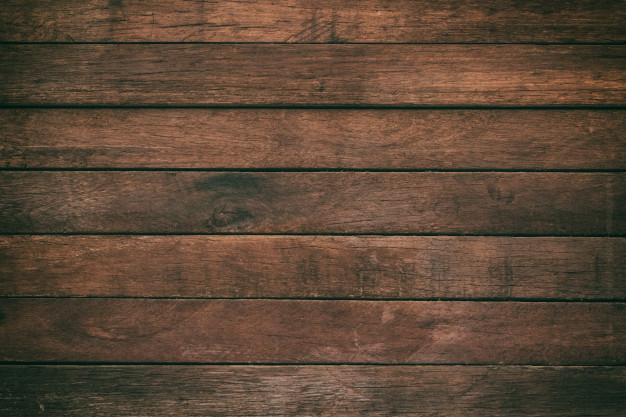 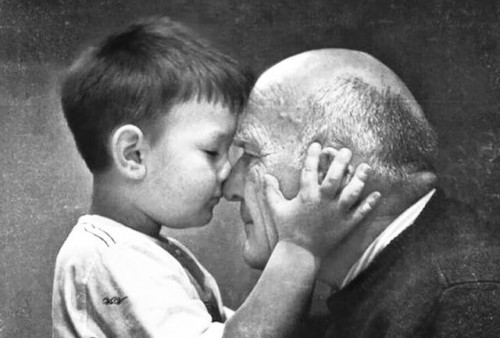 EMPEZAMOS CON EL AMOR-DOLOR
https://www.youtube.com/watch?v=FY1yKj0RkvE
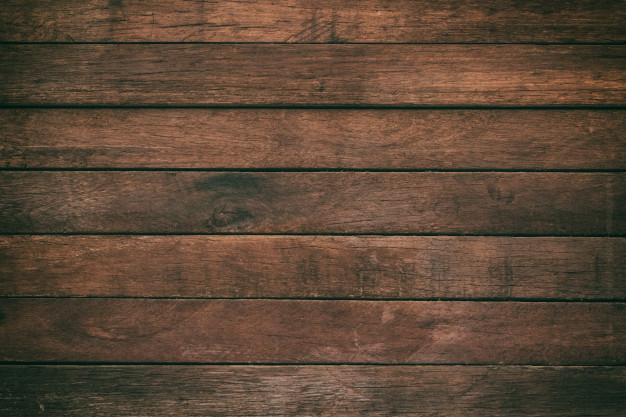 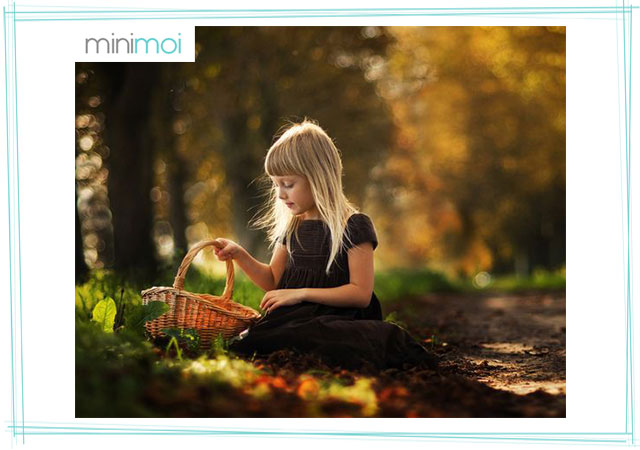 Resumen
Relajación del árbol
Círculos concéntricos
Plan Covid
Ejercicio de manos
Masaje de cara
P.A pedagógicos
Atención
Bisagras
5 niveles
Fatiga pandémica
Ejercicio de ojos
Metta Bhavanan
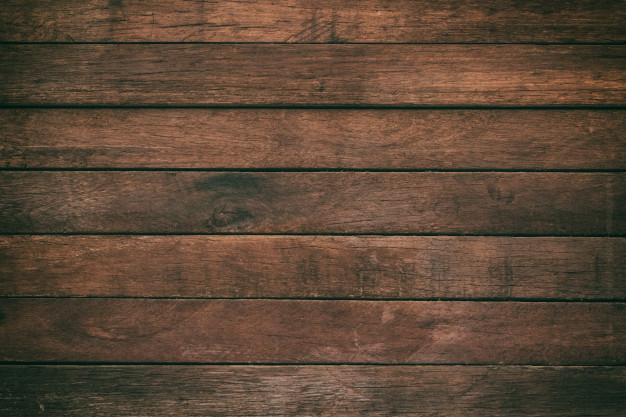 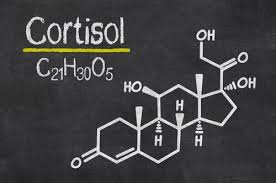 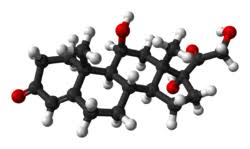 Reduce en 5 años la vida
1 minuto de ira son 6 horas del sistema inmunológico debilitado
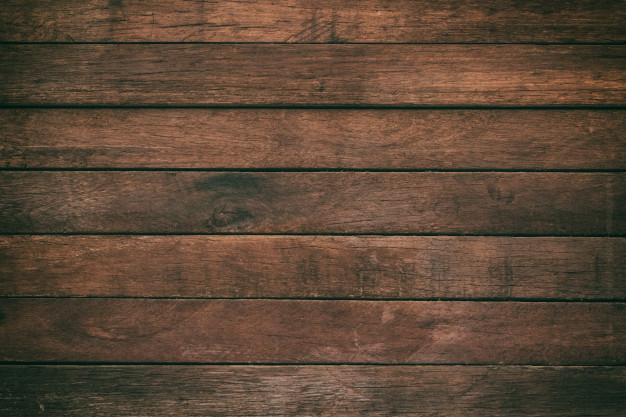 CORTISOL
El pico del cortisol es muy rápido, la bajada es lenta

Cortisol tarda entre 6 y 8 horas en bajar a sus niveles normales


Solo con pensar negativo se produce el mismo pico de cortisol

Si el cortisol está activado constantemente, produce dos efectos, uno a nivel físico y otro psicológico

Con el cortisol se segrega menos riego sanguíneo en la corteza prefrontal, encargada de toma de decisiones y planificación

Cuando uno está enfadado tiene menos sangre en la zona donde puede tomar decisiones
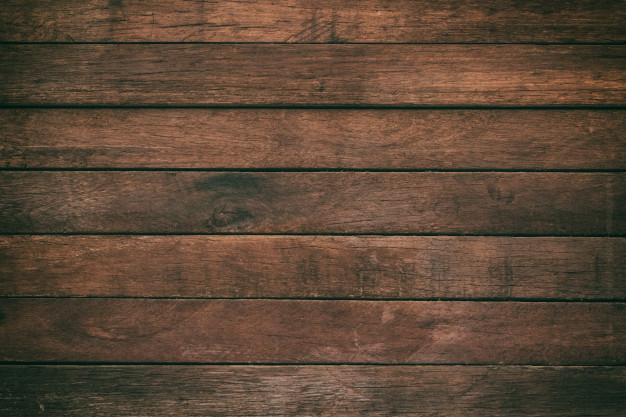 COMBATIR EL CORTISOL
Ejercicio: el cortisol con el ejercicio se elimina a través del hígado

Pensamientos positivos: solo imaginando lo positivo se eleva la dopamina y serotonina

Decir cosas positivas al tóxico: 
	Bloqueo su ataque y poner un impermeable       psicológico,
	 Sus palabras resbalan por fuera


Omega 3

Meditación
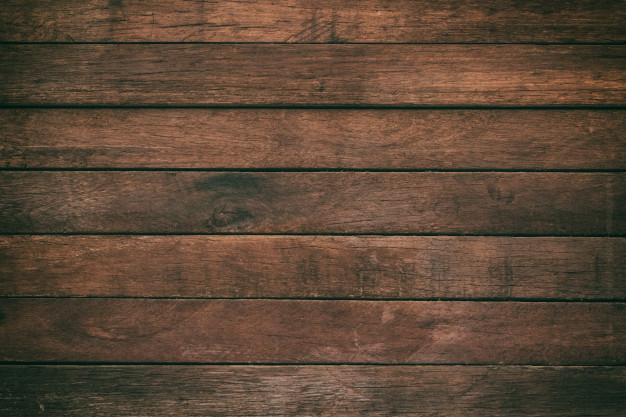 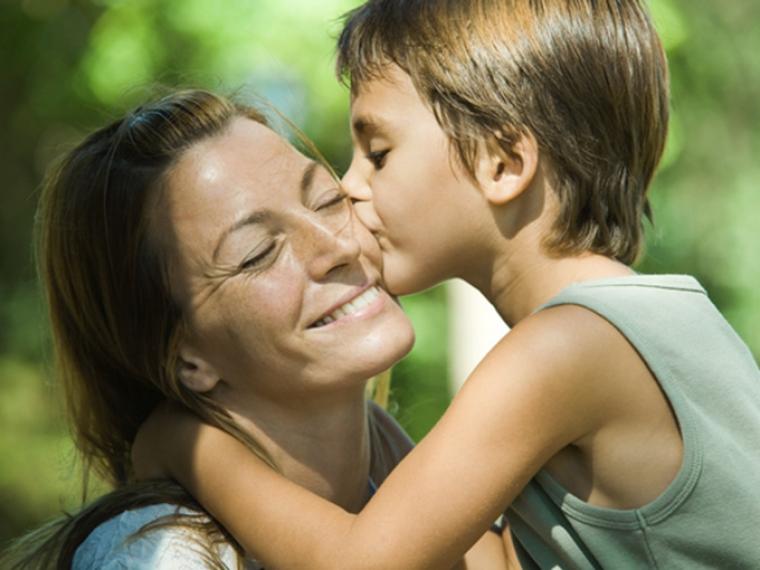 Un beso mañanero vale mas que el dinero
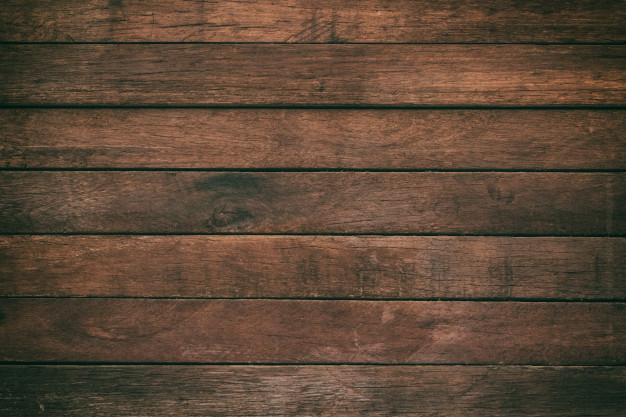 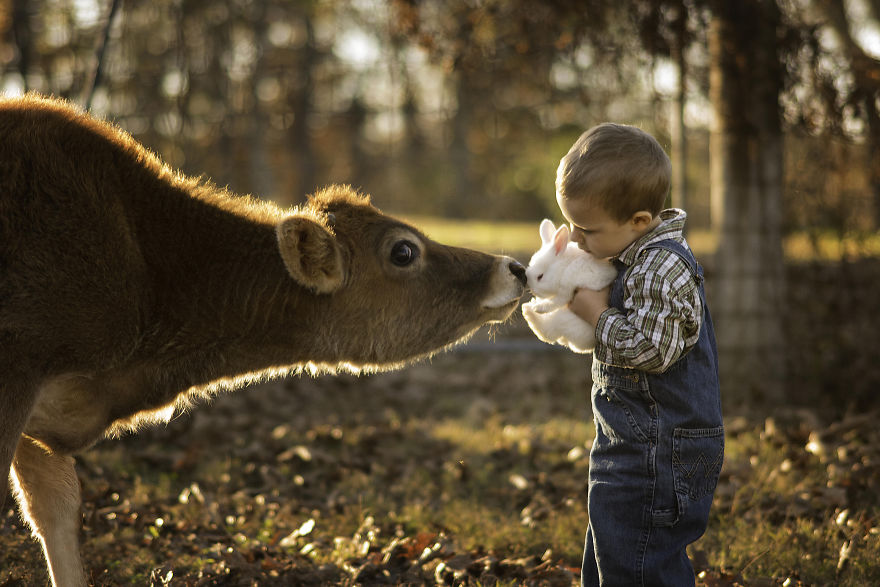 "When you have a chance to help someone, and it’s easy for you to do...just do it.”
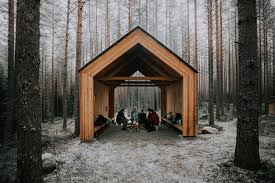 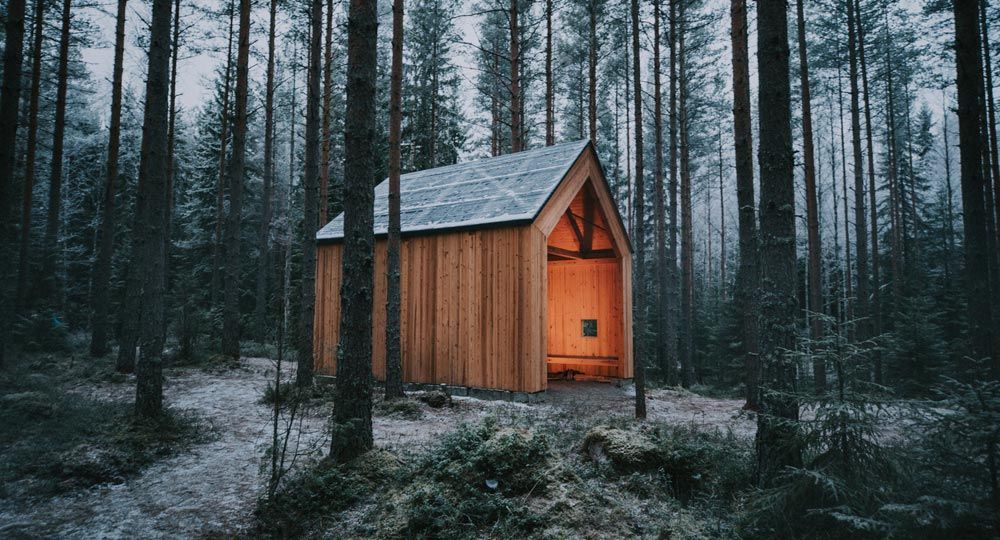 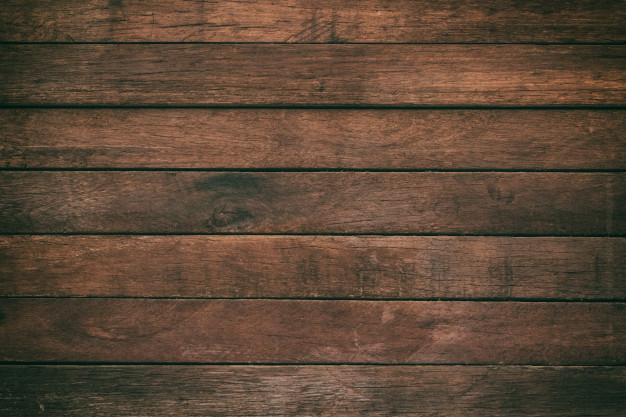 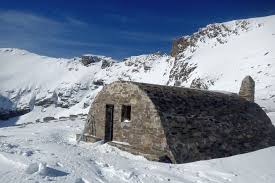 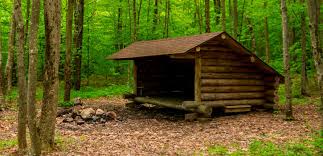 Los cuatro refugios
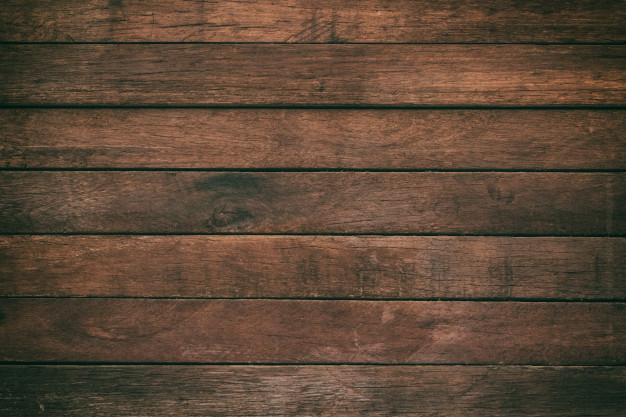 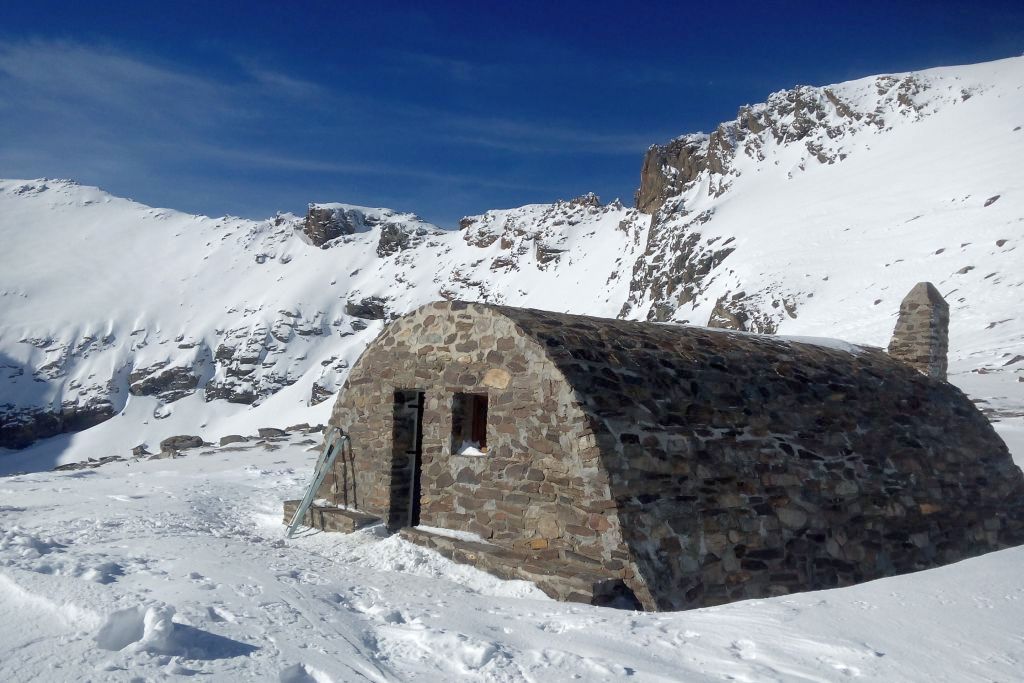 El primero es volver a nuestra isla de calma interior. 

En el centro del torbellino no hay movimiento
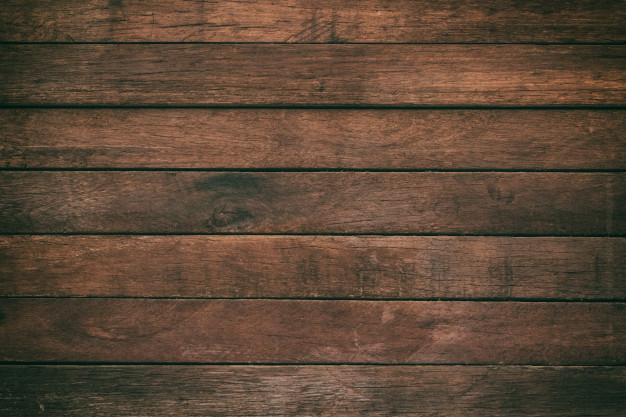 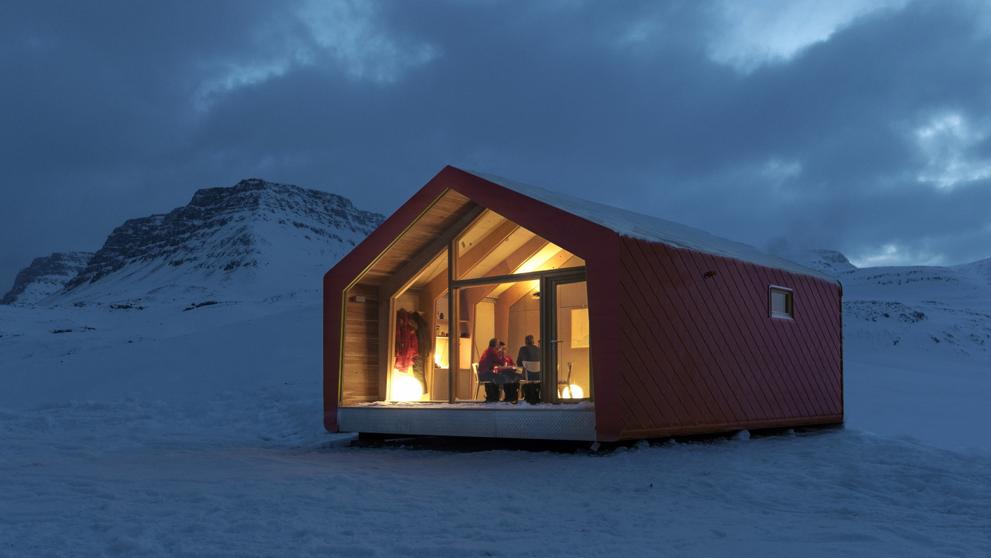 SEGUNDO REFUGIO
es la co-regulación a través de conectarnos con los amigos y familiares

sentir que podemos contar con los demás.
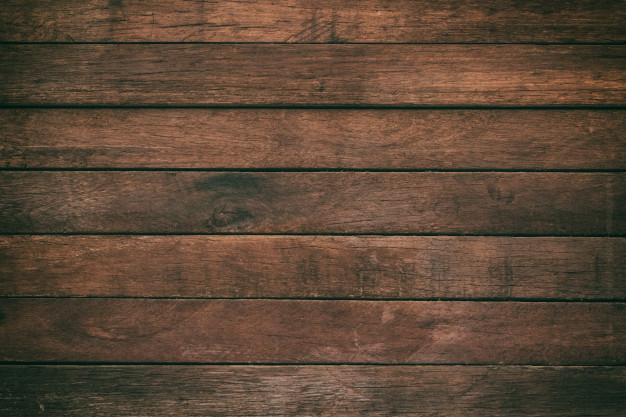 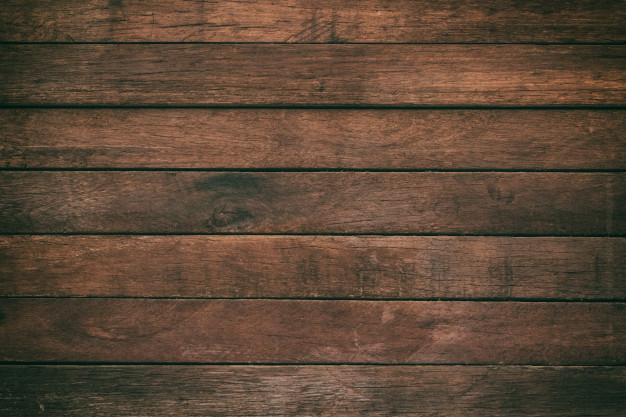 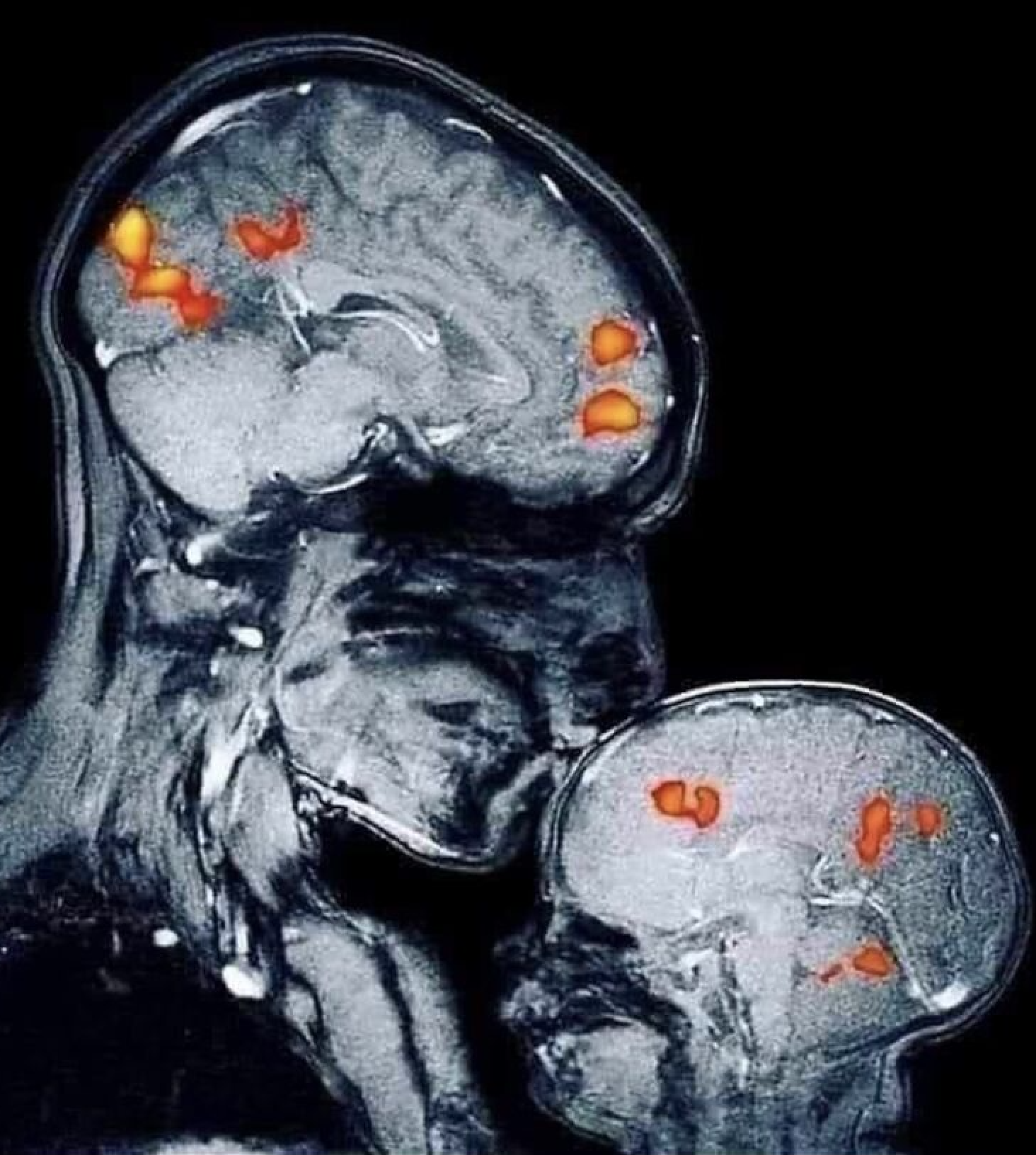 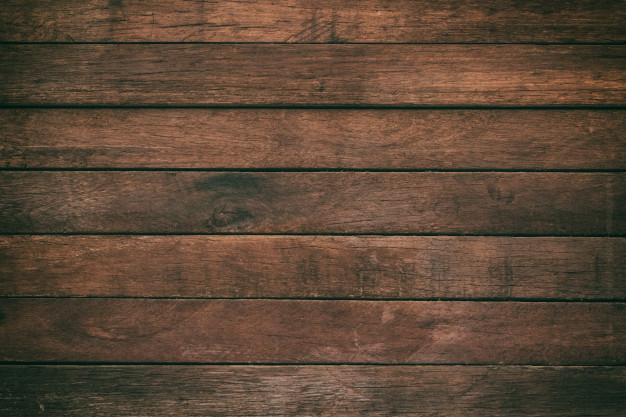 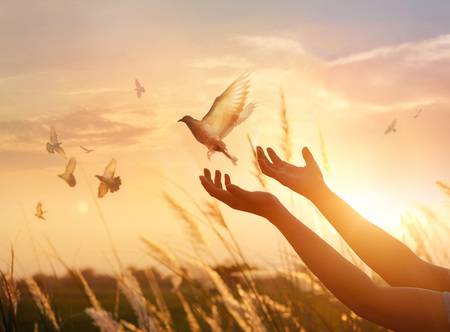 TERCER REFUGIO
La nutrición cognitiva y espiritual, 

qué contenidos y estímulos introducimos dentro
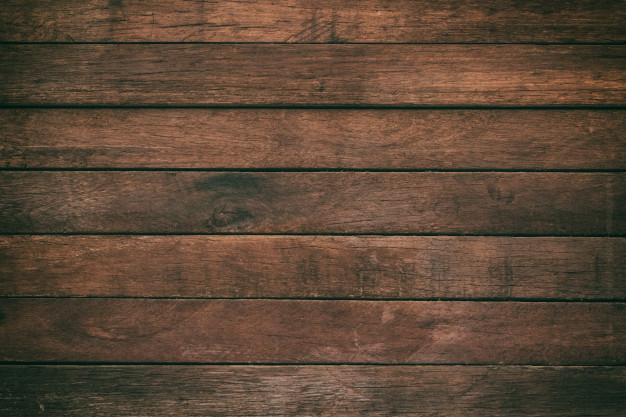 CUARTO REFUGIO
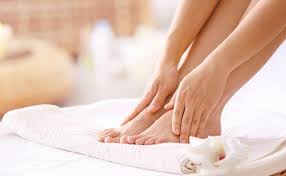 Cuidar de nuestro cuerpo
Siete silencios
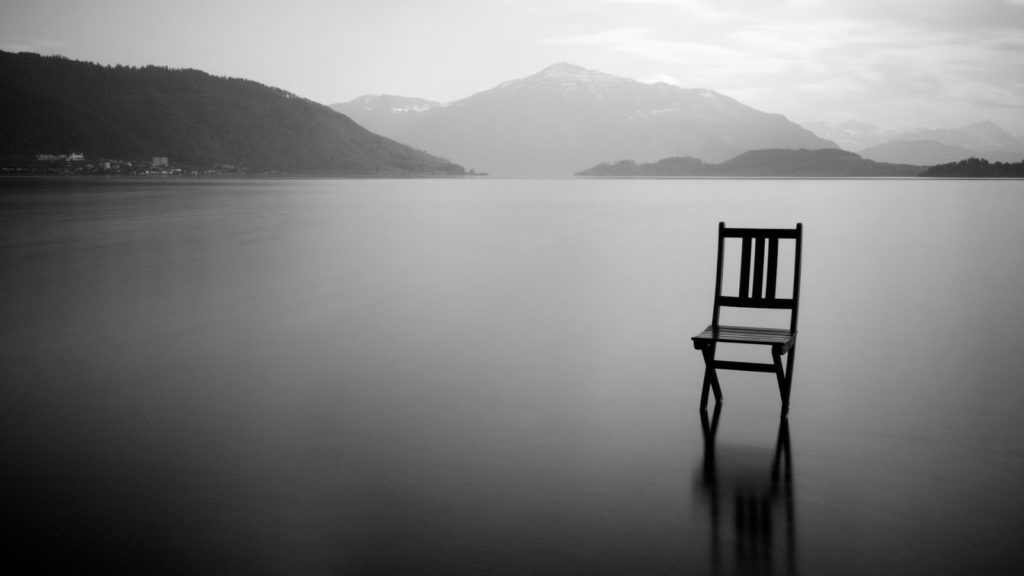 El silencio no siempre es cobarde
a veces es prudencia y otras veces inteligencia.
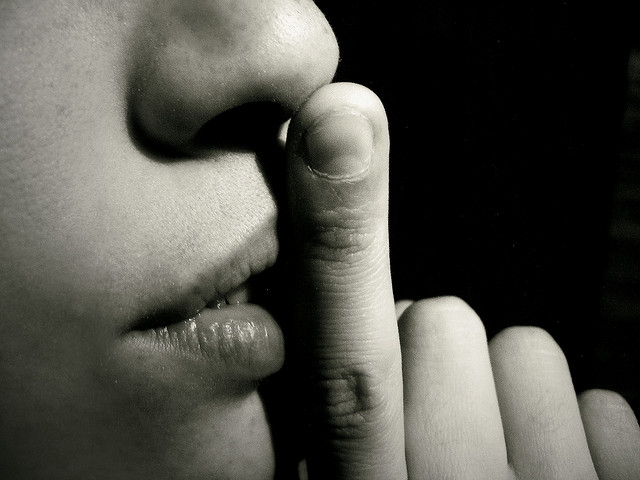 Silencio 1
Lo que haga una mano que no lo sepa la otra (Mt 6,3)

No busques reconocimiento de fuera
Regocíjate en tu interior

Guarda silencio del bien que hagas
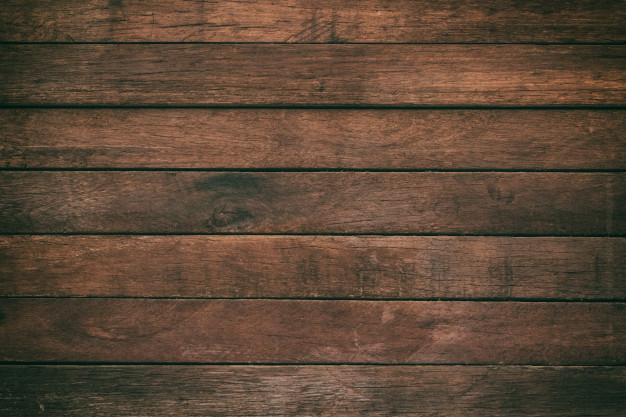 Guarda silencio ante tus amigos
Ten solo un confidente entre mil
Y que halla pasado la prueba (ecle 6, 6-7)
No vayas desnudando tu alma con muchas personas
No les cuentes tus ideas pensamientos sentimientos a todo al que te acerque a ti

Solo después de que te haya demostrado que sabe guardar un secreto y que te quiere bien

El que no es fiel en lo poco no lo será en lo mucho (Lc 16, 10)

Así tu santuario interior no será aireado ni profanado a las 4 vientos
Silencio 2
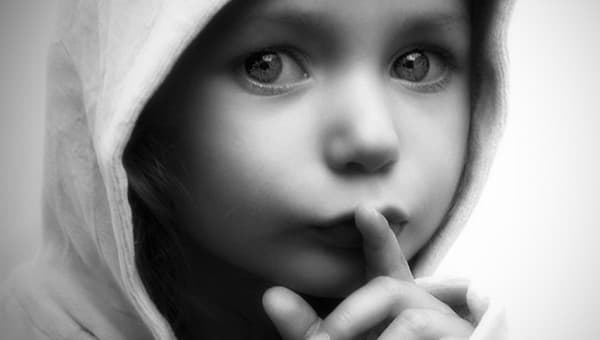 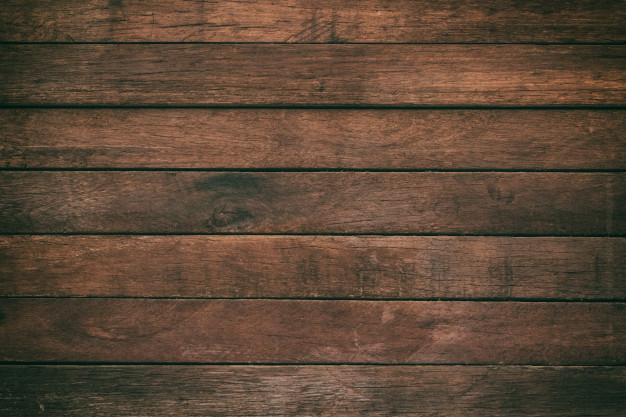 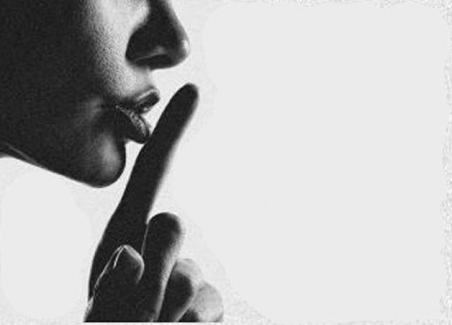 Silencio 3
No des tus perlas a los cerdos (Mt 7, 6)

Hay personas que no tiene la capacidad de acoger tus perlas

Tu mundo interior, tus ideas, tus sentimientos

Guarda tus perlas para la persona indicada que sepa acogerlas y valorarlas
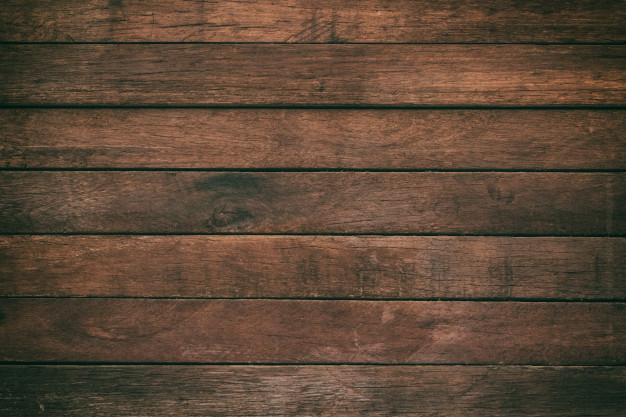 Silencio 4
Si encuentra un tesoro vuelve a esconderlo ( Mt 13, 44-46)

Hay cosas que se estropearan si las sacas a la luz

Hay cosas de tu vida que deben permanecer solo en tu interior, fermentándose y desarrollándose en ti
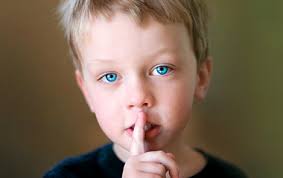 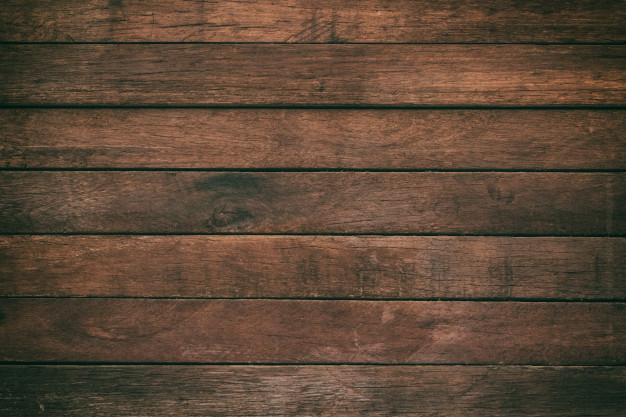 Silencio 5
La mayor parte de tu vida quedará en silencio (Lc 3, 23)
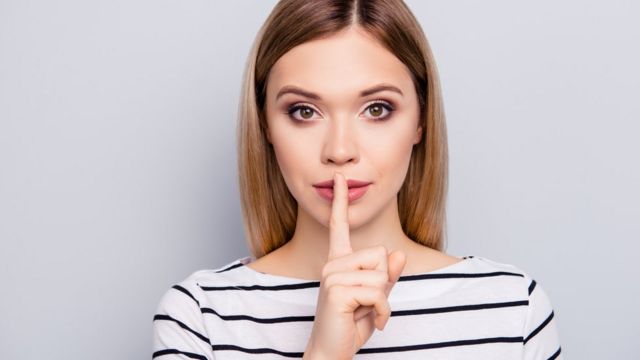 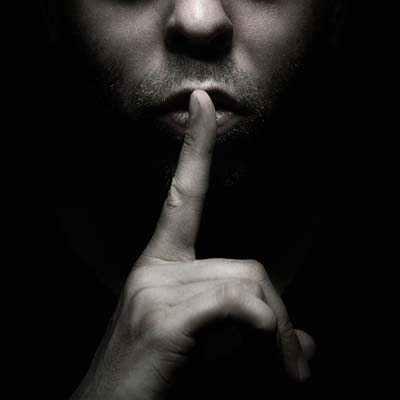 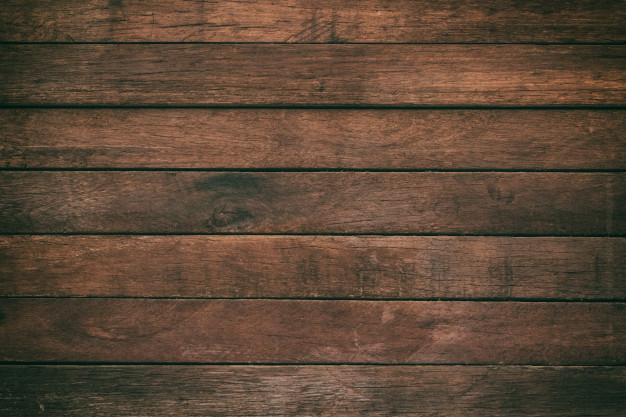 Silencio 6
Controla tu lengua
El arma más poderosa es nuestra lengua
Puede causar mucho daño
( St 3, 5-6) la lengua es pequeña pero es fuego y con una simple palabra podemos quemar todo un bosque
(St3, 2) los caballos se controlan con las bridas, el que controla su lengua controla su ser.
Nuestra lengua es un reflejo de lo que hay dentro de nosotros 
De lo que rebosa el corazón hablará nuestra boca(Mt 12, 34)
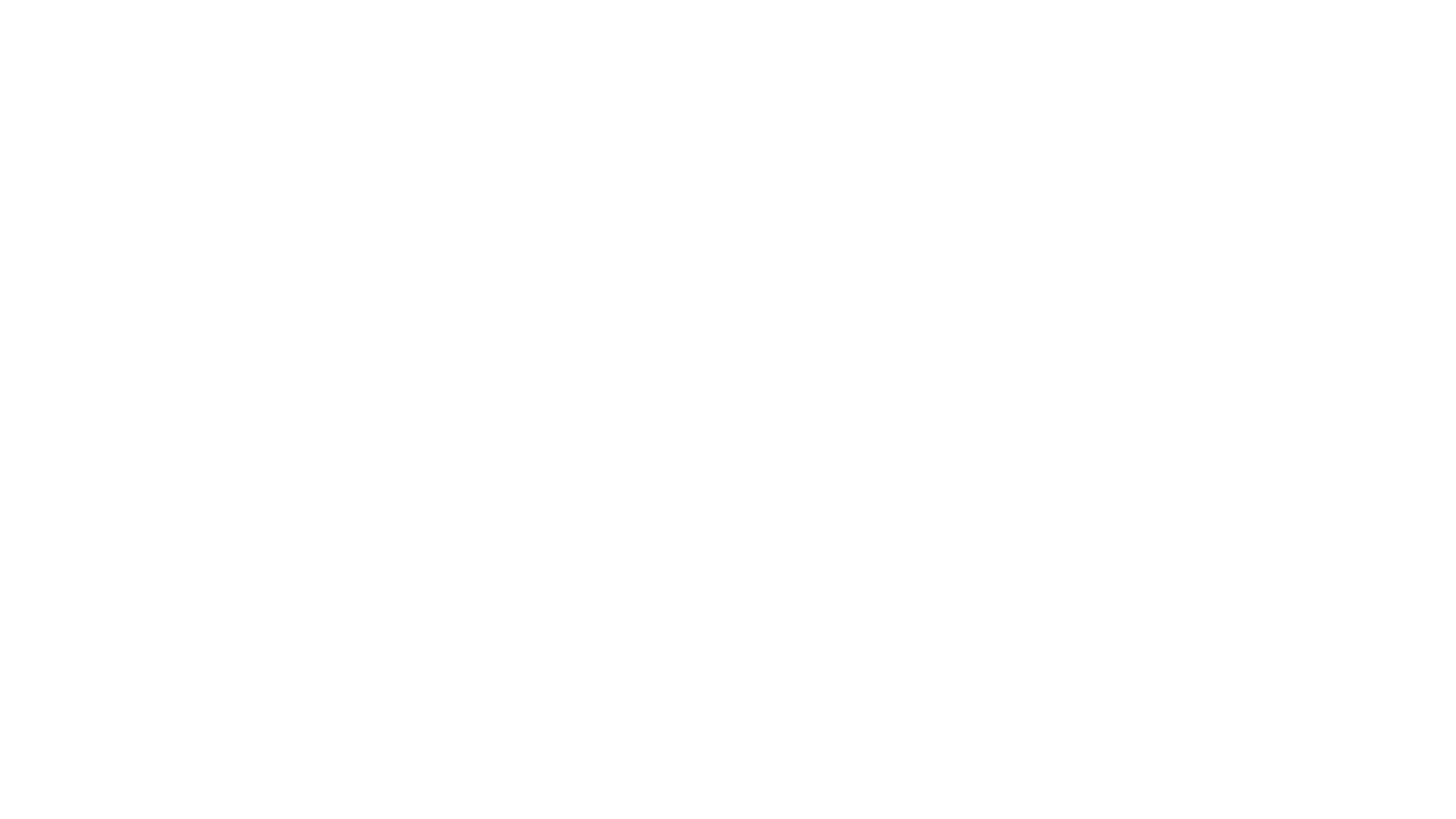 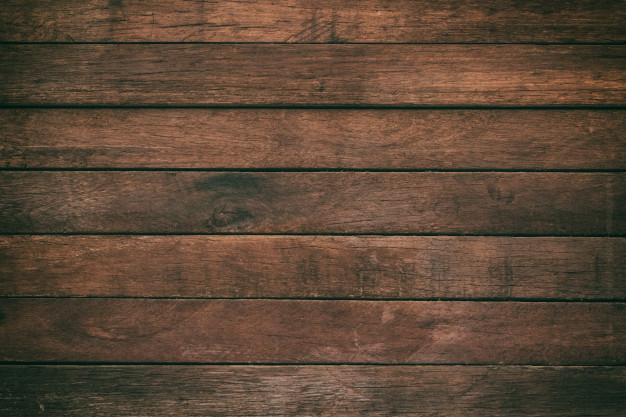 Silencio 7
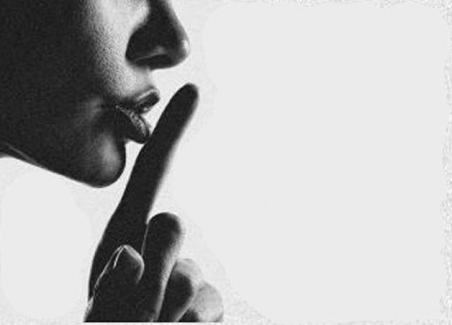 Acallar la tormenta
Tentación es pensar todo el día en el problema
Las tormentas son buenas, nos hacen mejores marineros de la vida
Lo malo es el ruido que hace fuera y dentro de ti
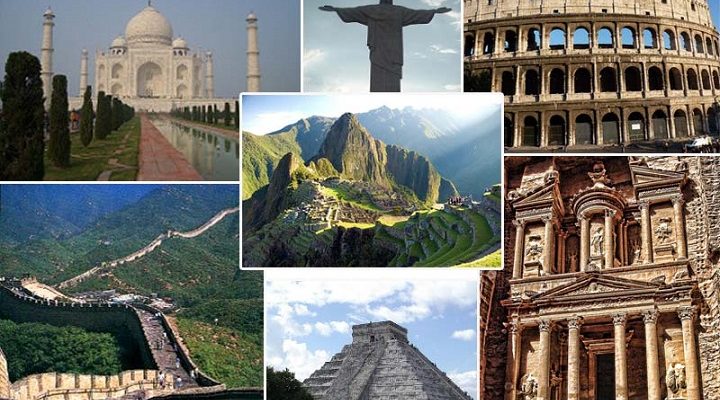 Las siete maravillas del mundo moderno
https://www.youtube.com/watch?v=UZH7ZJKLtWE&feature=emb_logo
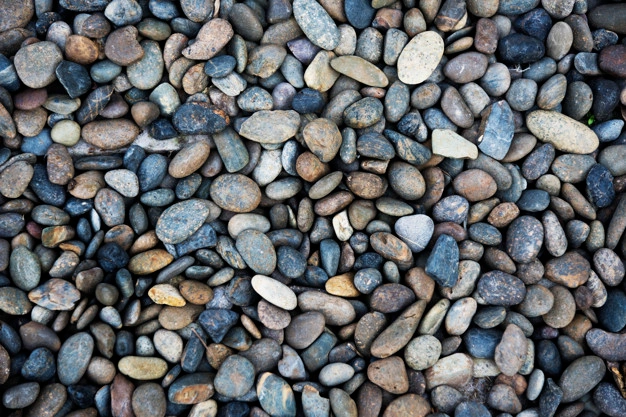 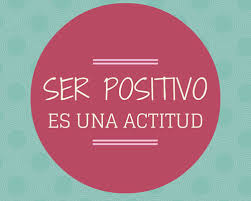 Porque la alternativa es terrible
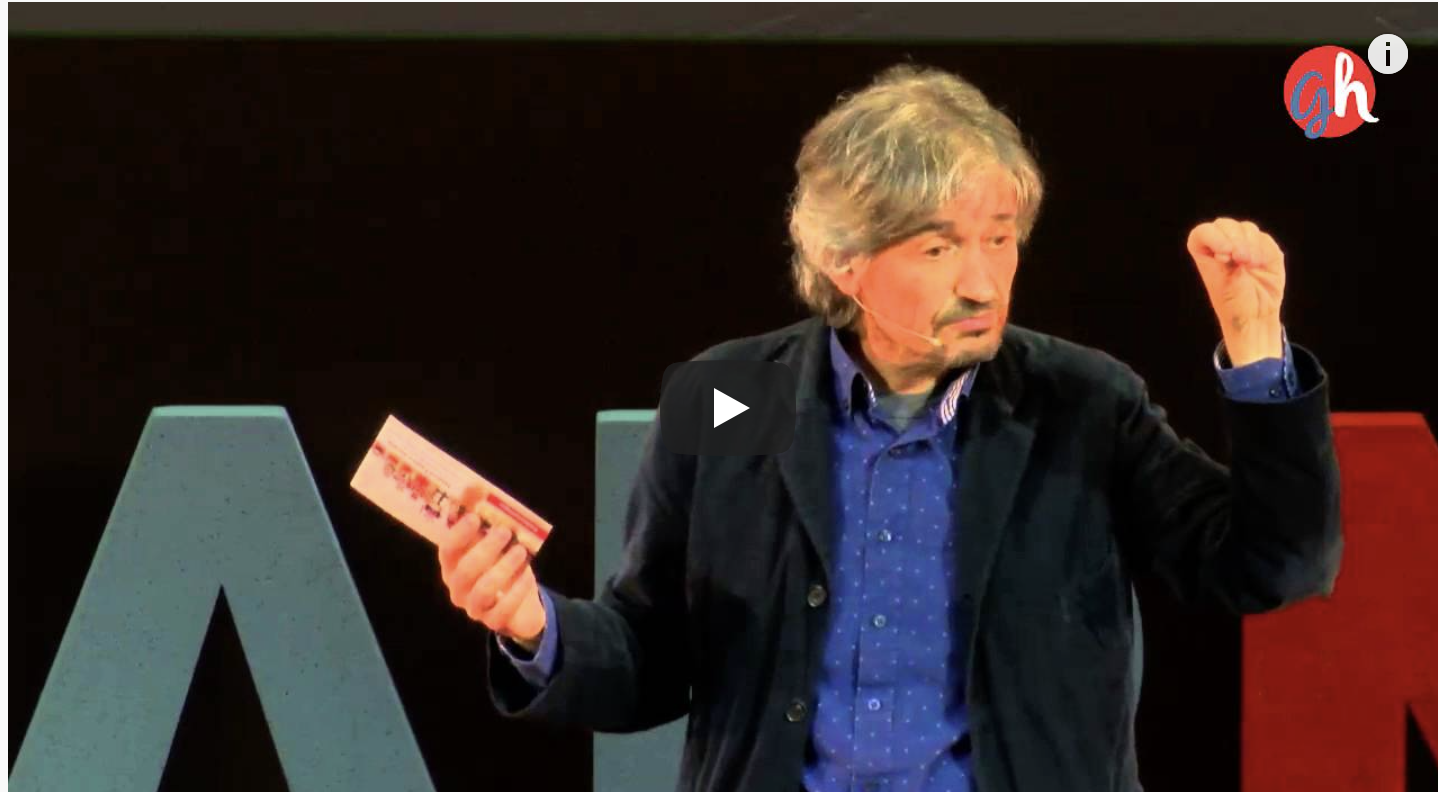 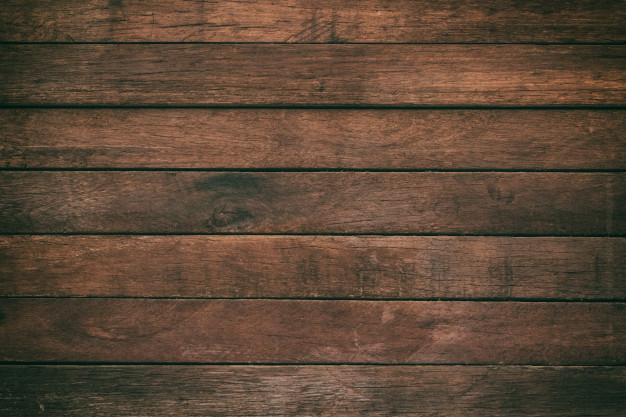 Capdevilla
https://youtu.be/3-DlobrsXf8
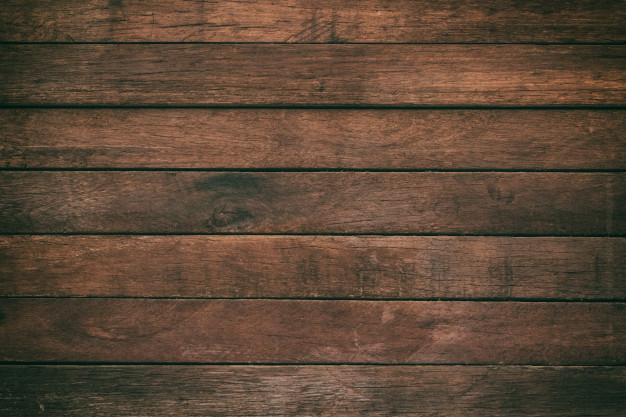 Maestro covid 19
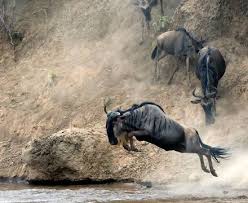 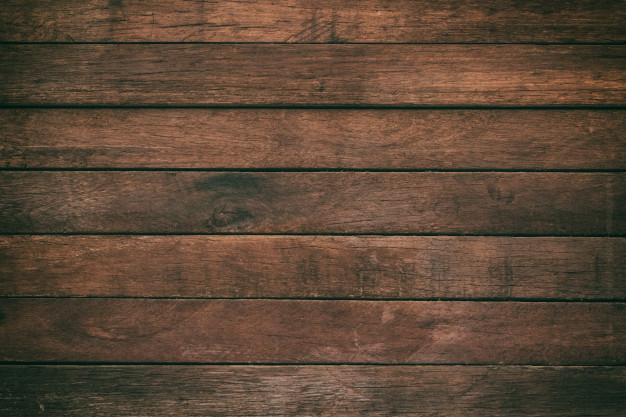 Maestro covid 19
Dar algo más que mate o inglés

Ser optimista y trasmitirlo
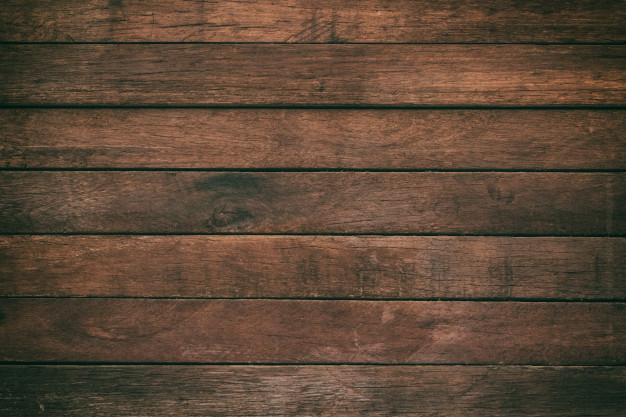 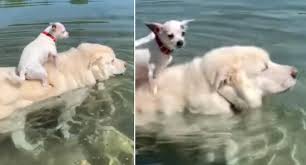 El que tenga una idea que la diga ,

pero quietamente, claramente
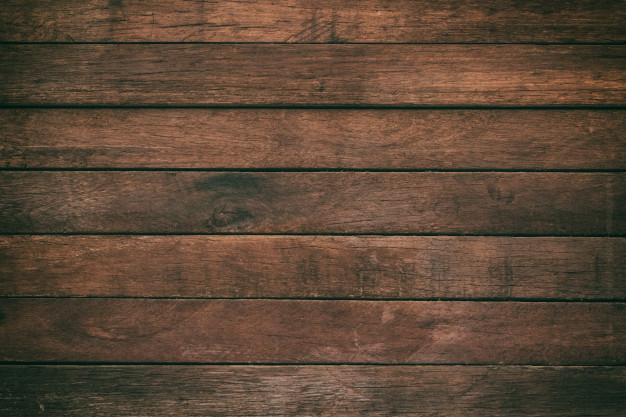 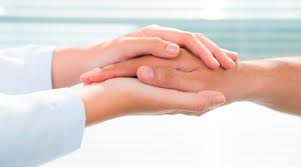 Con padres
Calidez
Si están en casa, más calidez
Todos estamos juntos en este lio
Responder a su dudas 
Dar seguridad
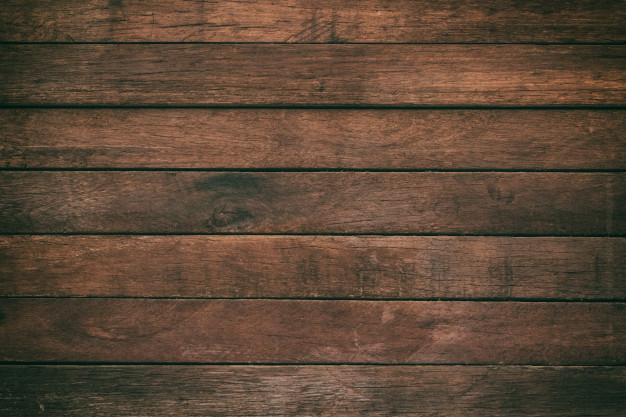 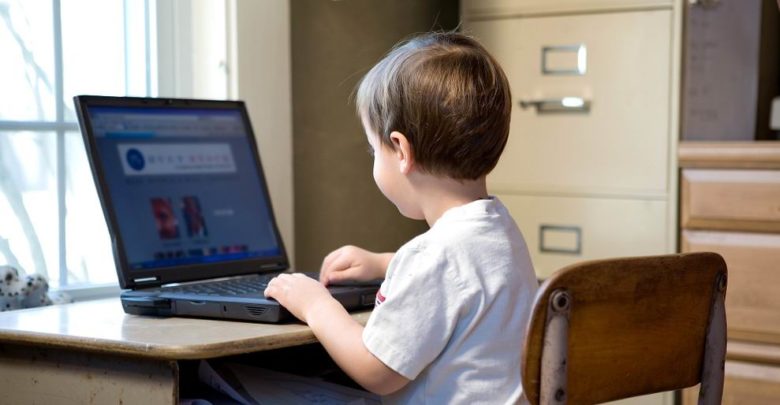 Responder a los correos automáticamente

Calidez de palabras

¿Estáis todos bien?

Eres importante para mi

Un abrazo

Saber que condiciones tiene en casa:
De sitio
De uso de ordenador
De problemas de ordenador
Desde casa
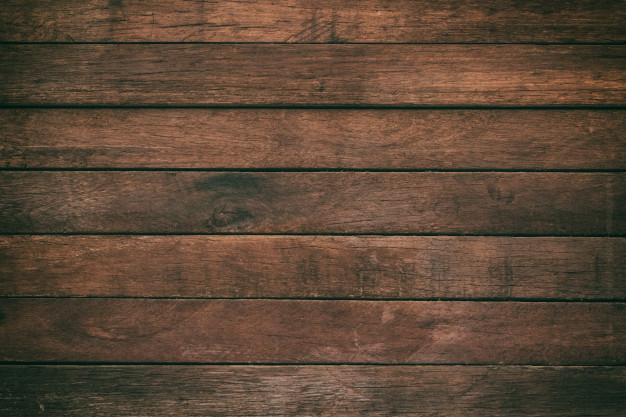 No morder más de lo que podemos masticar
Ejercicio de manos
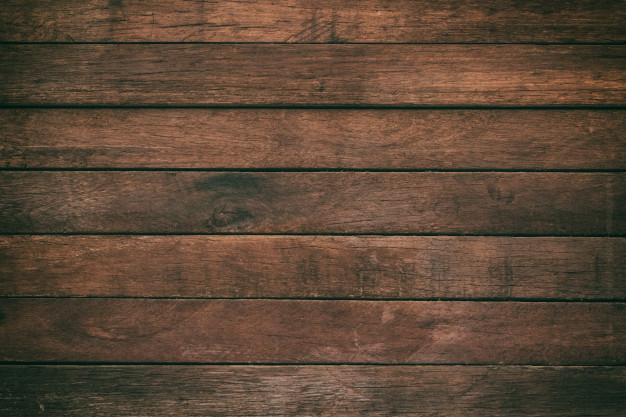 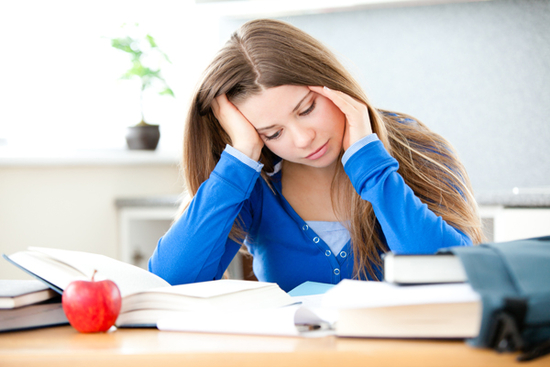 Tratar miedo

Prepararnos para el duelo
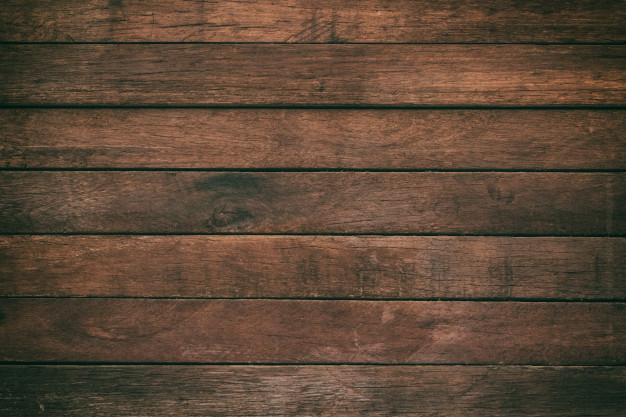 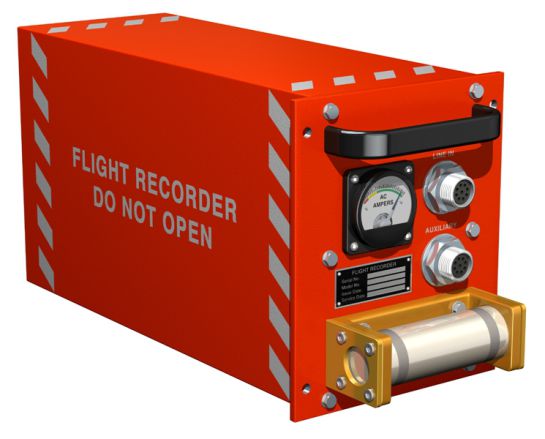 CAJA NEGRA
Todas nuestras experiencias quedan grabadas en nuestro cuerpo 

que es como la caja negra de los aviones donde todo queda registrado
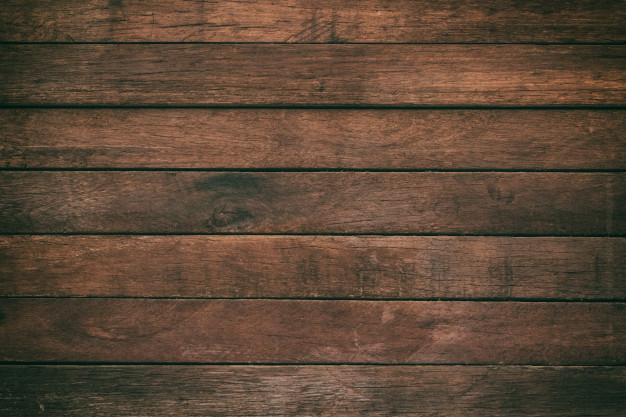 MIEDO
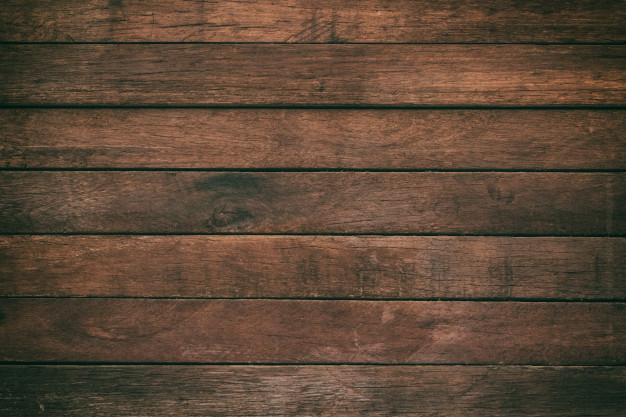 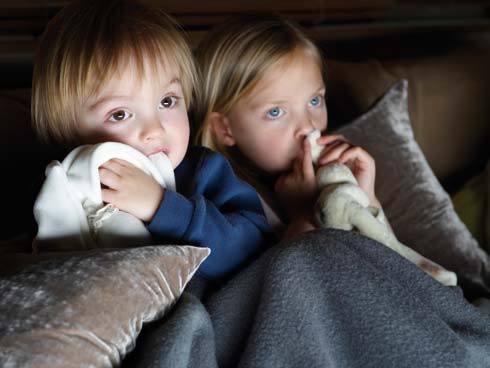 Miedo
Libera:

Cortisol :      impide pensar

- Adrenalina : que nos invita a la acción
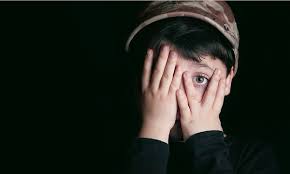 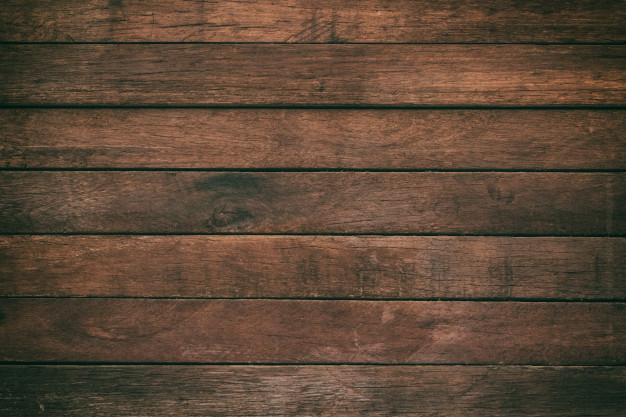 Ejercicio de escribir
Escribe tus miedos
A quien se lo cuentas
Que te ayuda
Que haces
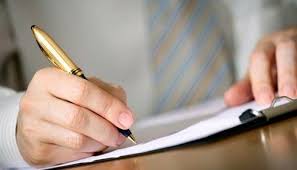 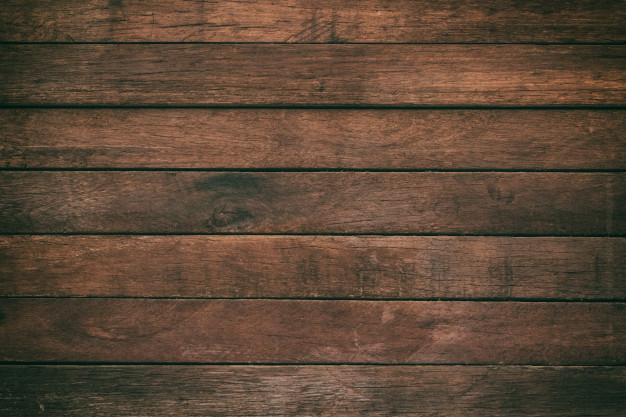 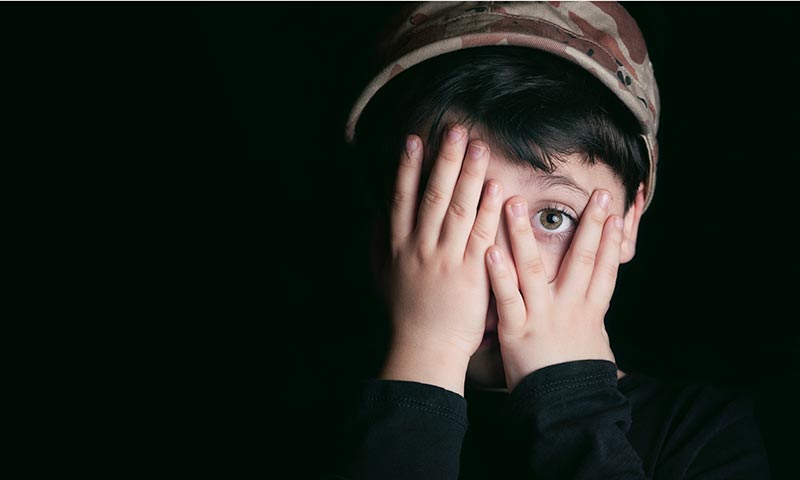 miedo
Los niños necesitan la seguridad de sus seres queridos.
Sentido de vulnerabilidad. 
Necesita ser : 
comprendido 
acompañado 
validado en su emoción
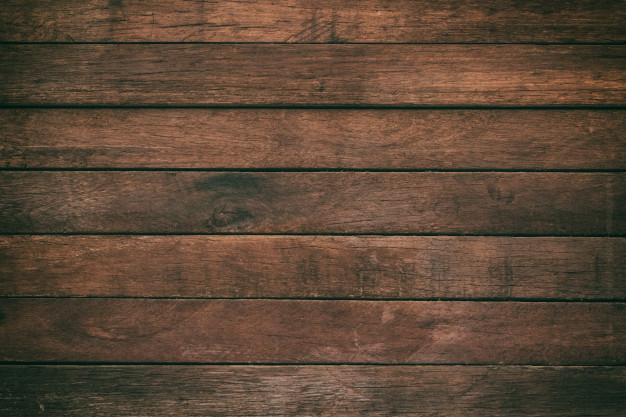 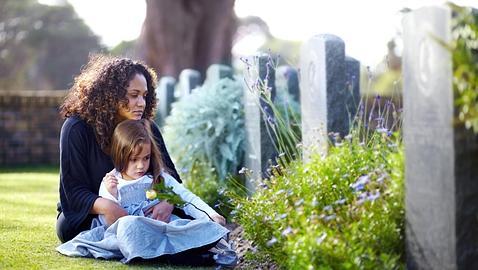 Miedo. Padres
Recibir mensaje de los padres:
 “es normal sentir miedo, 
y se puede hablar de ello para calmarse”


Los padres tienen: Miedo al miedo

No ridiculizar miedos presente o pasados
	“ Aquí estoy a tu lado y no me voy a  ir,
                                       no te va a pasar nada”
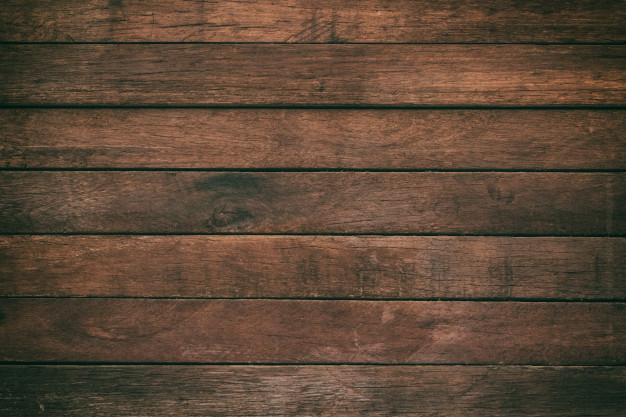 QUÉ HACER
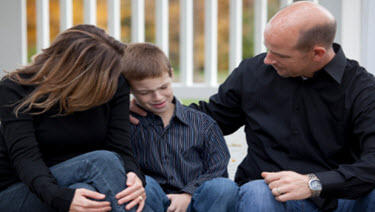 1 Agacharnos 

   Oxitocina hormona del amor, de la calma.

2 Legitimar sus emociones siempre.
Necesitad de permiso para decir lo que esta sintiendo

3 Nombrar para dominar: 
decir que te pasa y tu angustia disminuye
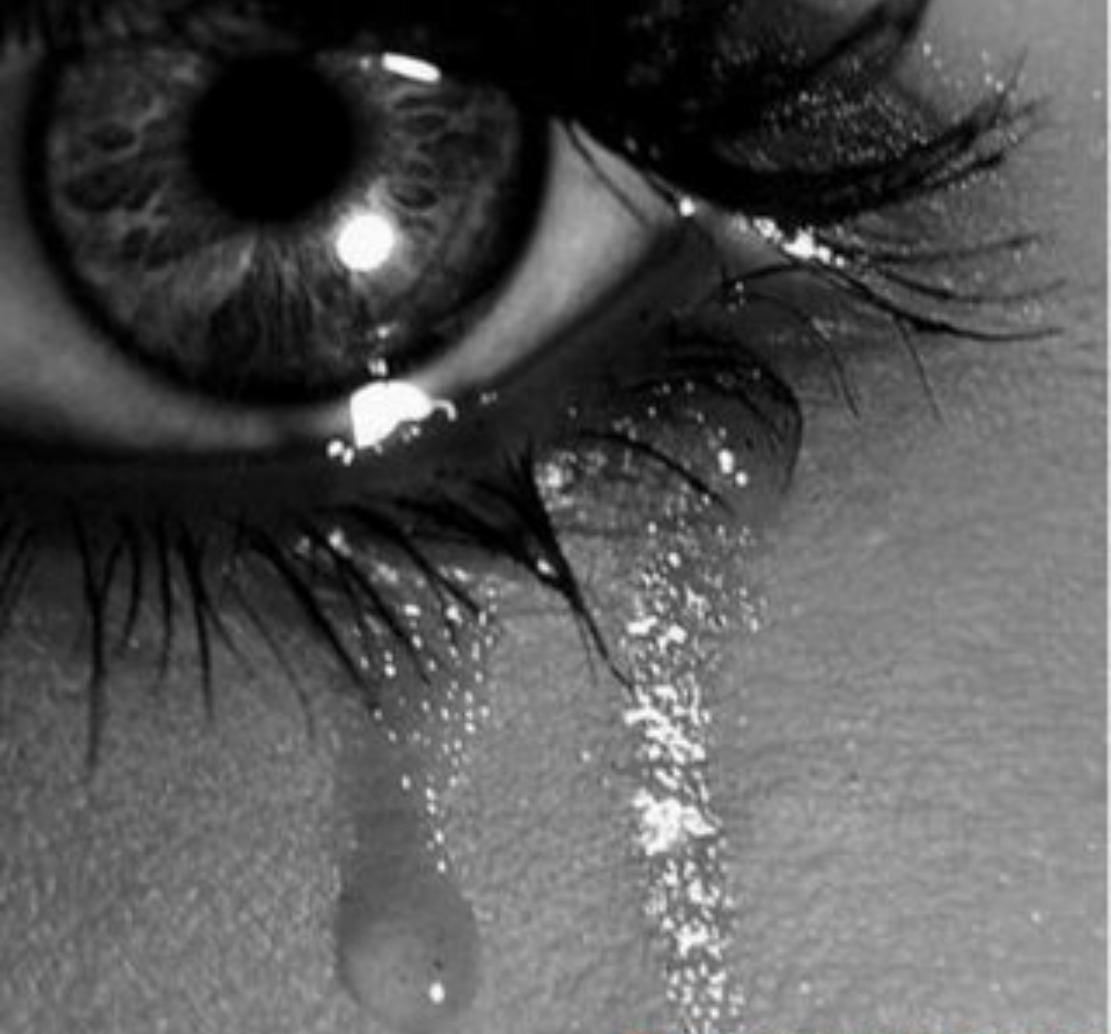 Recordatorio del DUELO
Entender y atender la pérdida de un ser querido
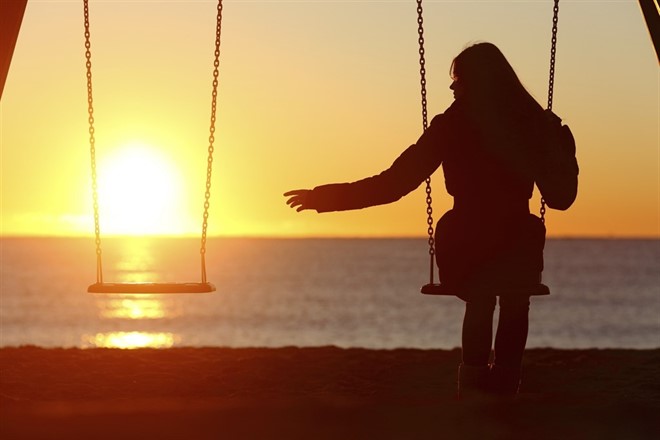 PAP
CONTENER
CALMAR
INFORMAR
NORMALIZAR
CONSOLAR
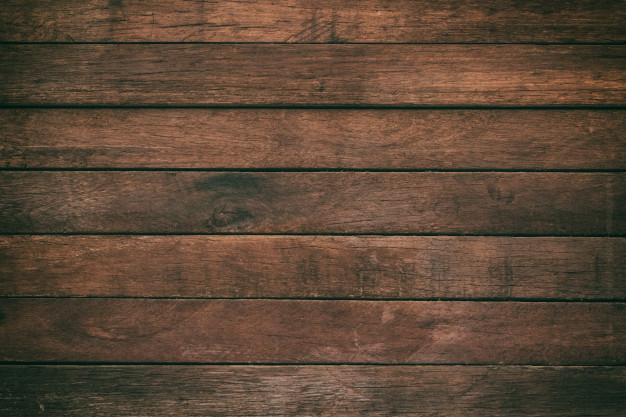 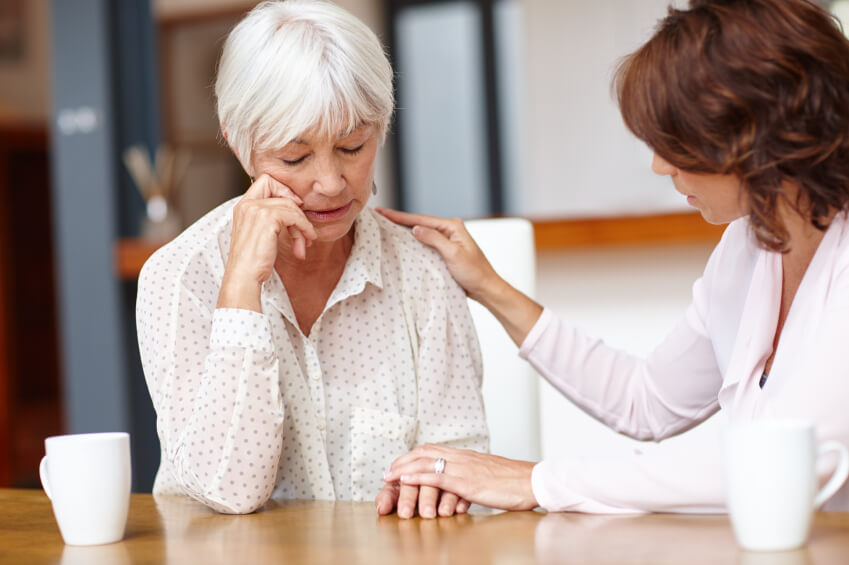 Como comunicar malas noticias
1.- Apertura. 
	Toma una pausa, saber donde estas, enraizarnos
Cuida tu tono de voz
Qué es lo que va a transmitir
Hablar de forma pausada
Claro resumidos, sin tecnicismos
Elegir las palabras que vas a usar
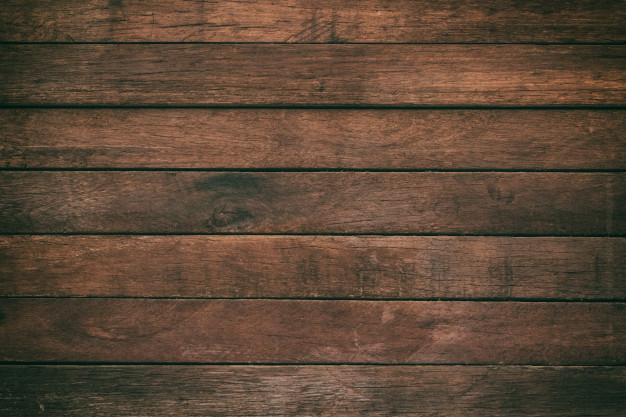 Comunicar malas noticias
2.- Preguntar si esta sola, invitar a este con familiares

Le invitas a sentarse
Usar el nombre y su parentesco
Su marido, su hermano
Si es verdad deciros que ha estado sedado y que no ha sufrido
Con frases previas: desgraciadamente, por desgracia, lo siento mucho
Repetir la información más veces porque esta en shock
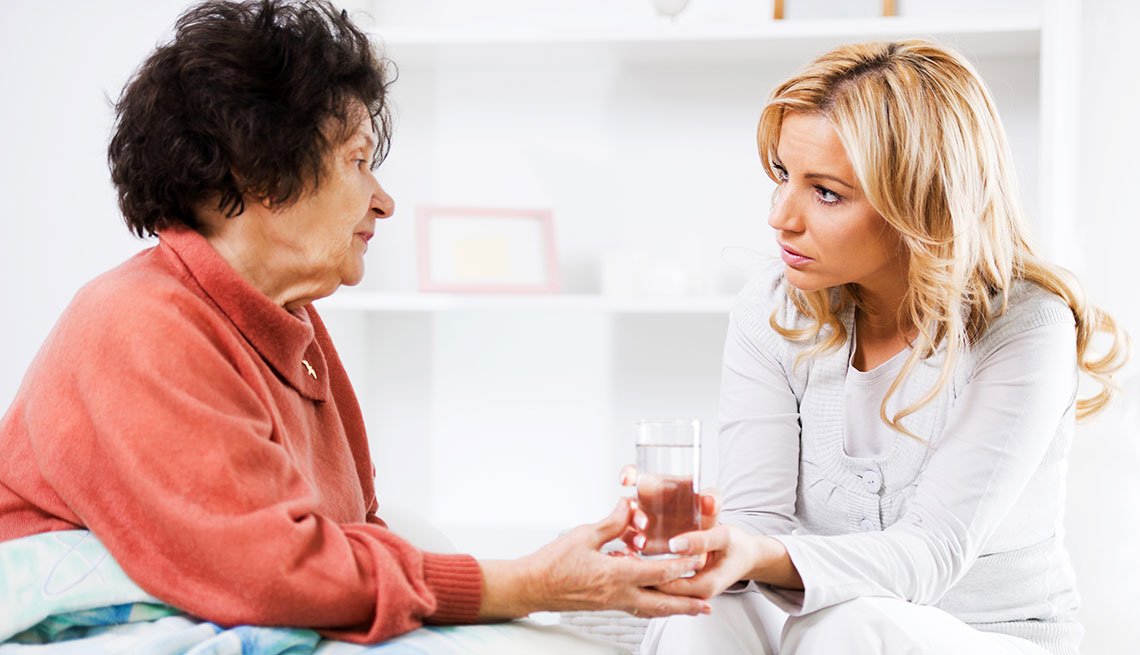 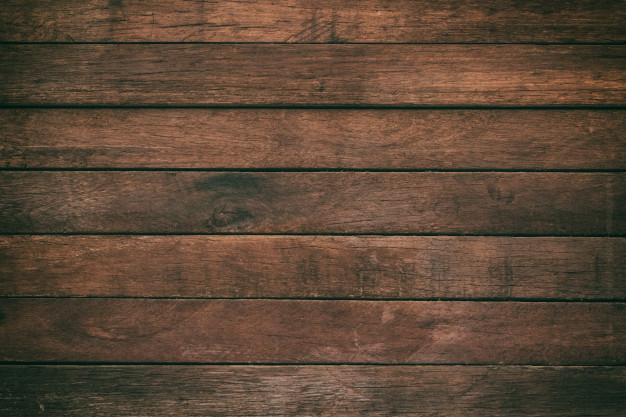 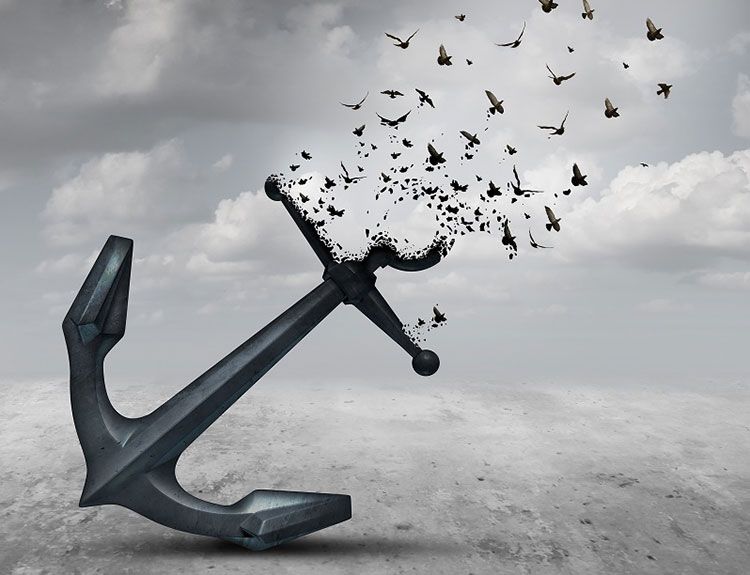 DUELO EN LOS NIÑOS
El niño piensa: soy culpable, miedo a quedarse solo
Cuidado con lo que decimos ( llévame contigo)
Debe ir a los rituales funerarios
Dar la notica con cuidado y protección

No descalificar su emoción
NO MENTIR

NO DECIR  no pasa nada
Se ha ido al cielo, VIAJE
Hacer ver que es irreversible
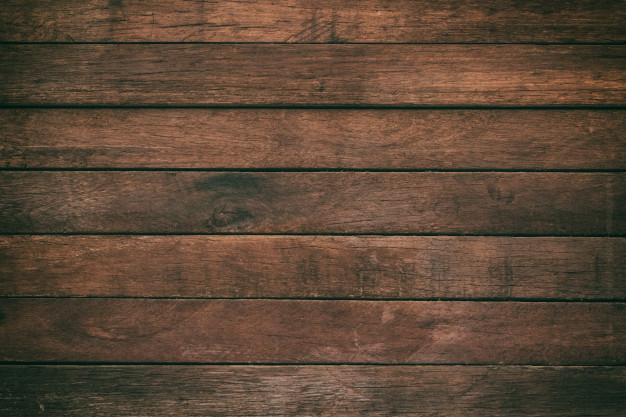 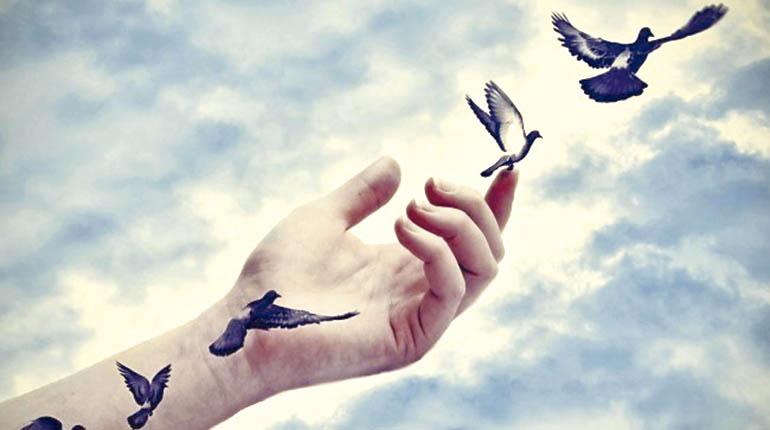 Fases del duelo
RACIONALIZACION.          NEGACION
RACIONALIZACIÓN
EMOCIONAL	                  RABIA
MIEDO
TRISTEZA
ACEPTACION EMOCIONAL
CIERRE		                  PERDÓN
GRATITUD
NUEVOS APEGOS
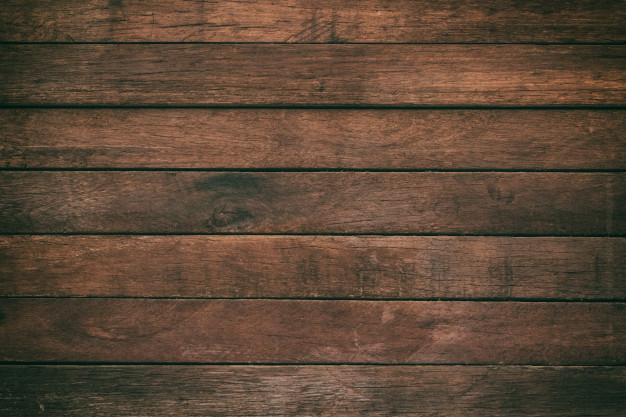 Racionalización
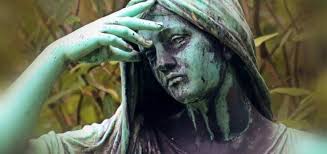 Los rituales sociales  (velatorio, entierro) ayudan a conseguir la certeza
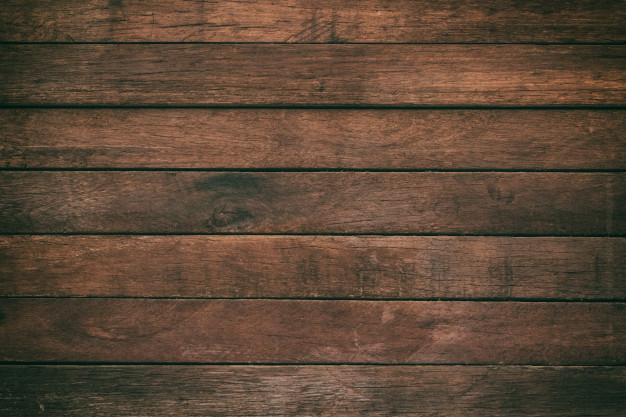 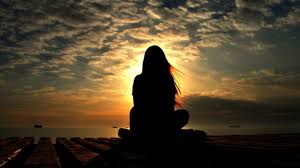 RACIONALIZACIÓN
Necesitamos entender lo que ha pasado:

Un creyente que Dios se lo llevó.

Un médico, que el corazón dejo de latir o que las las células se pusieron malas.

Es necesaria para que sea consciente que la relación se termino para siempre
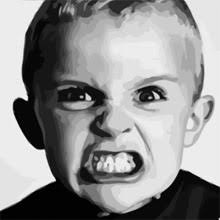 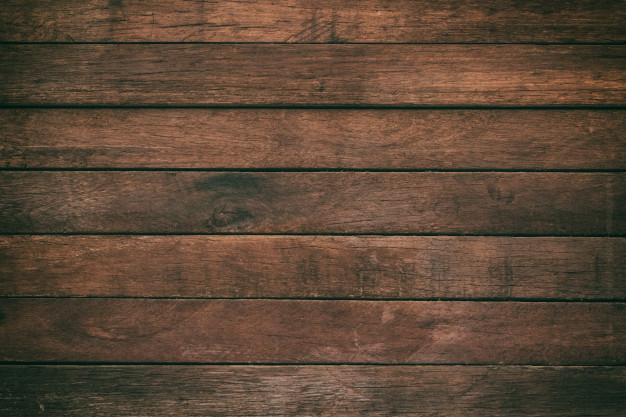 Protesta. Rabia.
Lo normal es sentir rabia y ganas de protestar contra todo 
Rabia por la muerte
Por lo que nos hizo
Por lo que no nos hizo
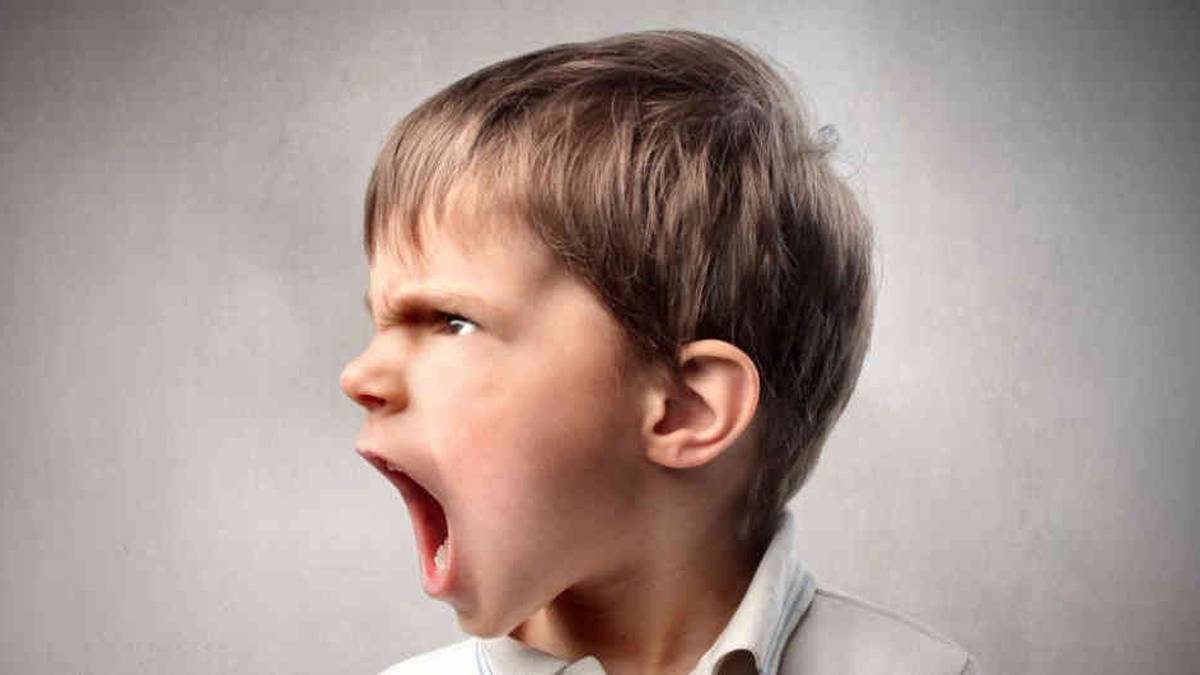 RABIA
La familia no debe tomar la ira como algo personal 

Muchas veces por educación no se nos deja sacar la protesta y queda en nuestro interior. BLOQUEA EL PROCESO DEL DUELO
Es necesaria sacarla sin hacer daño a nada, ni a nadie, ni a nada
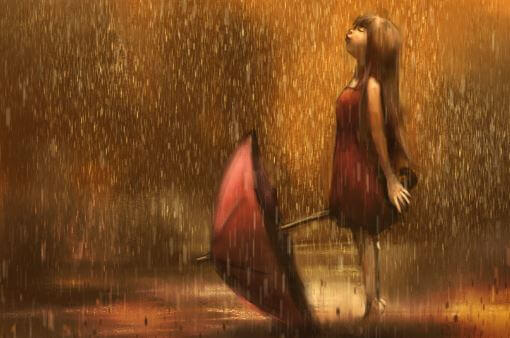 Trabajar la rabia
Jugar a los monstruos con dos calcetines con boca

 Golpear foto, romper el dibujo, golpear una carta.
Pintarse en la suela de zapatos y salir a correr
Visualizar que destruyo la foto
Rayar periódicos mientras se grita

Pizarra, 
verbalizar si no se atreve escribirlo y borrarlo.
Toalla
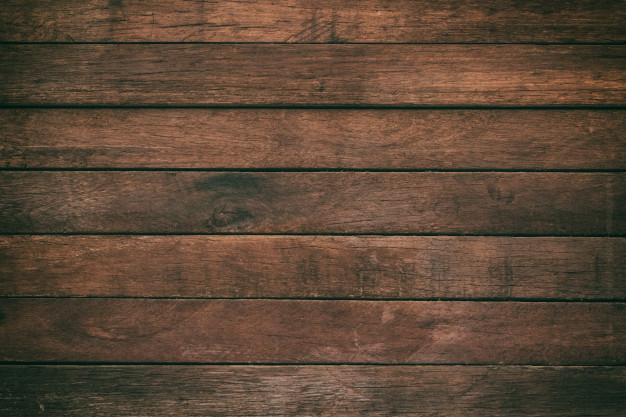 Fase de tristeza,( Depresión: Kubler Ross):
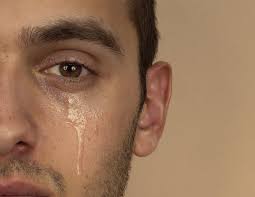 La tristeza es la emoción menos penalizada.



Es contraproducente intentar animar al doliente 
y sugerirle ver la lado positivo de la cosas 
 Esto es como que no debe vivir su duelo.

Si se le permite aceptar el dolor, le será más fácil la aceptación final
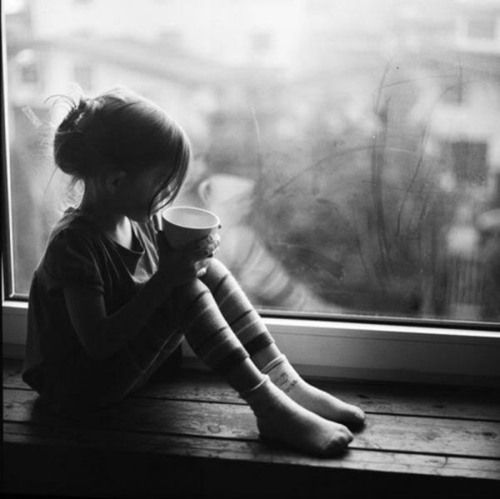 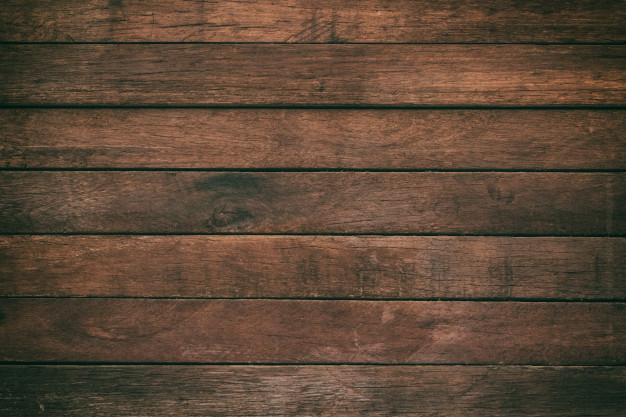 TRISTEZA
es fundamental para poder asimilar las pérdidas y poder despedirnos.
siempre es bueno para nuestro sistema emocional 

si decides no respetarte y quieres seguir tragándote la tristeza
que seas consciente del daño a tu salud que supone.
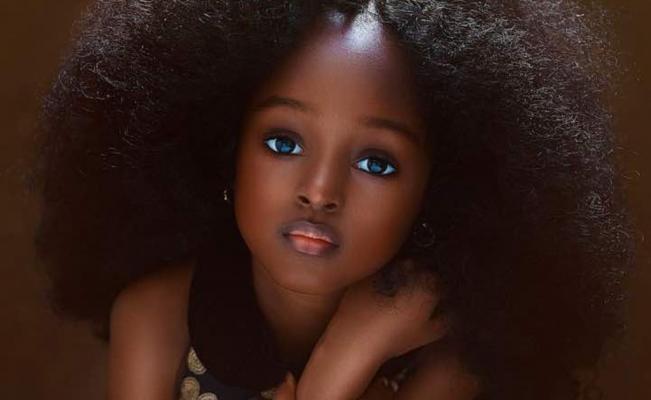 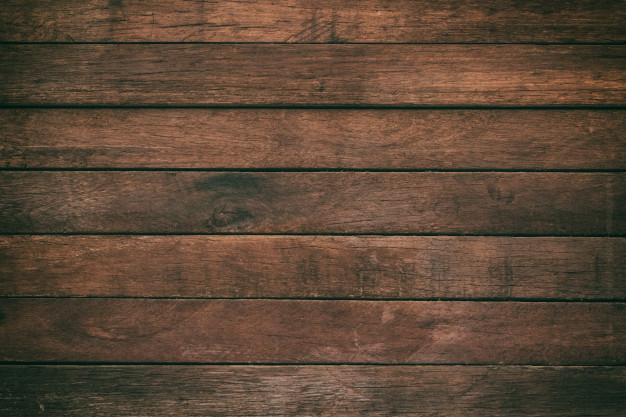 Frases que ayudan
Puedes llorar
Eso debe ser muy duro
Esta bien que lo veas así
Necesita algo de mi
El haberlo compartido es un regalo para mi
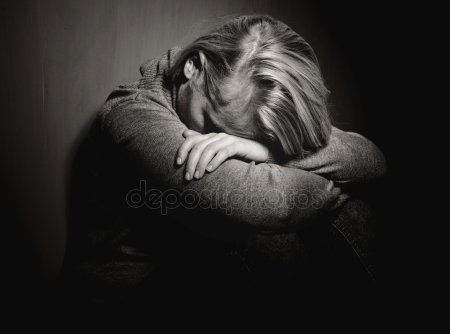 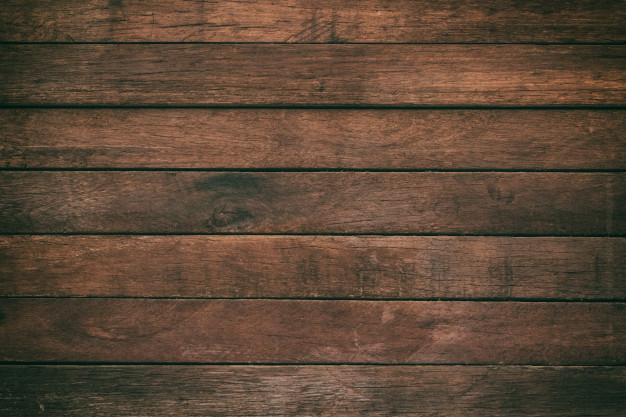 Se necesita comunicación verbal

Ir hablando de cosas que echa de menos

Hablar sobre lo que les ha puesto triste 
les puede ayudar a calmar el sentimiento

Acariciar la mano, estar en silencio
La manera adecuada de expresar al tristeza es el llanto
La tristeza se llora para poder sacarla
Permiso para llorar y reconfortar con un abrazo
Masajear el cuello y los hombros
Animar a que dibujen o escriban lo que le pone triste
Muchos niños necesitan primero sacar el enfado y luego la tristeza

La excesiva intervención dificulta el duelo
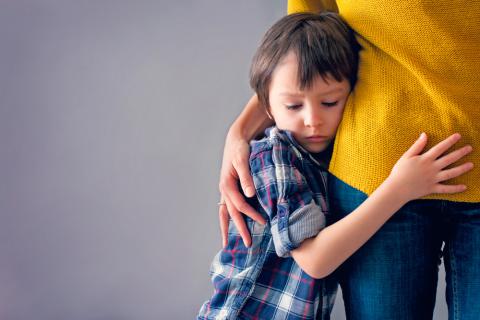 Tristeza. Con padres
Enseñar a los padres acompañar la tristeza
Que no se asusten porque sus niños lloren.
 Se muestren tranquilos amorosos, y comprensivos.
Ofrecer permiso para llorar a gusto, con mensajes: 
“Esa bien que llores, puede sacarlo y expresarte”
Servir de modelo y permitirse expresar la tristeza 
“Estoy triste pero como estoy llorando pronto se me pasara”
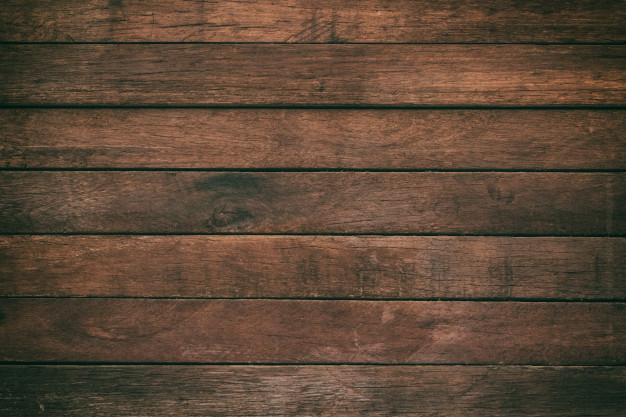 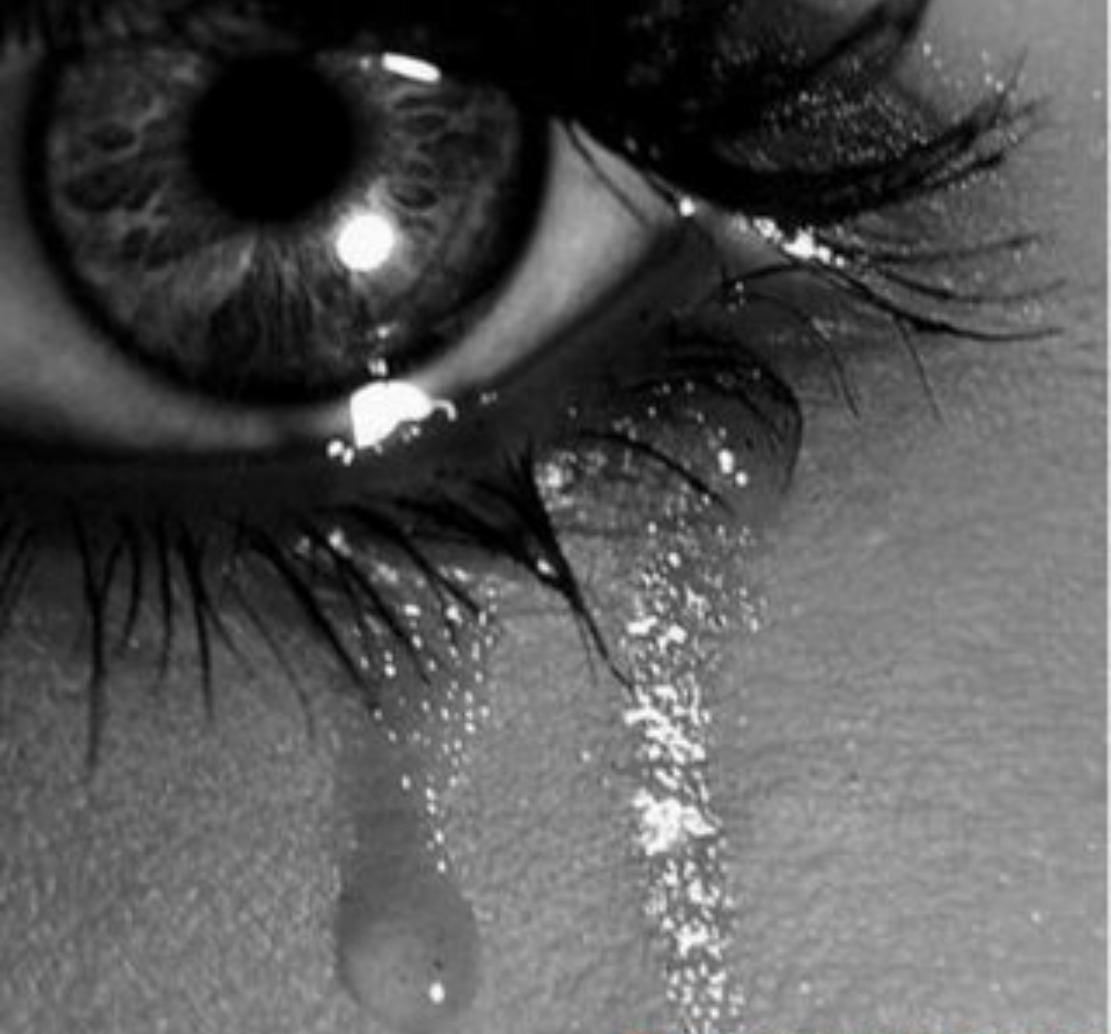 Que no hacer cuando lloran
No comparar
No bloques el llanto
No le preguntes que le pasa
No le quites importancia
No le distraigas
No hagas como si nada
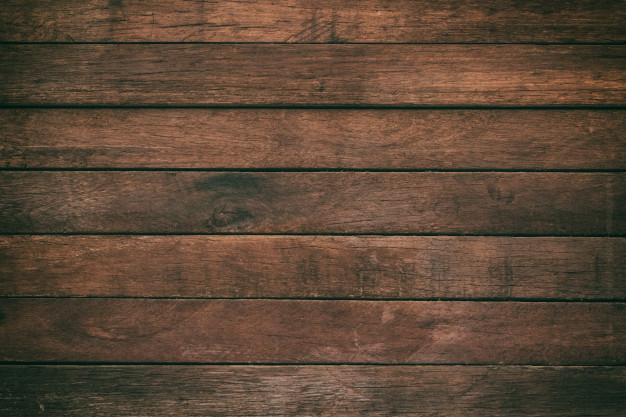 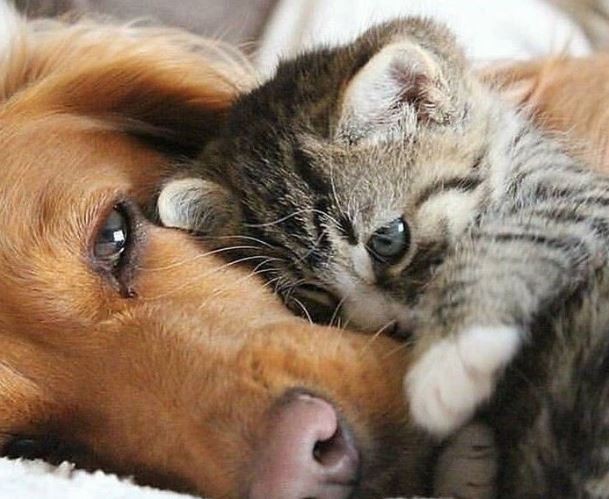 Acompañar la tristeza
Mantente presente
Cercanía
Validación de la emoción
Mantén la calma
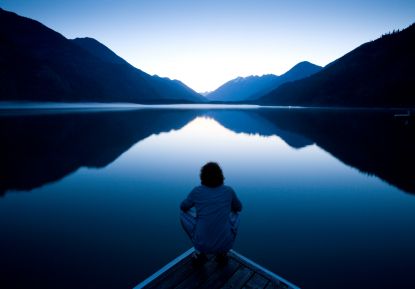 Aceptación emocional
No confundirla con una etapa feliz
Esta casi desprovista de sentimientos
Empieza a sentir se cierta paz.
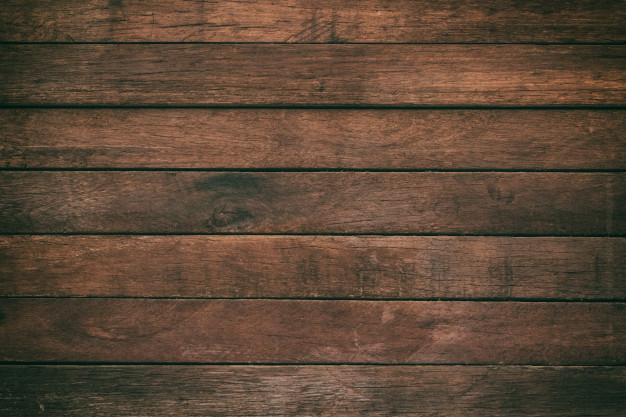 Perdón
Perdonar supone no dejar nada pendiente

No pretendemos que pierda la memoria sino que renuncia a la respuesta a la agresión 
Cuando en el duelo se expresa totalmente la rabia 
podremos renunciar a la venganza y perdonar 
Con el perdón renunciamos al rencor
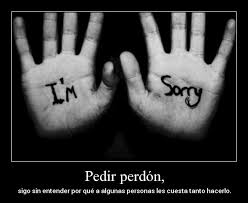 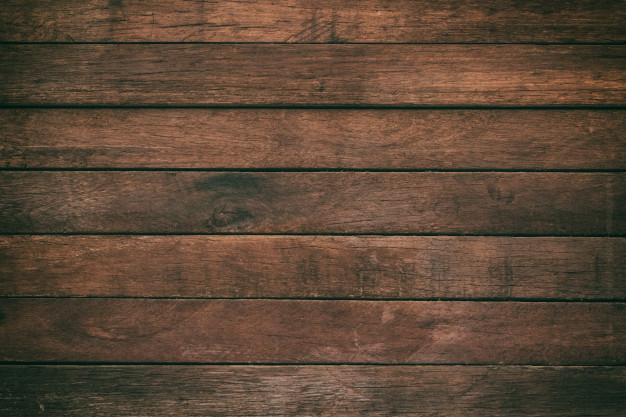 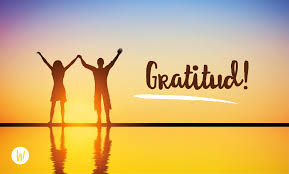 Recordar los momentos gratos de la relación
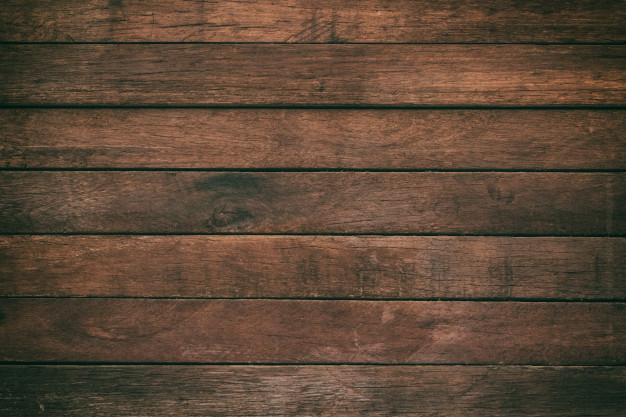 Preguntas de vida
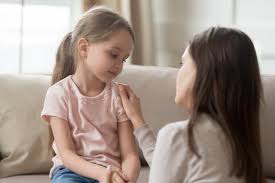 Cómo informar a un niño de una enfermedad incurable
Contárselo antes de que saquen sus conclusiones
Decir la verdad de la forma más comprensible
Prepararles para los cambios
La forma de explicárselo es determinante para ver como se lo toman
Llamar a las cosas por su nombre: tumor, cáncer, porque lo van a oír
Decirles donde esta localizado,
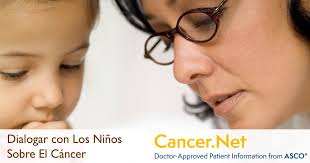 Hasta 8 años: no necesitan mucha información
8 en adelante necesitan saber mas
Explicar el tratamiento, efectos que tiene
Como afectará a la vida cotidiana
Cuanto van a durar
Cuanto mas próximo el familiar más pormenorizada la información
Si es círculo cercano: que afecte lo menos posible su rutina
Dejar claro: quien le llevará al cole, quien le recogerá
Las explicaciones harán que se sienta más seguro y lleve mejor la incertidumbre
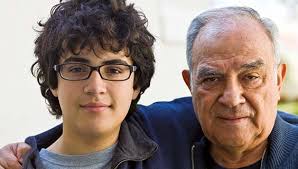 Dejarle claro: el cáncer no se contagia
Nadie es responsable de lo que esta pasando
Y que no todas las personas fallecen
Muchas viven por los avances médicos
Mensaje realista: sin falsas expectativas ni fatalismo

Dejar expresar sus emociones: rabia, miedo
Y responder a todas sus preguntas de forma comprensible
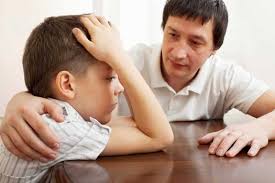 Decir: “yo me sentiría igual que tu en esta situación”
También pude pasar que parezca que no le afecta ( mecanismo de defensa)
No hay que dejar que la tristeza empañe todo, hay que buscar momentos de normalidad
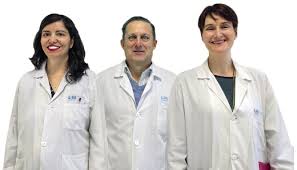 consejos
Durante el tratamiento intentar que puedan ayudar y ser útiles
No mentir: perdemos la confianza
Comentarlo con el entorno cercano: profesores, compañeros, entrenadores, les ayuda a sentirse arropados

Justifica los comportamientos de la persona afectas. Más cansado, sensible, afectada..
Explícales lo cambios físico que puede sufrir
Anímales a que pregunten
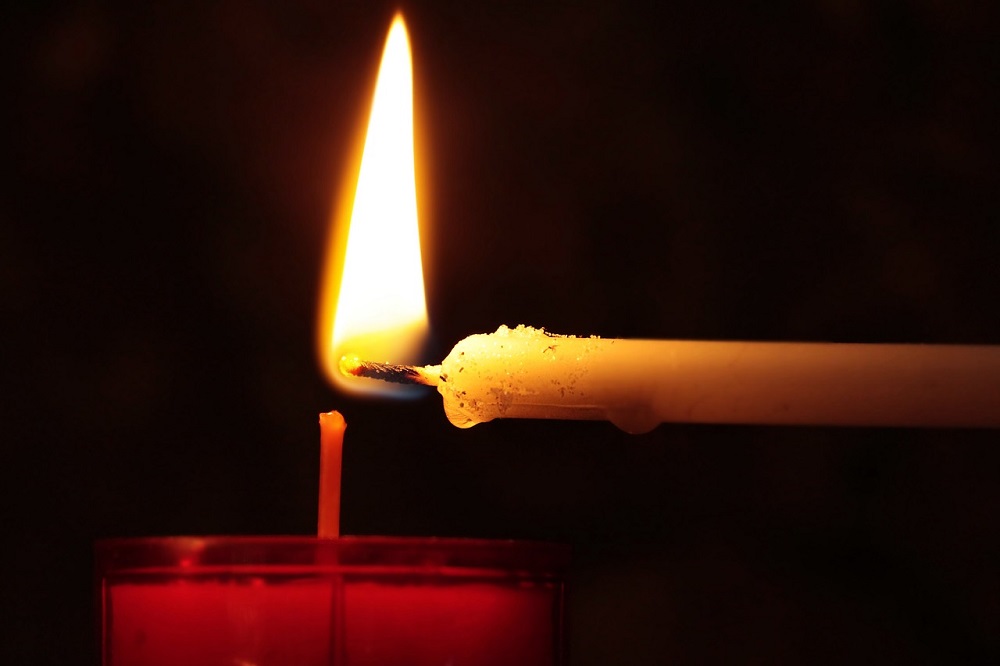 El poder de tu llama no está en lo que ella alumbra, sino en lo que alumbran aquellas que tu llama encendió
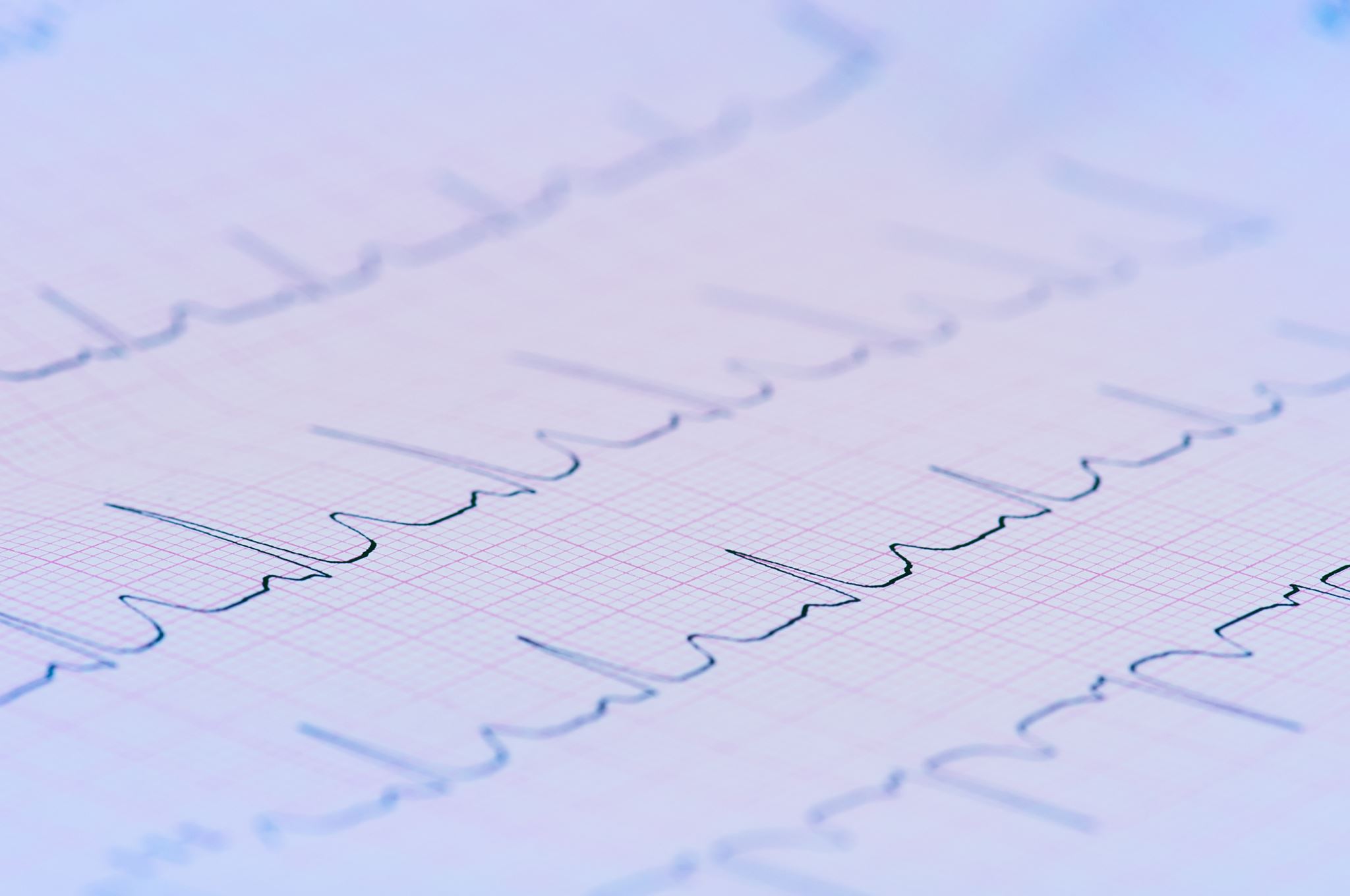 Respiración de entrecejo
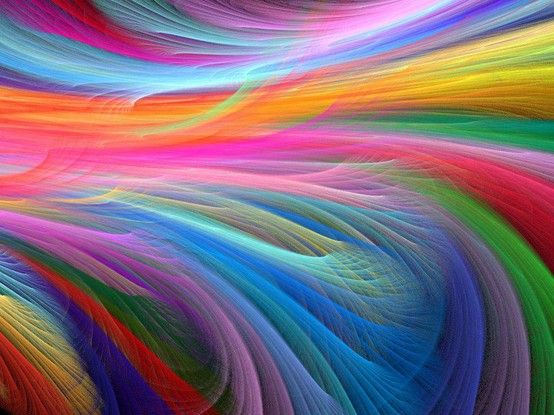 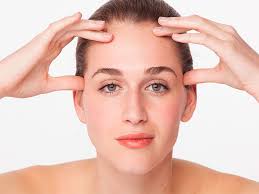 AUTOMASAJE
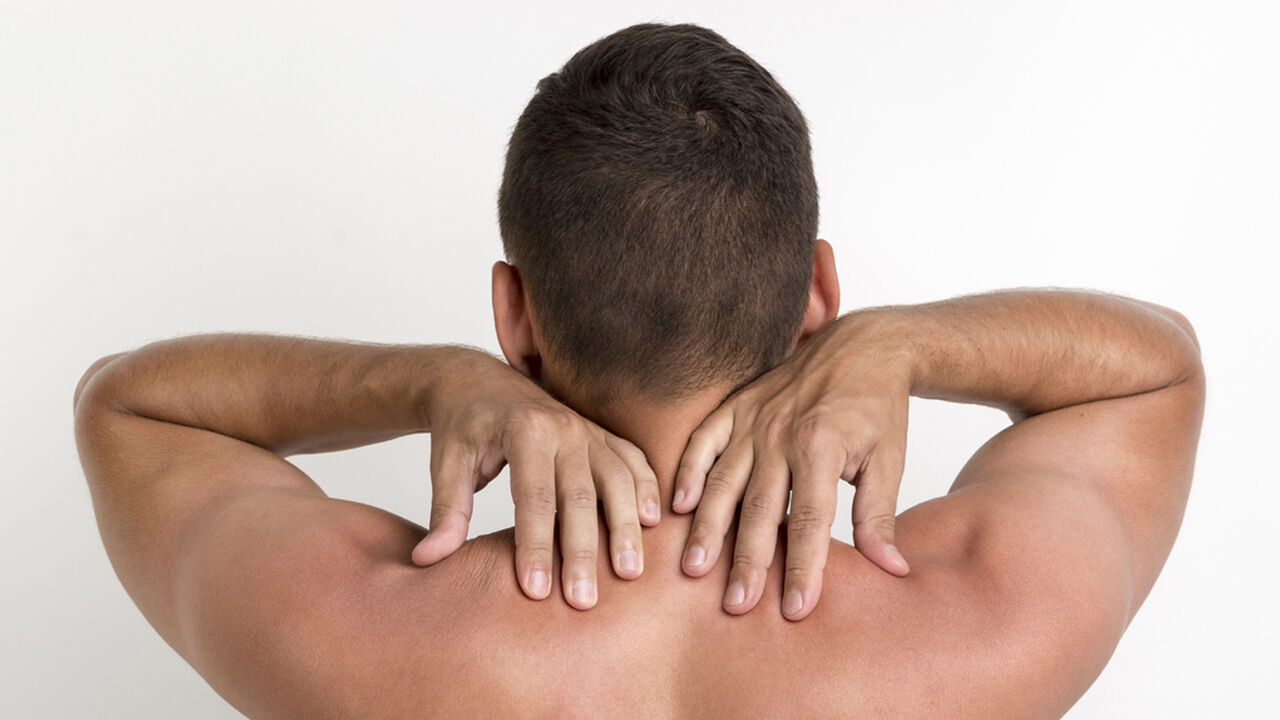 Cabeza
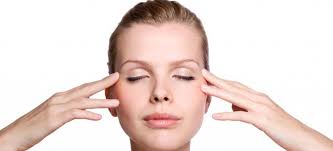 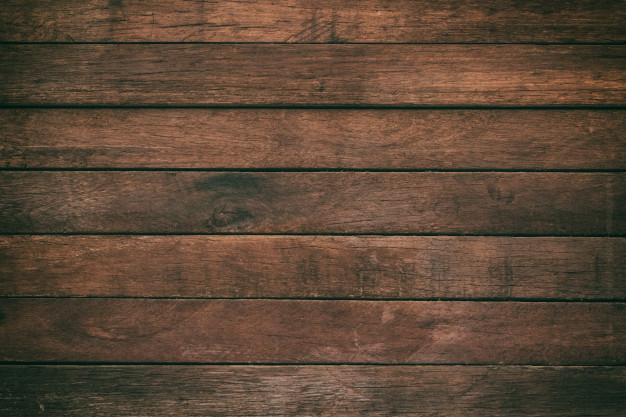 video
https://youtu.be/4m1FGWYc-VE
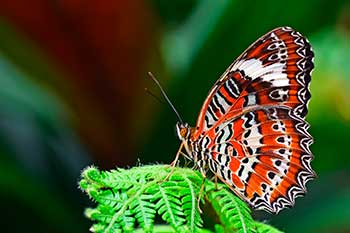 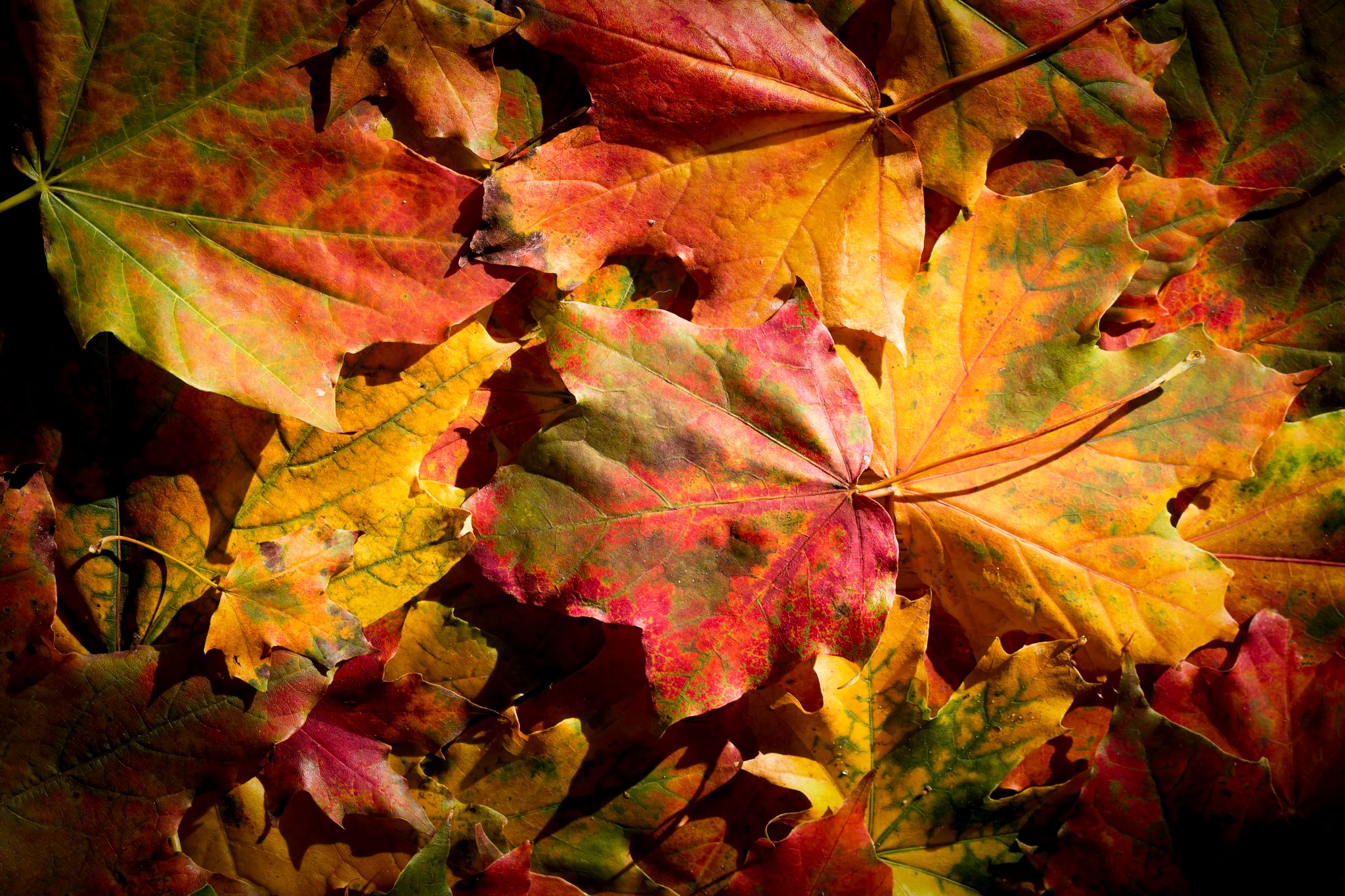 Carta a un compañero de trabajo
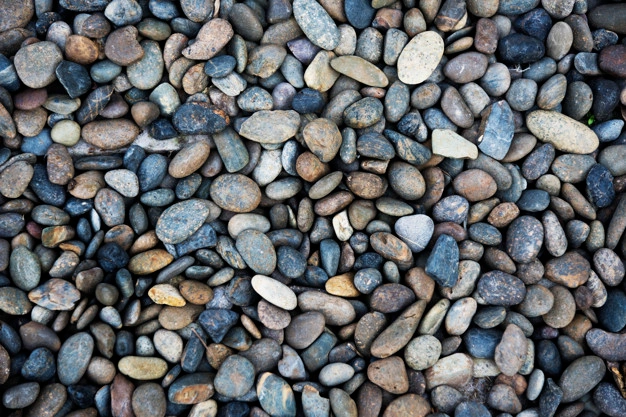 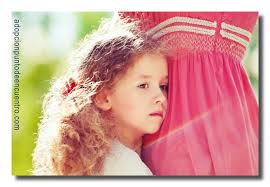 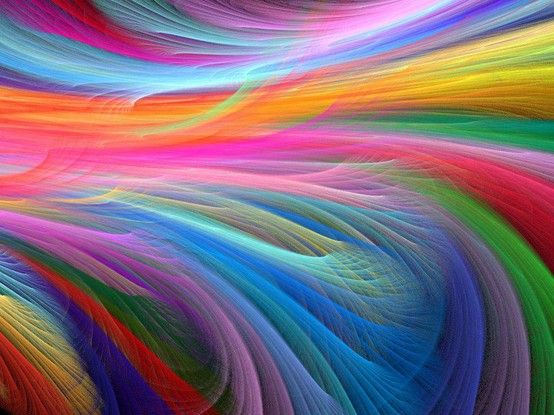 Responsina
Reponsividad
+
gasolina
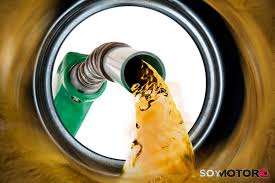 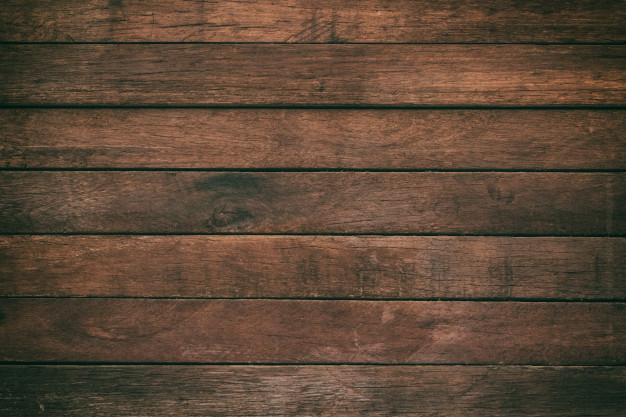 RESPONSIVIDAD
Ser capaz de cubrir con las necesidades que tiene el hijo y cubrírselas
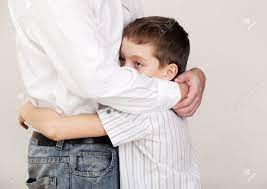 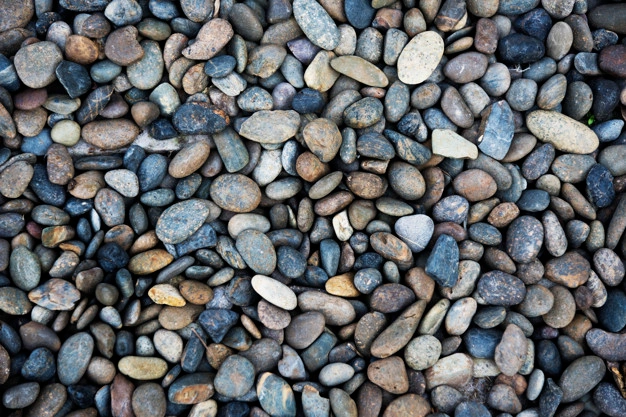 Los niños y niñas no aprenden lo que les enseñamos, nos aprenden a nosotros –Mar Romera-
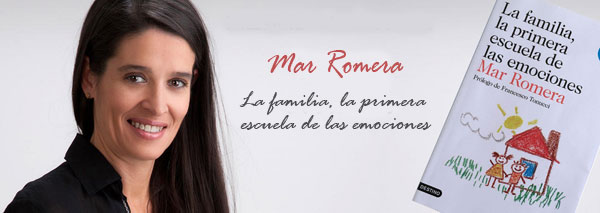 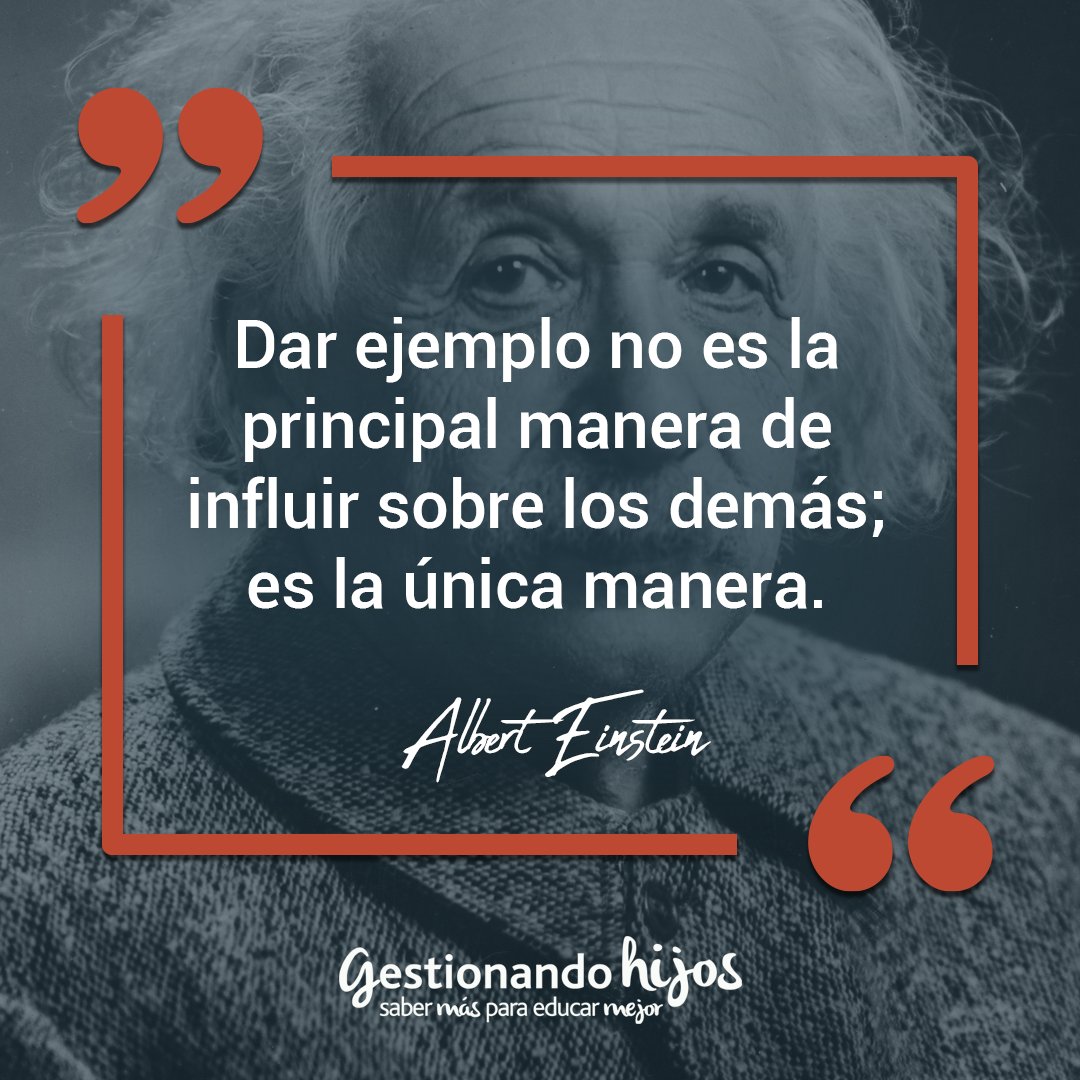 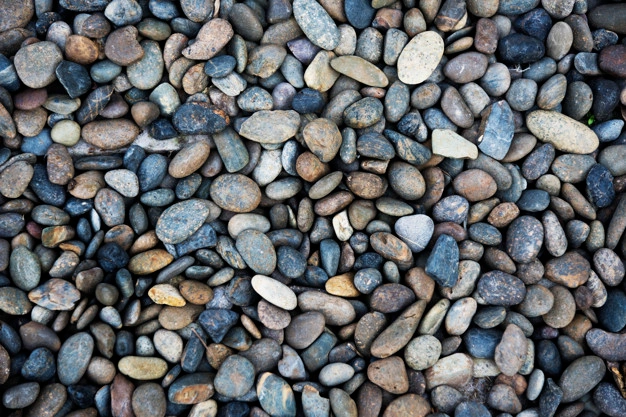 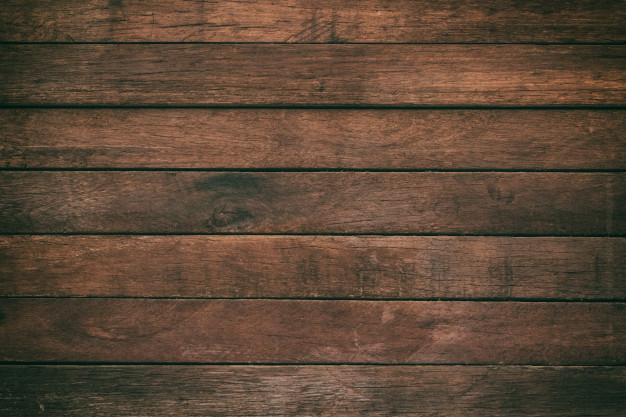 Amigos
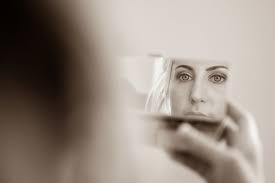 Espejos

Y

sombras
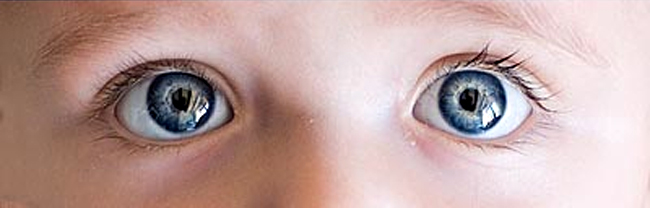 Lo único que no se puede operar, es..
Ponerte brillo en los ojos
Lola Flores
Esa operación las dan las palabras
Hay que hacer brillar los ojos a la gente
Mi obligación como padre como maestro es hacer que brille los ojos
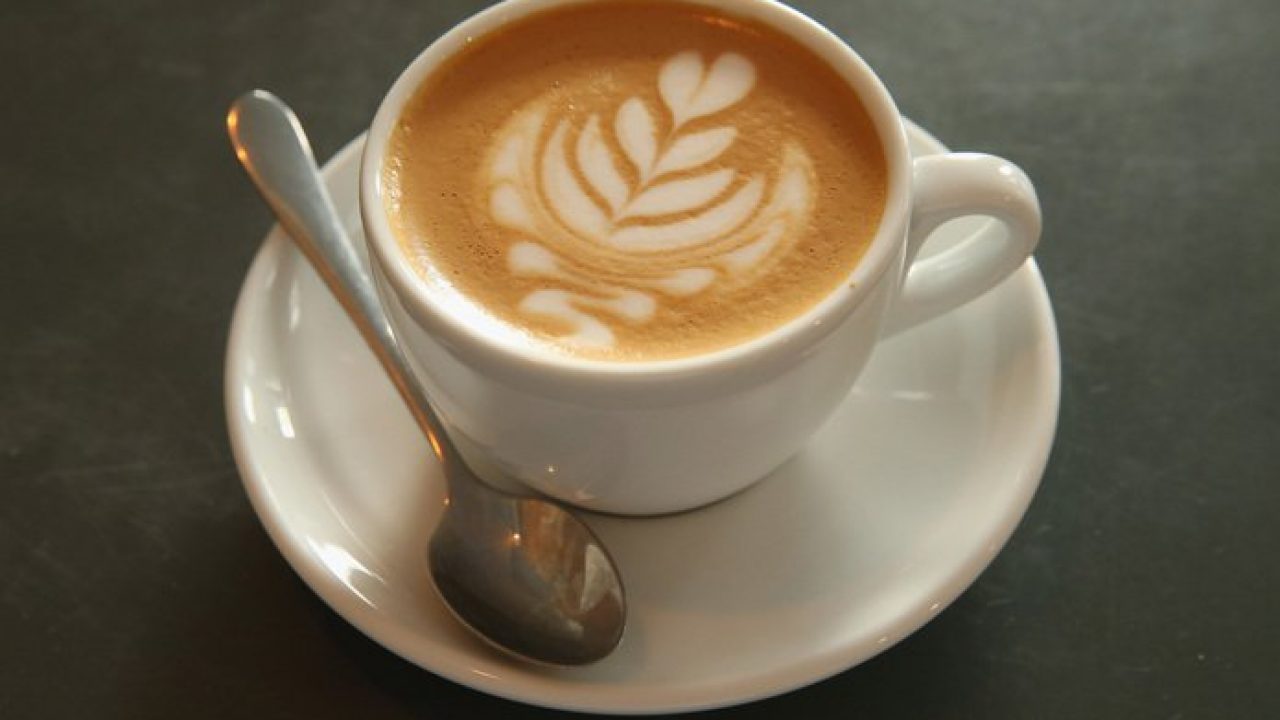 Café para todos no
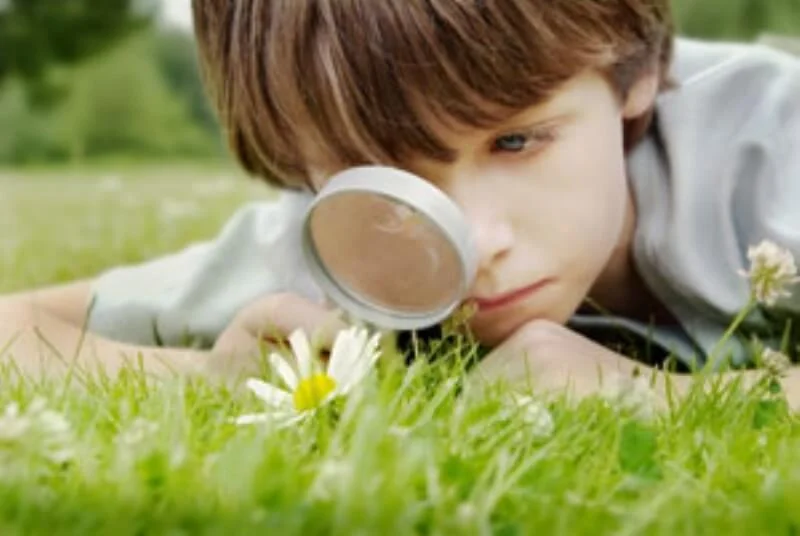 Emociones
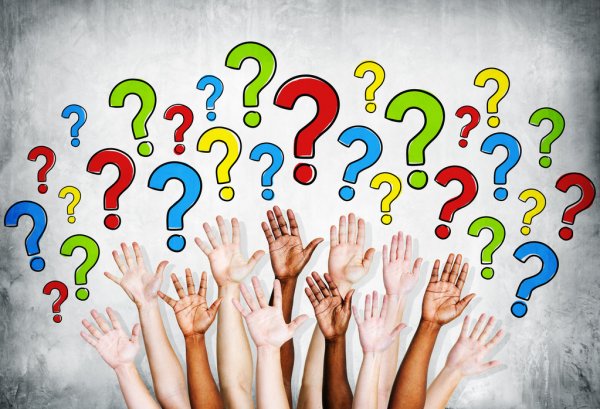 No vale café para todos
Observa
Escucha
Pregunta
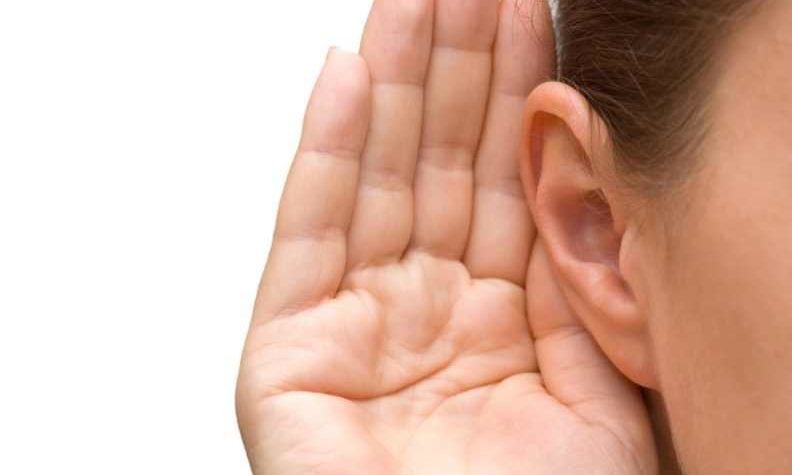 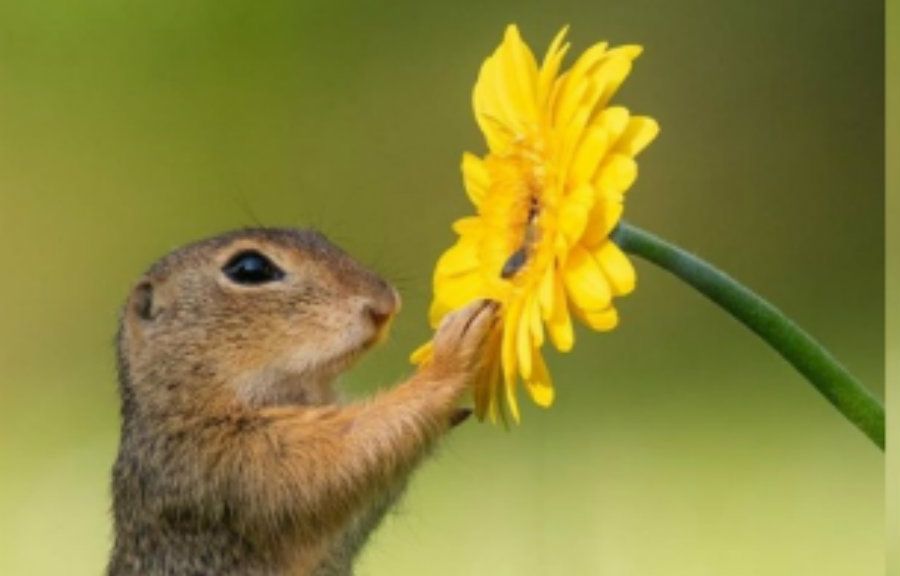 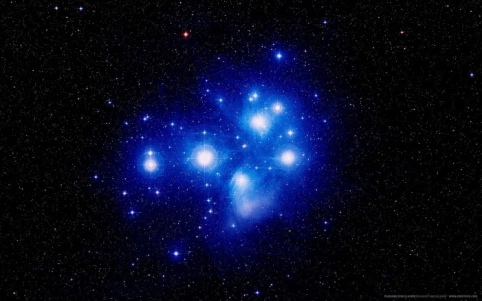 No se puede molestar a una flor
Sin importunar a una estrella
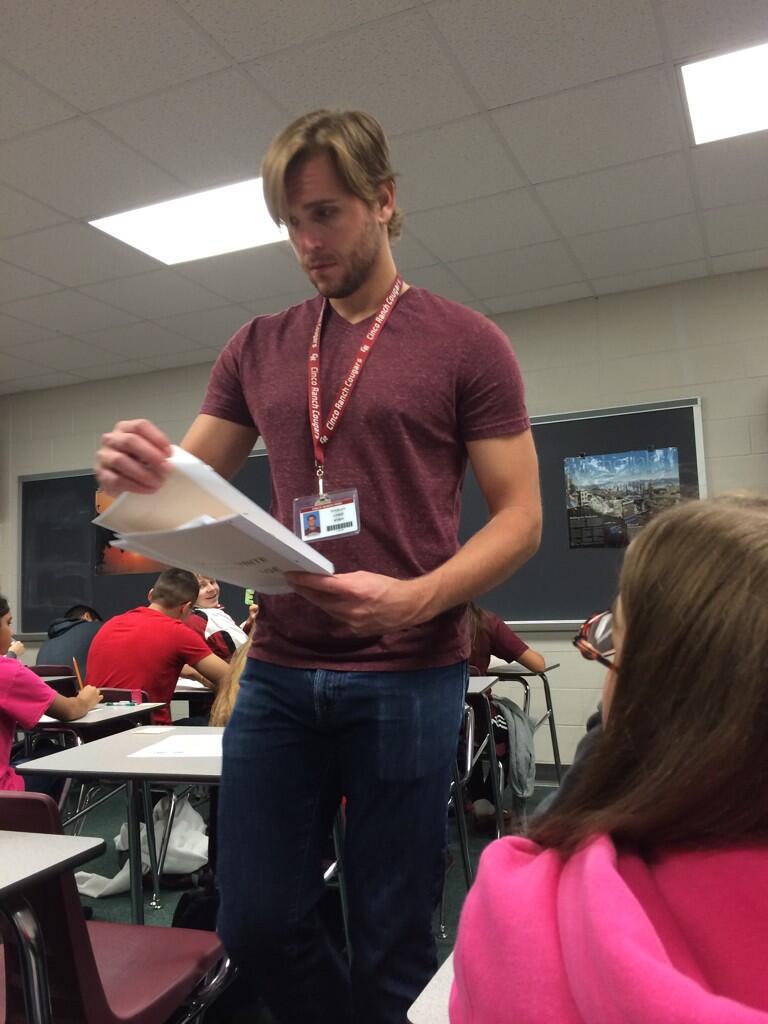 Alguien no es lo suficientemente atractivo para ser arrollador
Hay que sorprender
Hay que currárselo
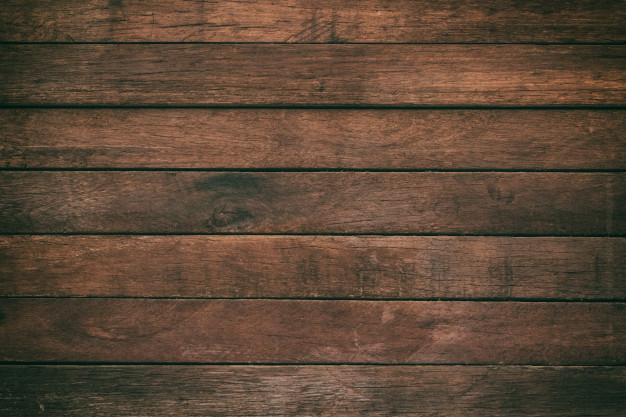 Inteligencia emocional
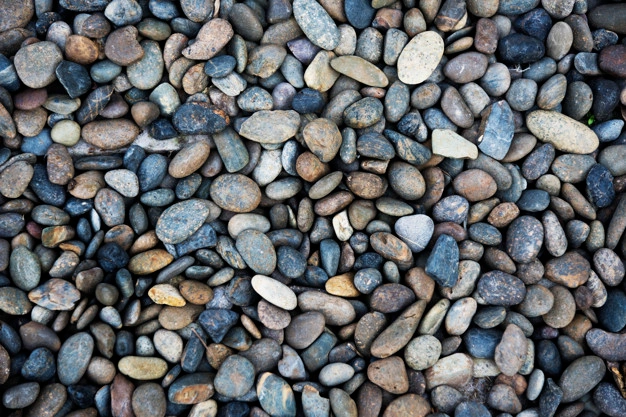 Gestión emocional
Los maestros  estamos en primera línea de gestión emocional
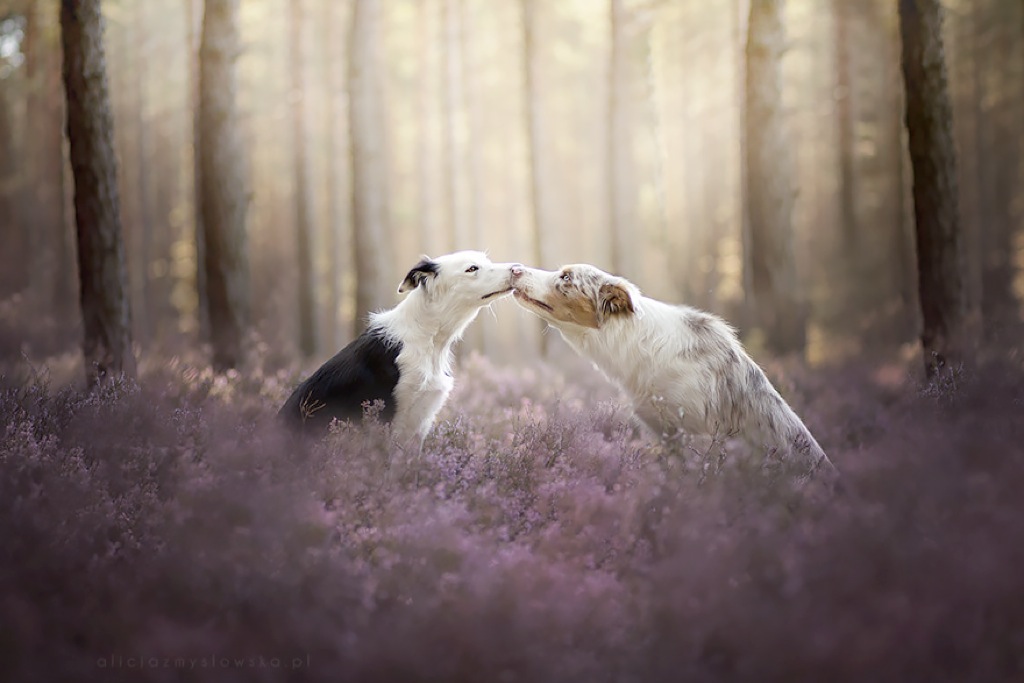 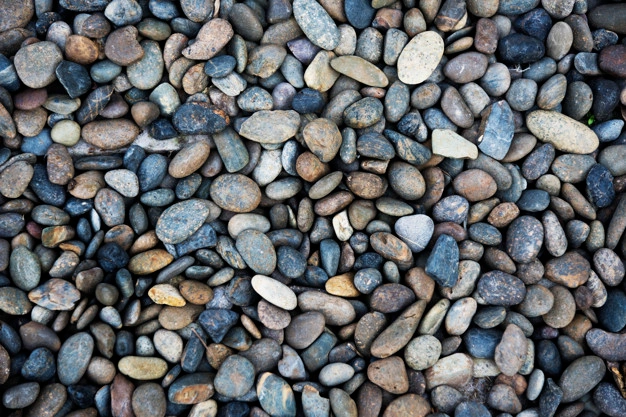 Inteligencia emocional, fácil en el aula
Autoconciencia.
¿Qué tal chicos? ¿cómo habéis dormido? ¿qué tal el cuerpo? ¿estáis de buenas? ¿ha pasado algo según veníais? 
¿Qué tal el recreo? 
Cerrar los ojos ¿qué tal las mandíbulas, los hombros? ¿las piernas? ¿cómo estás sentado? ¿estás cómodo?
¿Te preocupa algo?
¿En qué piensas?
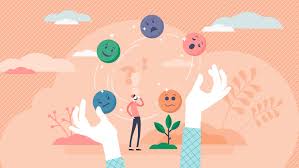 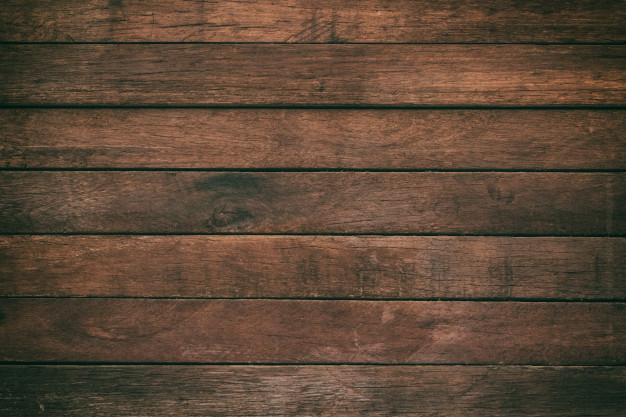 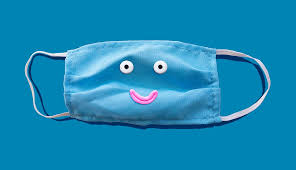 pensar no es inocuo
Mascarilla emocional: 

proteja de pensamientos negativos
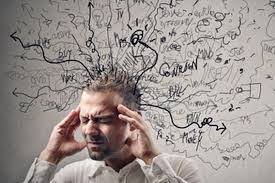 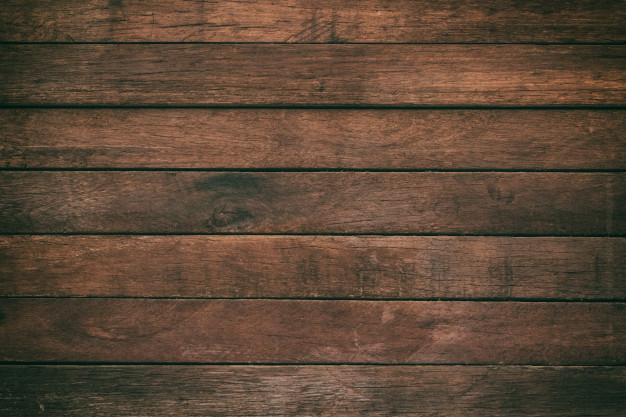 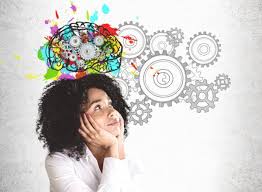 si no te gusta tu vida
Analiza tus pensamientos
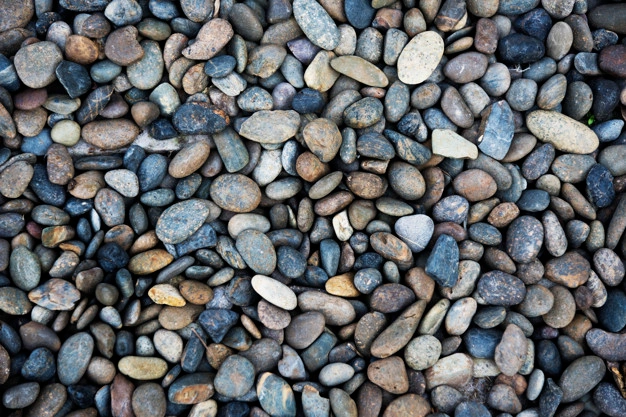 AUTOCONTROL
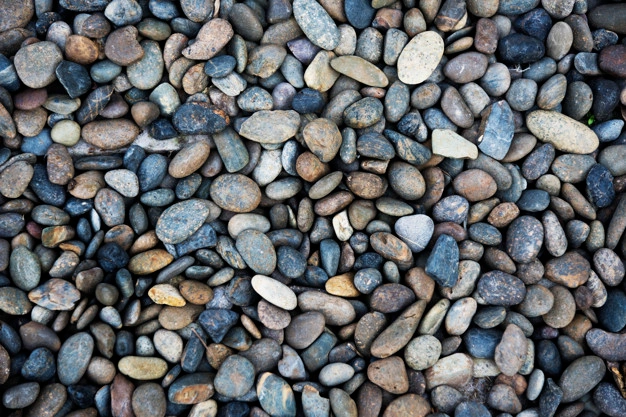 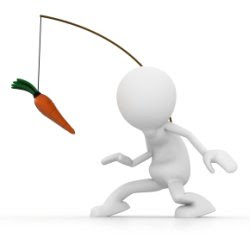 Automotivación
Empieza la clase con ganas
Decir que vamos a hacer  hoy
Premiarte
Autoelogios
Autobesos ( poner un tick)
Reconoce tus logros
Frases positivas por la clase

Humor
Habla en positivo
Hablarles de lo que os gusta
Preguntarles que les gusta
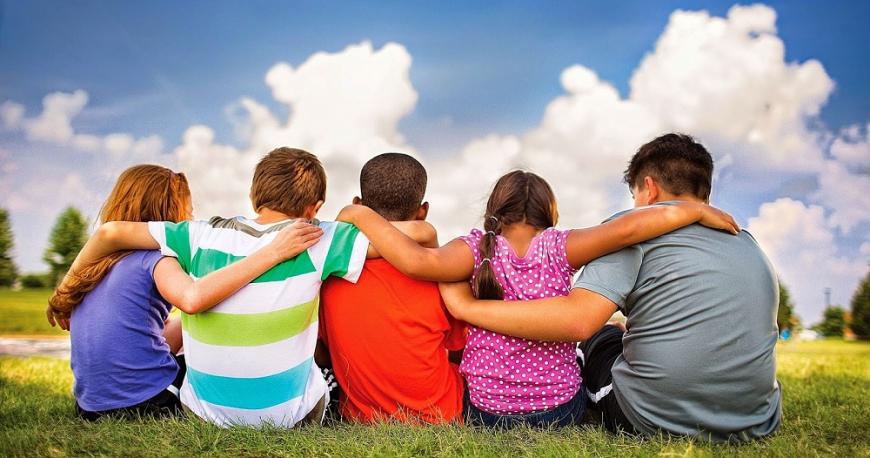 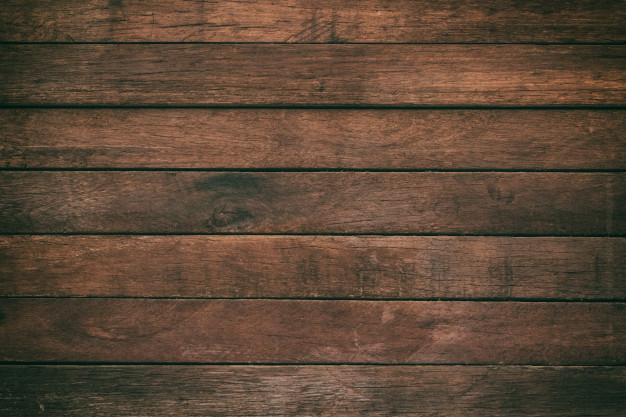 La afectividad debe ser el hilo conductor de toda situación de enseñanza-aprendizaje.
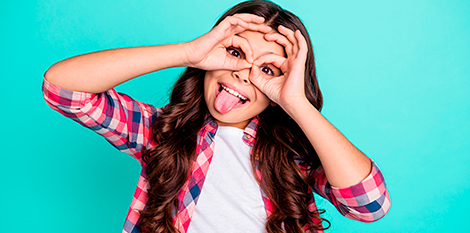 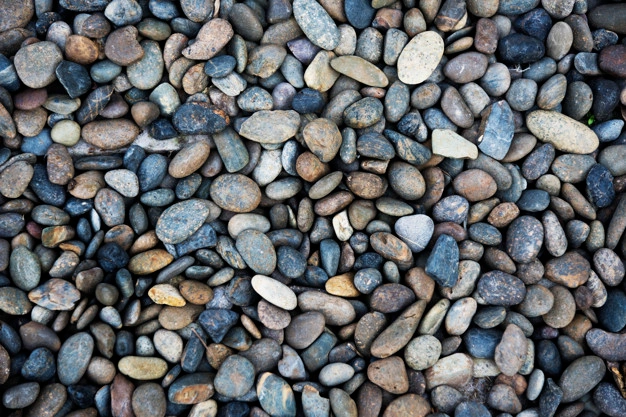 El sentido del humor 

favorece el aprendizaje.
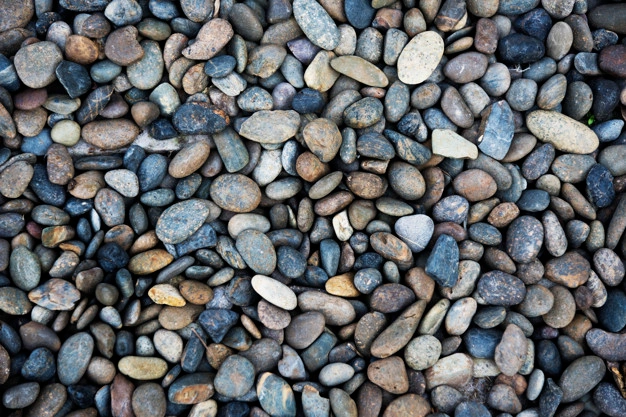 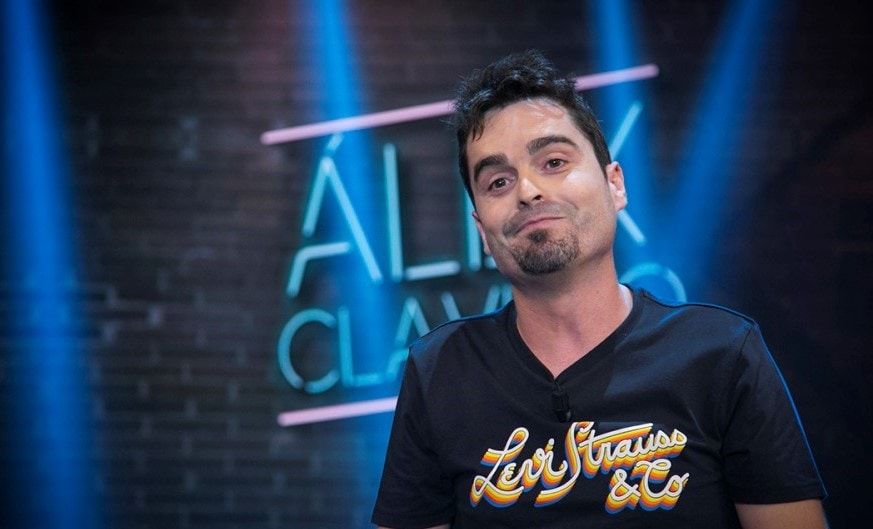 Humor
https://youtu.be/OqC0peQgy7E
https://youtu.be/RMpCgM-hwTI
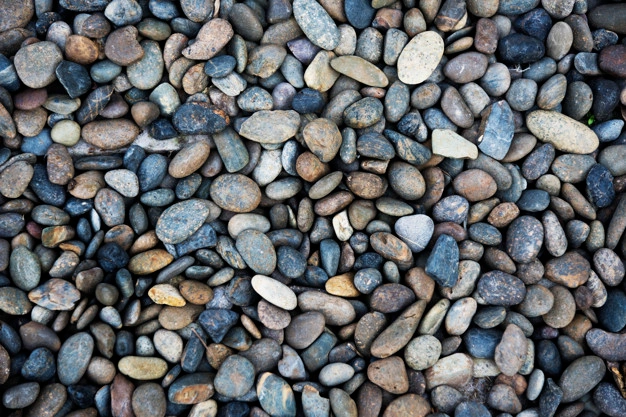 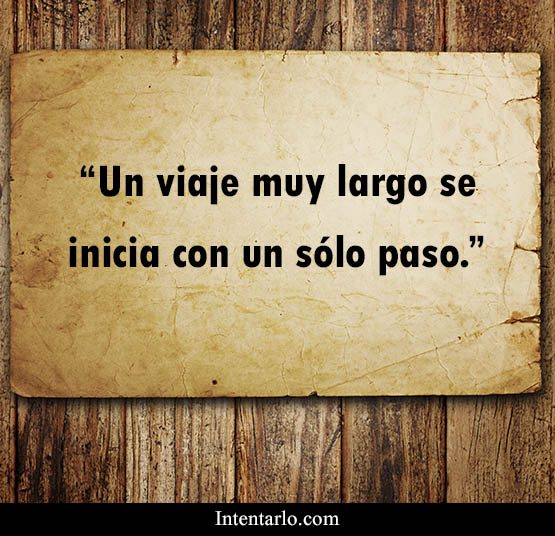 Frases
Yes, you can
Si lo puedes soñar, lo puedes lograr
Quiérete es gratis
Trabaja duro y en silencio, tú éxito hará todo el ruido.
Cuando decidas emprender el viaje, el camino aparecerá
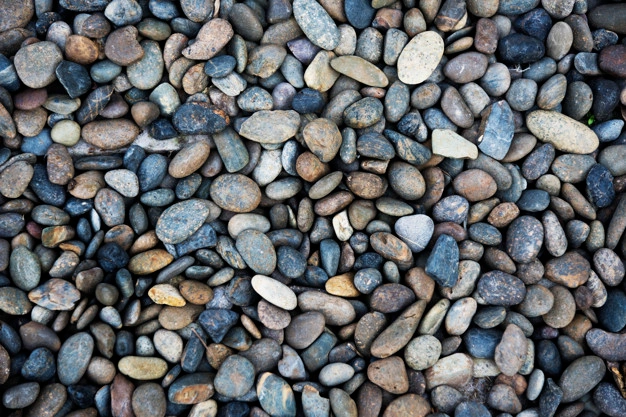 Cuidado con la indefensión aprendida.
Estudiar y suspender

Se aprender y se desaprende

Objetivos mas sencillos y manejables

Los alumnos sometidos a fracaso repetido, 
se impone metas o muy altas o muy bajas.
Bajas lo pueden conseguir, 
Altas no es tan humillante
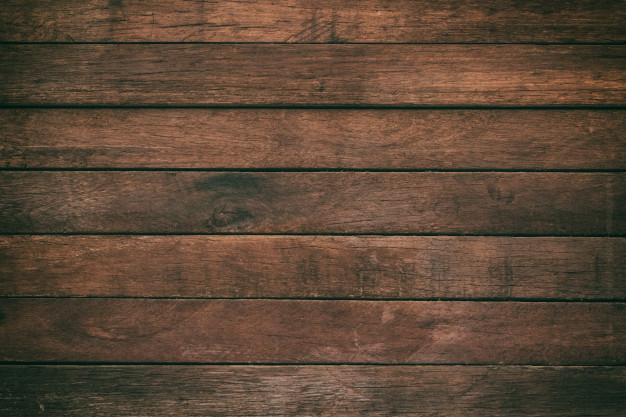 Generosidad docente
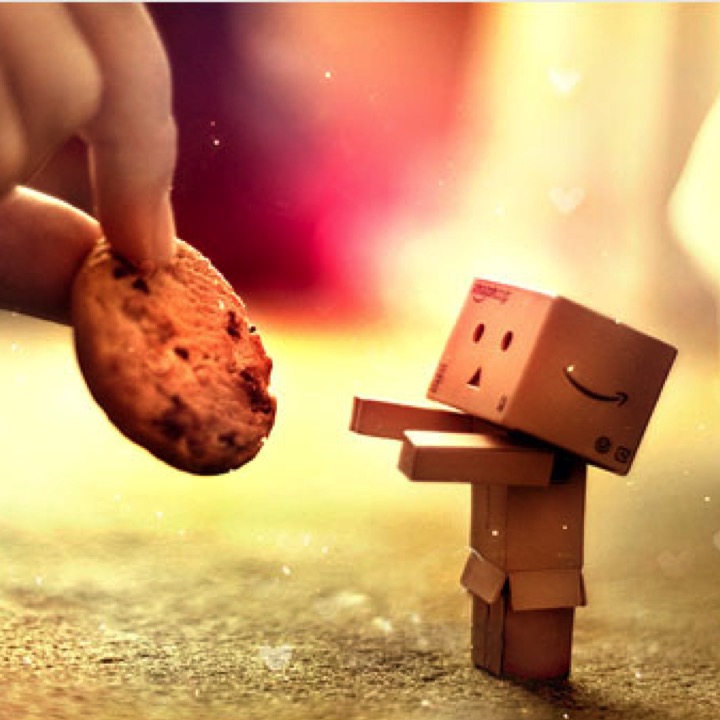 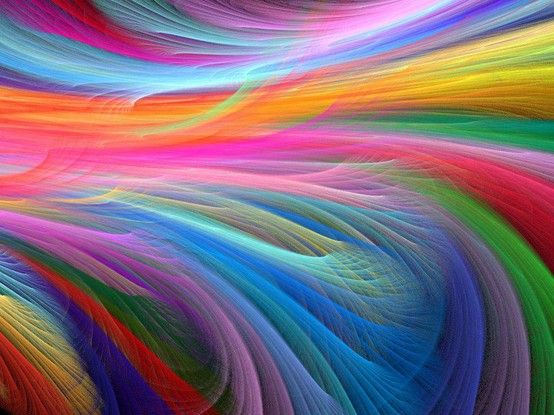 Vicen: Escríbelo en teams sin mirar que se que te lo sabesEvaluar a la alta
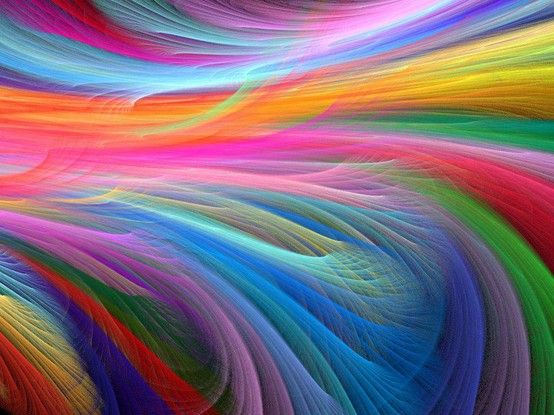 Las otras notas de profe Ramón
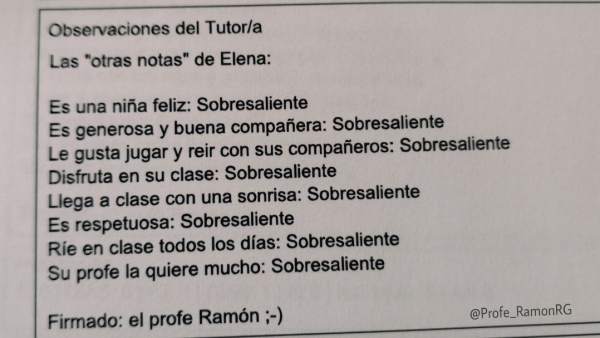 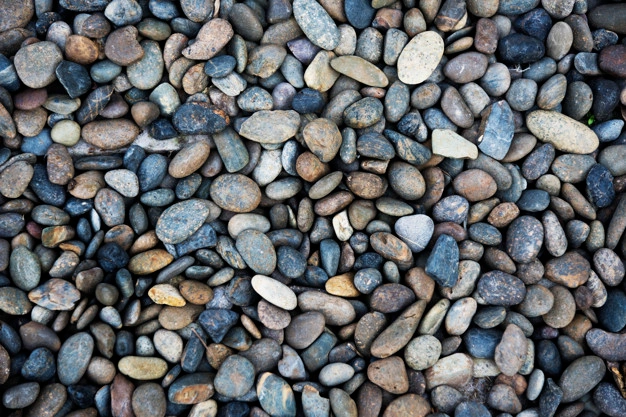 Empatía
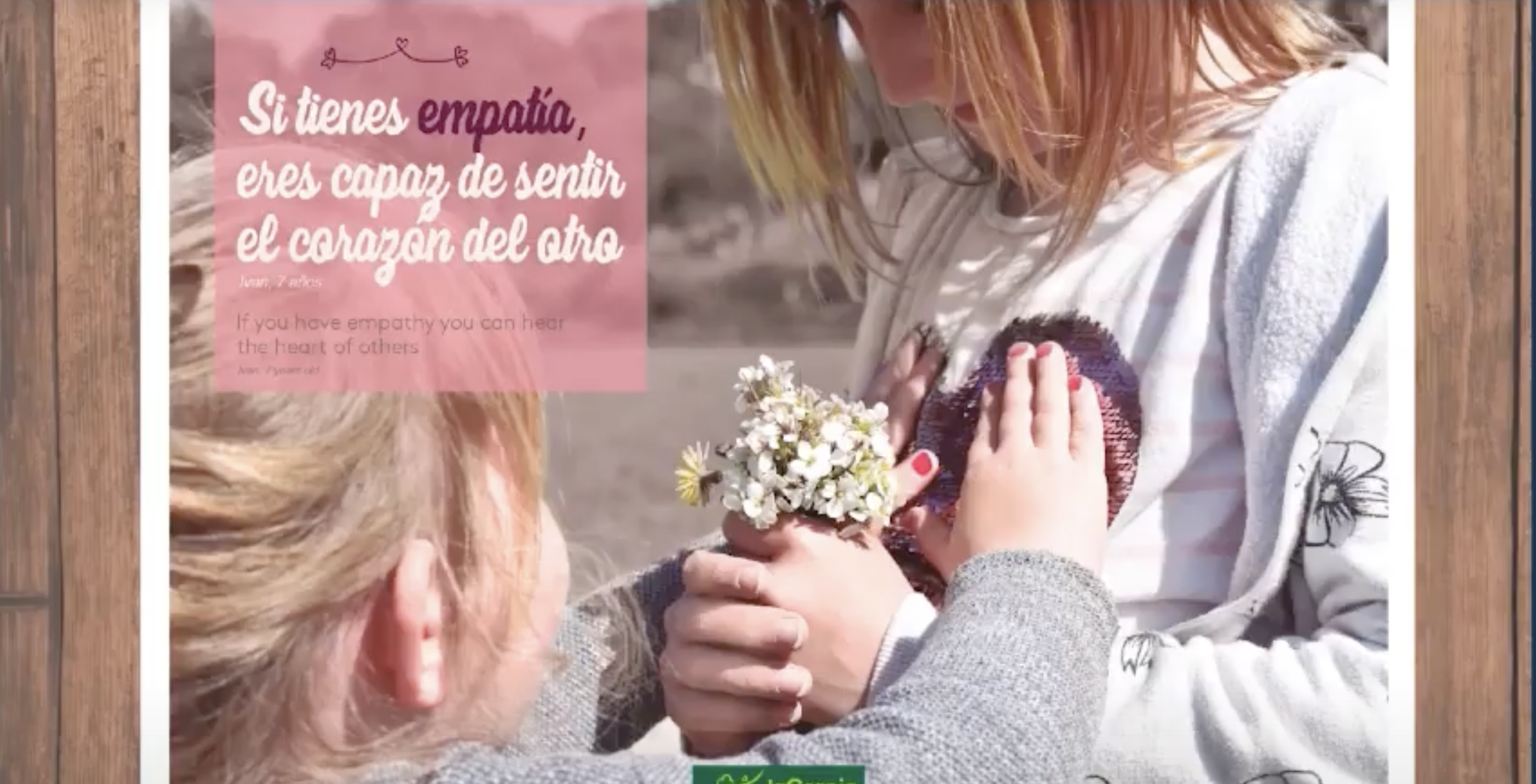 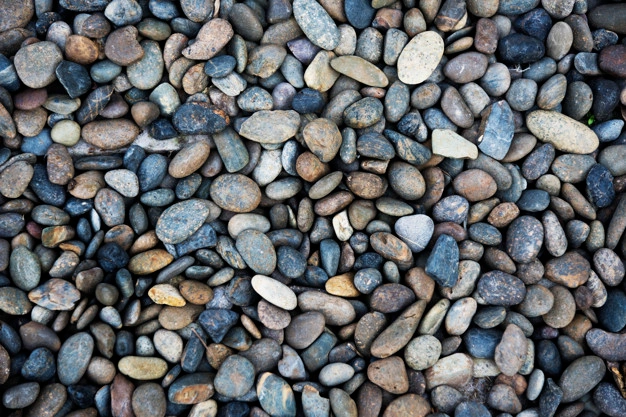 El cachorro
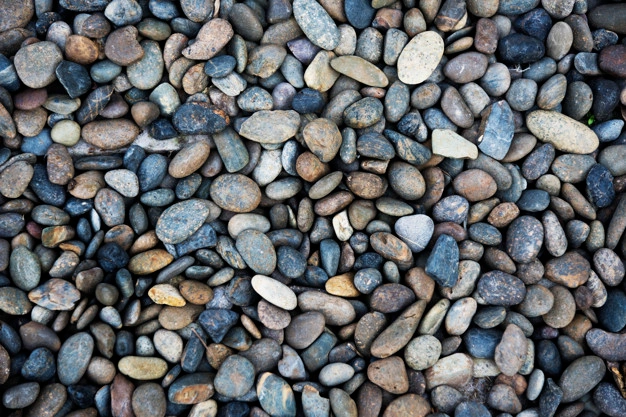 Empatía
Ver vídeos.  Leer textos y reflexionar

Qué habéis visto en el patio

Alguna peli. 17 años

Si pasa algo en la clase traerlo. Y siempre pasa algo

Somos muchos.
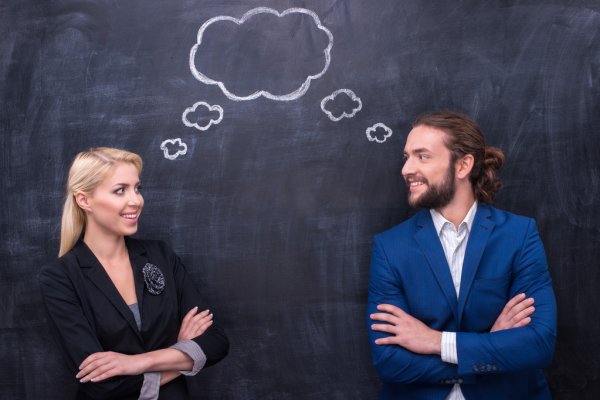 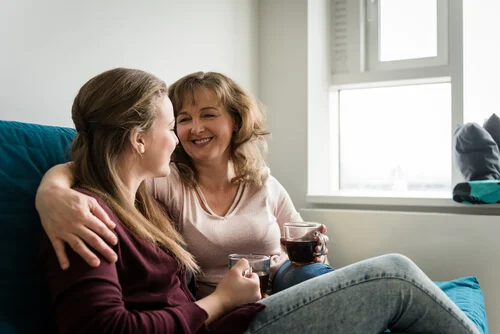 Truco
Repetir lo mismo que el dice
Luego decir yo me sentí descalificado 
Preguntar tu quieres hacerme daño
Cree en ellos pasarle la pelota para que crea
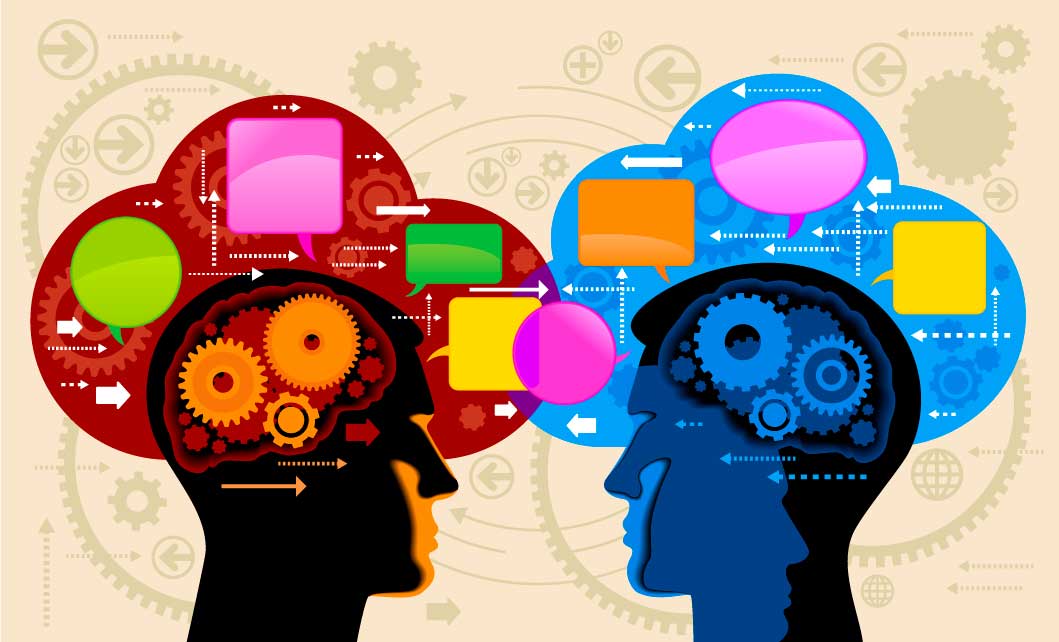 asertividad
Responder teniendo en cuenta tus emociones y no las de los demás
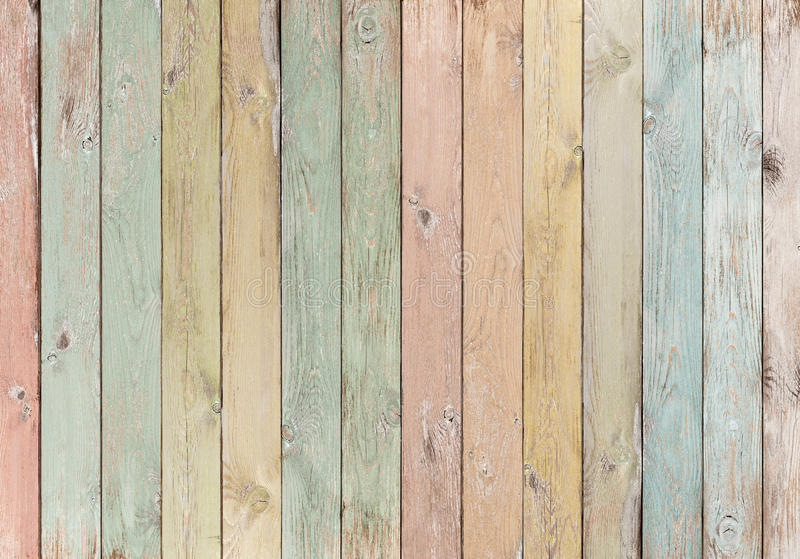 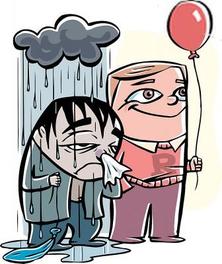 LADRONES DEL ALMA
En la tradición judía: los aguafiestas
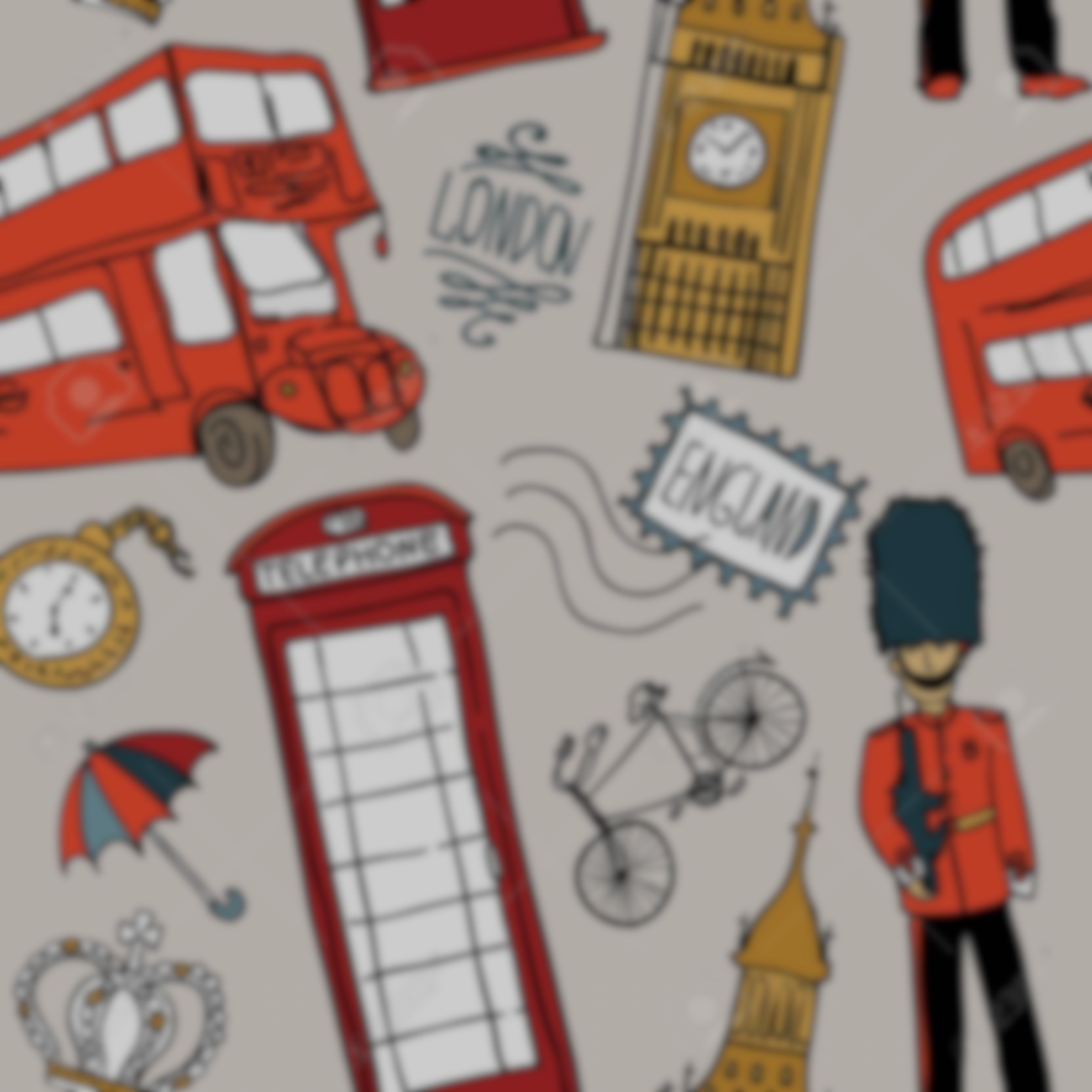 Thugh Class
Clases Macarras
https://youtu.be/LcGg3bdVun4
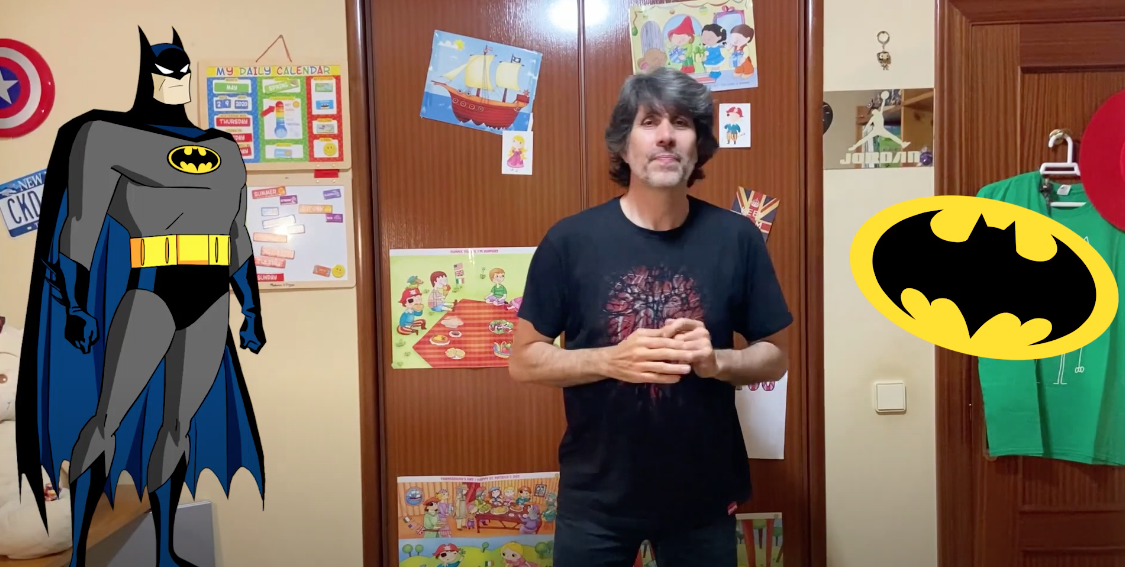 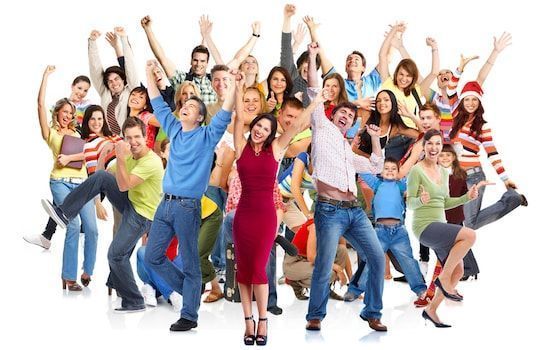 Habilidades sociales
Llamar a la gente por su nombre
Donde colocarnos
Que tono usar
Que palabras
Que gesto
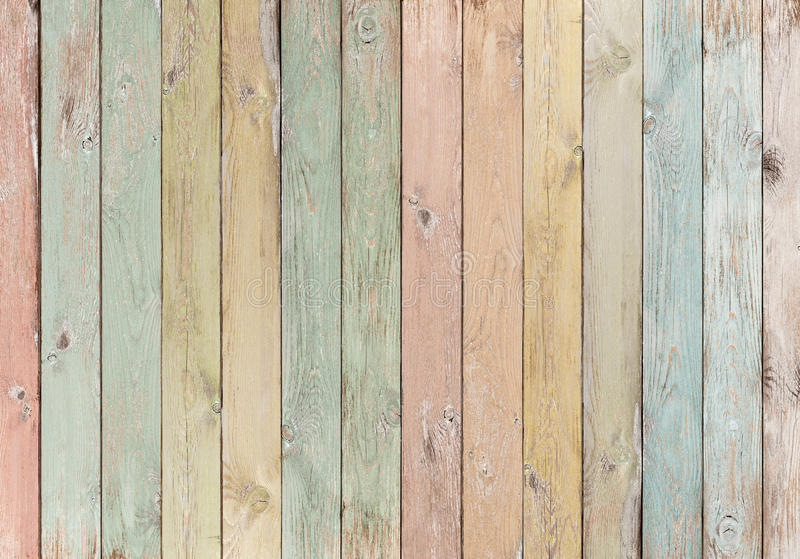 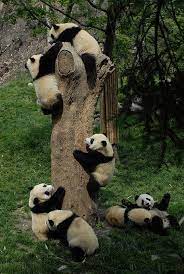 Cómo se habla
Tú, té, por a mi , me
No se grita
Decir las cosas con otras palabras y mismo tono
Si repito explicación no me enfado
La forma de hacer mentir a un niño es preguntarle algo de lo que se la respuesta
Si estoy muy enfadado: ganar tiempo diciendo en 15 min te responderé
Trasformar la frase del niño en pregunta
Un “tal vez “ lo lía todo: les cuesta aceptar los limites porque nos cuesta imponerlos
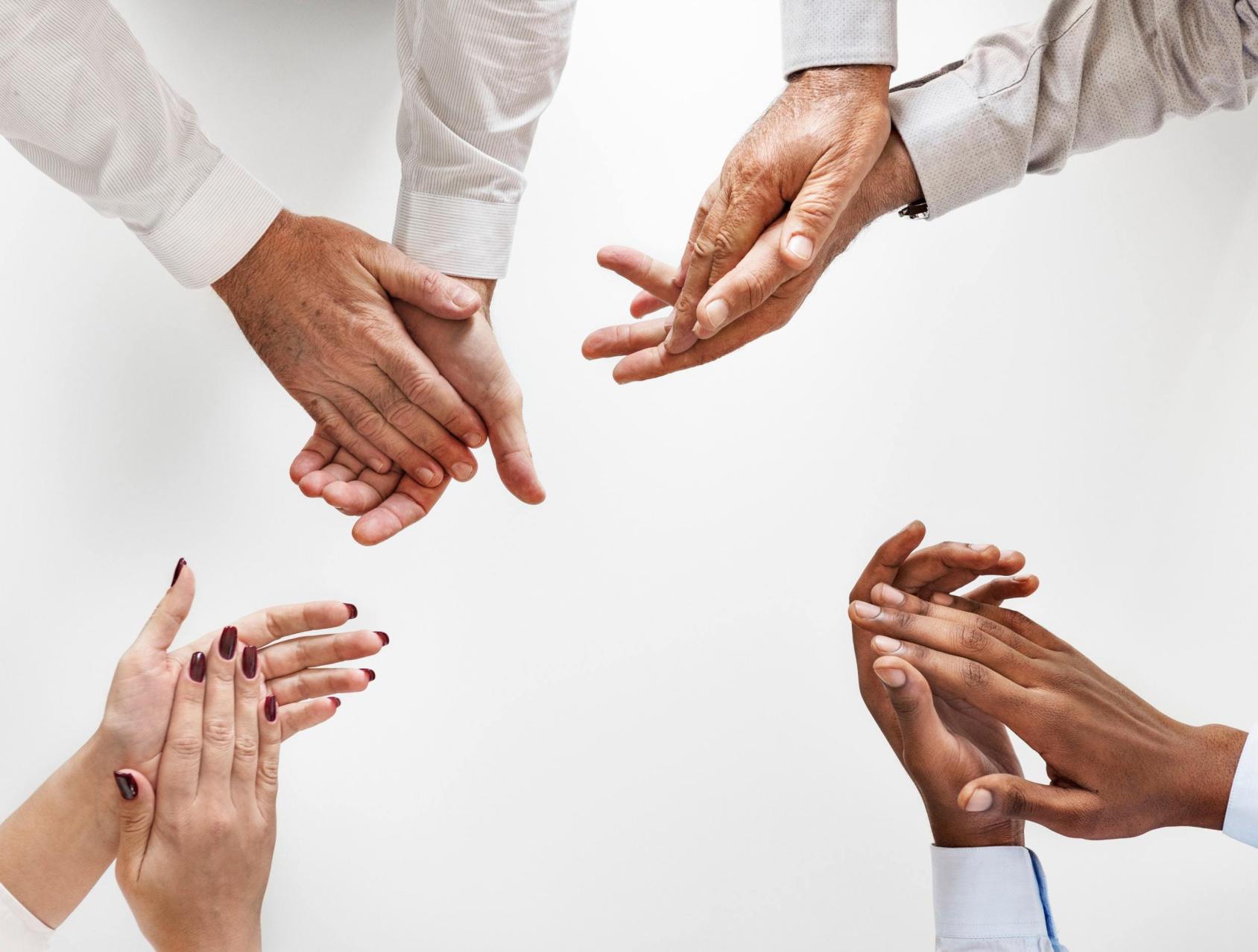 Cuidar el lenguaje no verbal
Gestos de desprecio
Tirar el cuaderno
Poner el baby a lo burro
Bloqueo de mirada
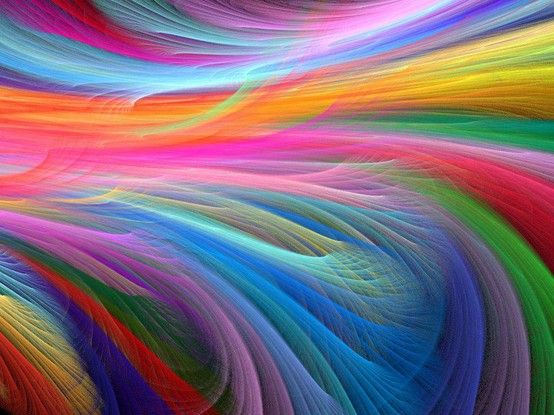 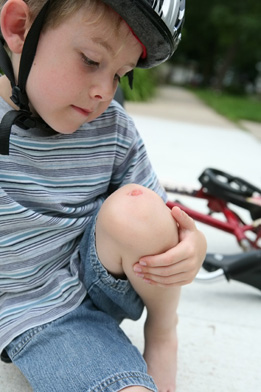 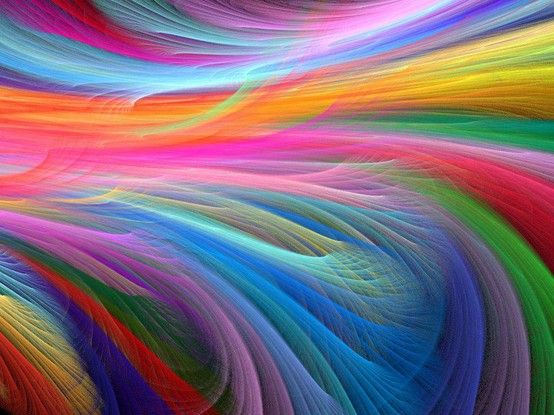 ¡Ojo! En caliente
Mira si te has caído te aguantas, que te lo había dicho Mirar para otro lado si se caen
Con el padre que tienes no me extraña ( qué culpa tengo yo de mi padre)
Jo con el profe del año pasado ( que culpa tengo yo)
Límpiate los mocos marrano
 No te quiero
Quita que no te quiero ni ver
Hacéis todos el examen de recuperación
Vosotros no os podéis quejar
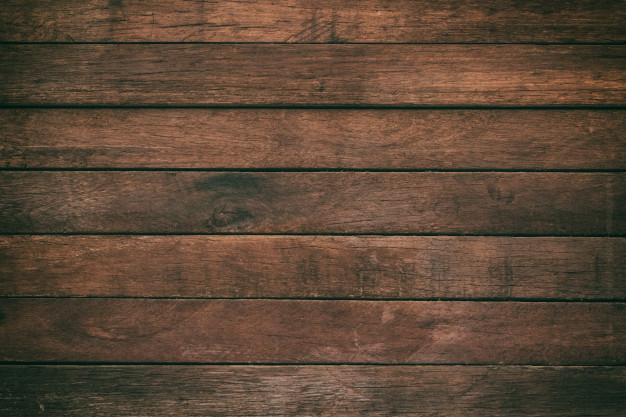 A vivir se aprende
Si tu das un paso,

 El universo da otro
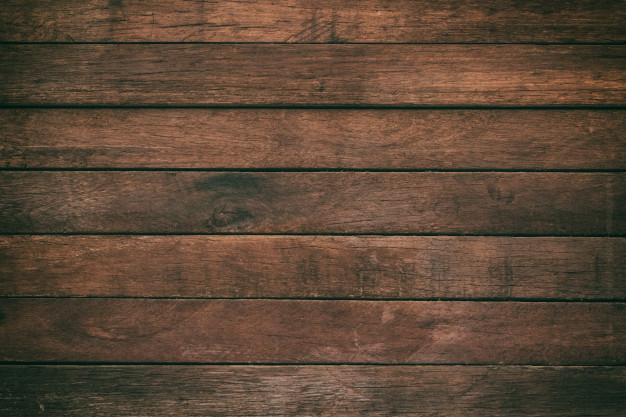 El pez Koi crece en función del tamaño de la pecera
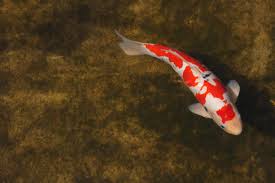 Darwin: 

No es la especie mas inteligente o mas fuerte la que sobrevive, sino la que se adapta mejor
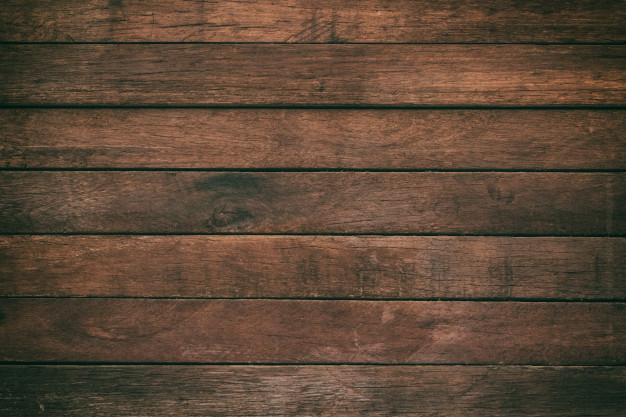 Si hay una empresa importante, eres tú
Tú eres el director general

Diseña el plan
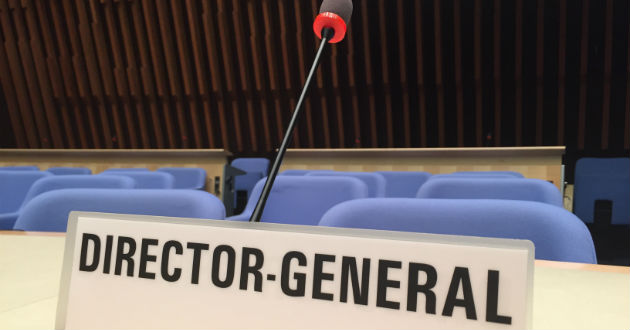 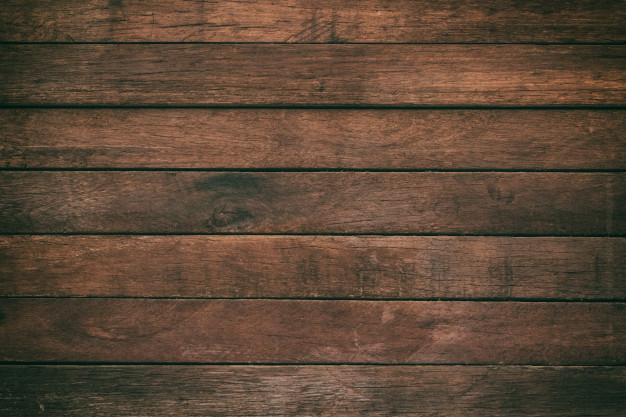 El destino es lo que nos pasa
Si no hacemos nada por evitarlo
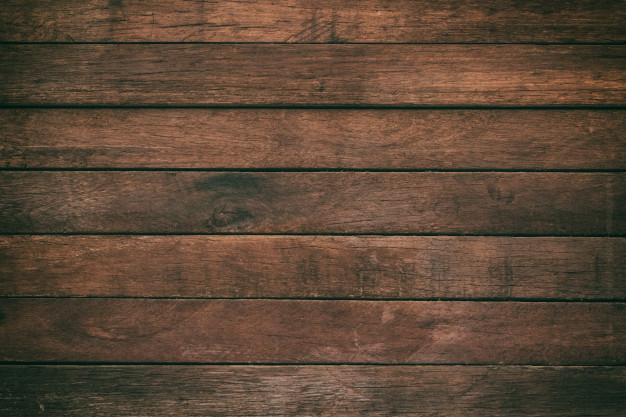 El éxito en la vida no es tener una buena mano,
sino en saber jugar una mala mano.
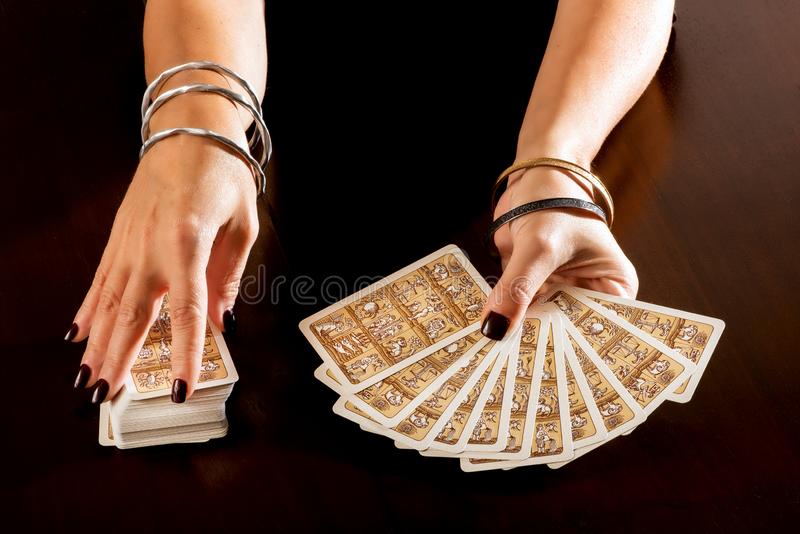 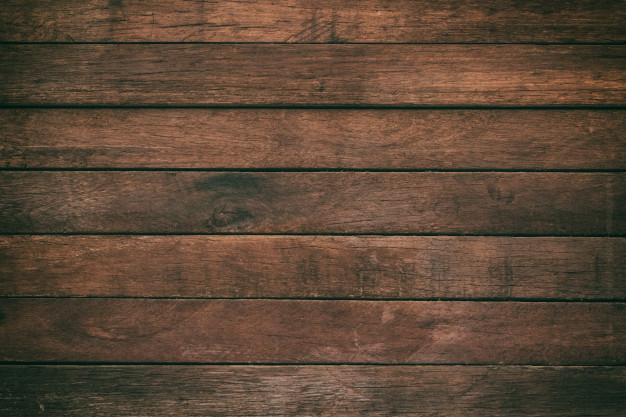 Qué es eso
Se llama CALMA

Me costó muchas tormentas conseguirlo
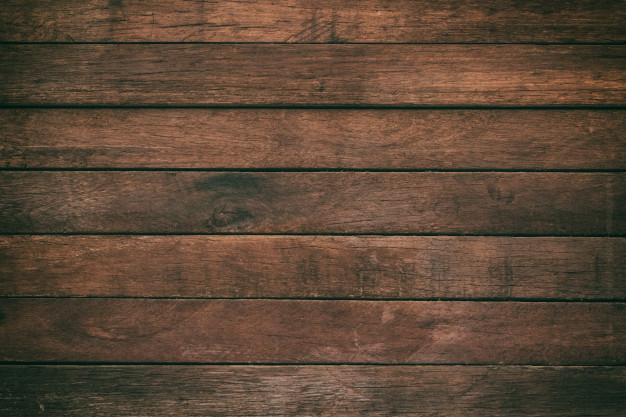 El objetivo no es brillar
Es dar luz
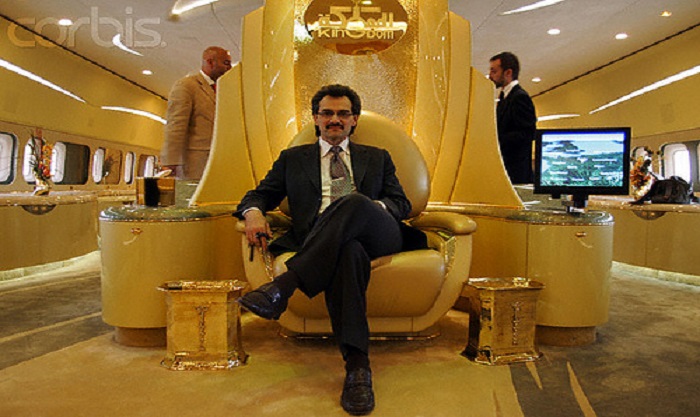 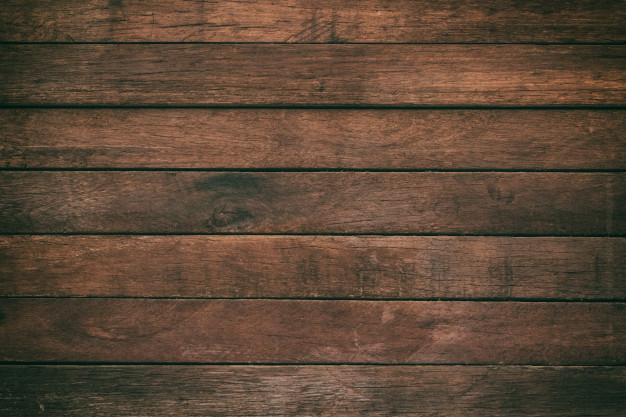 Que caro es ser infeliz
Hay mucho occidentalito aburrido de vidas insatisfechas que sigue buscando
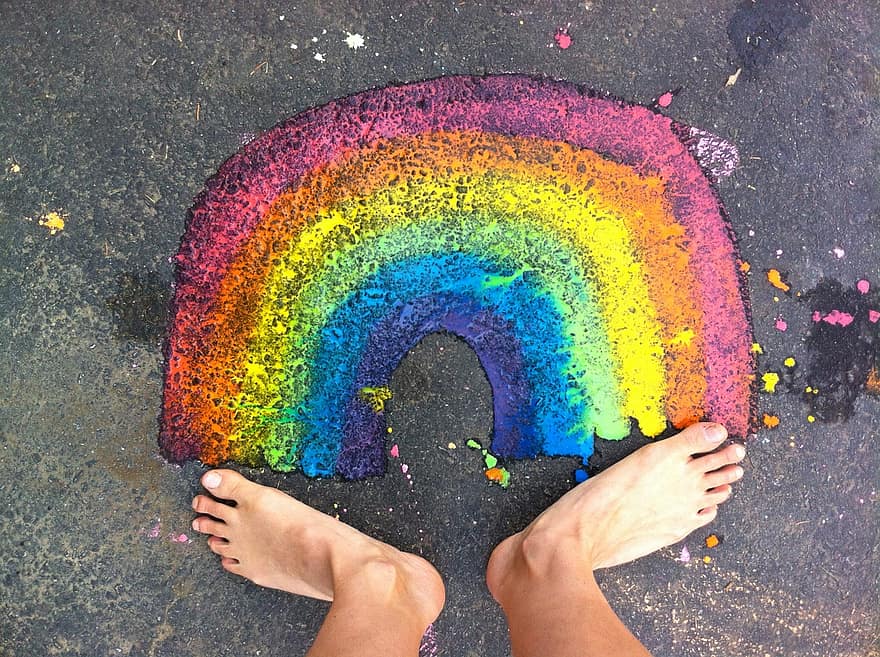 Porque hay personas que son felices pase lo que pase
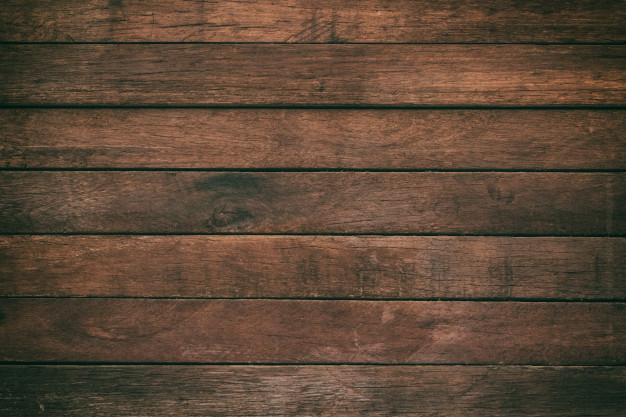 Y otras son infelices pase lo que pase.
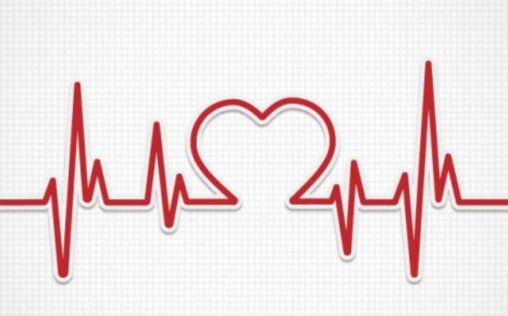 La felicidad no es colmar los sentidos
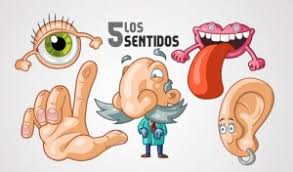 Es colmar el corazón
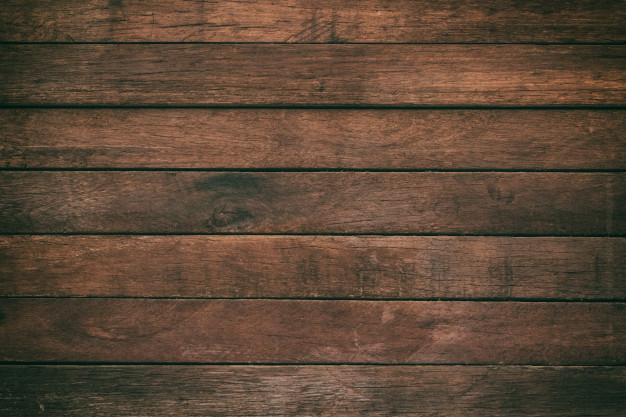 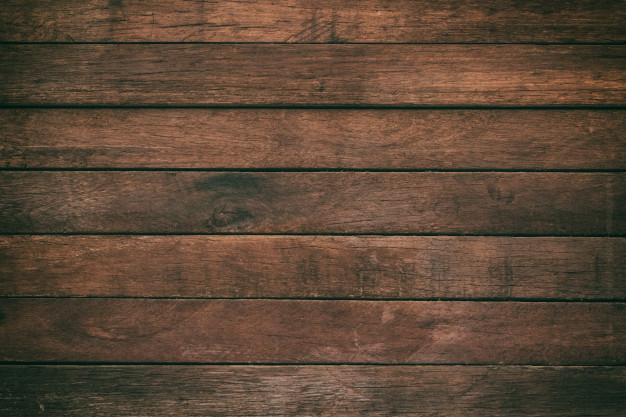 Nos hemos acostumbrado a vivir en un estado de infelicidad aceptable
De felicidad aplazada
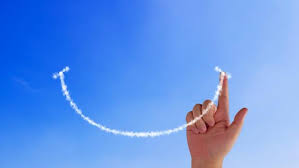 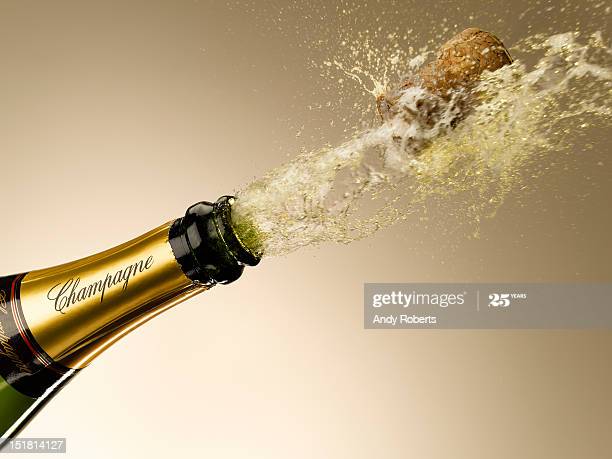 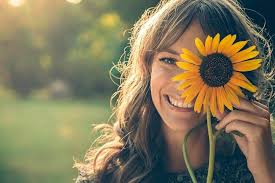 Si tiene 40 años y te das cuenta que tu vida no es como quieres
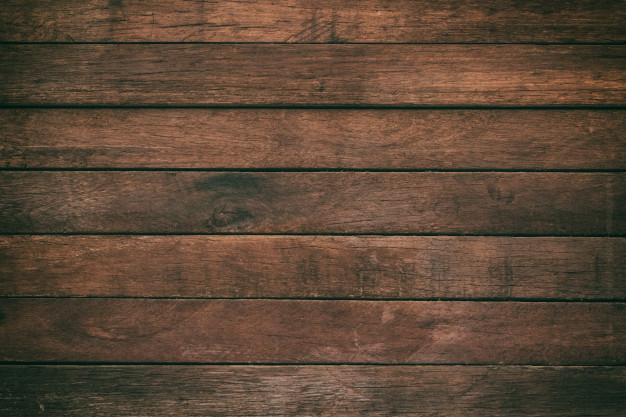 Saca champán 
 celébralo y 
ponte manos a la obra.
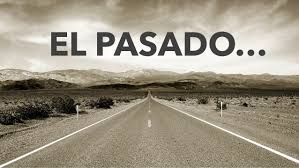 Se trata de poder mirar el pasado con orgullo
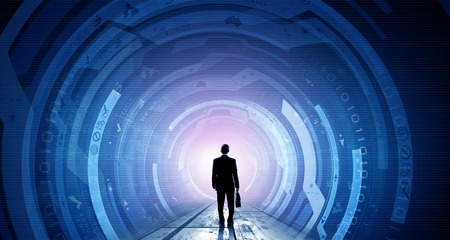 y el futuro don ilusión.
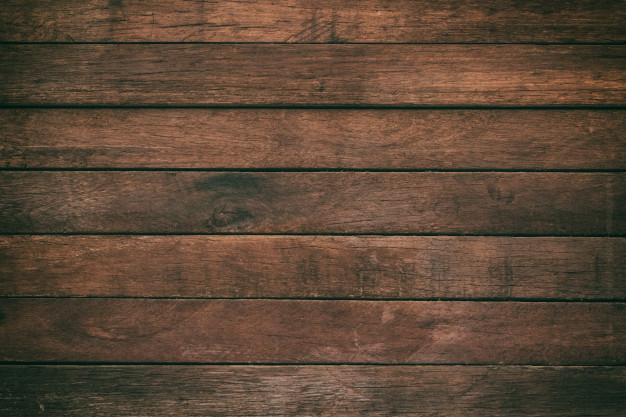 Se trata de hacer un presente tan bonito
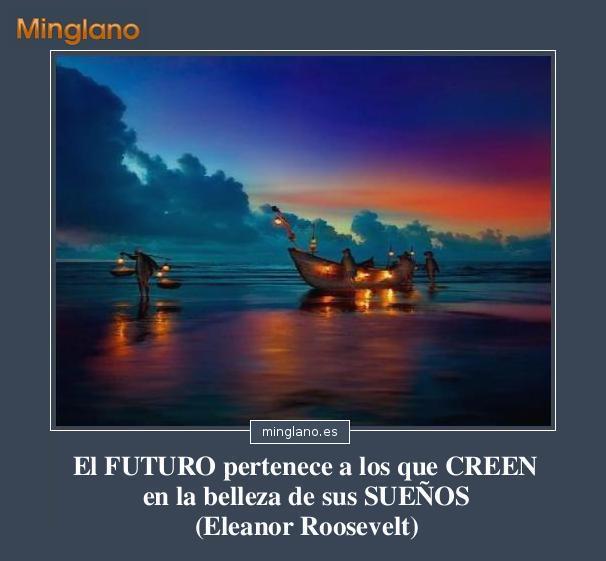 Para tener buenos recuerdos en el futuro
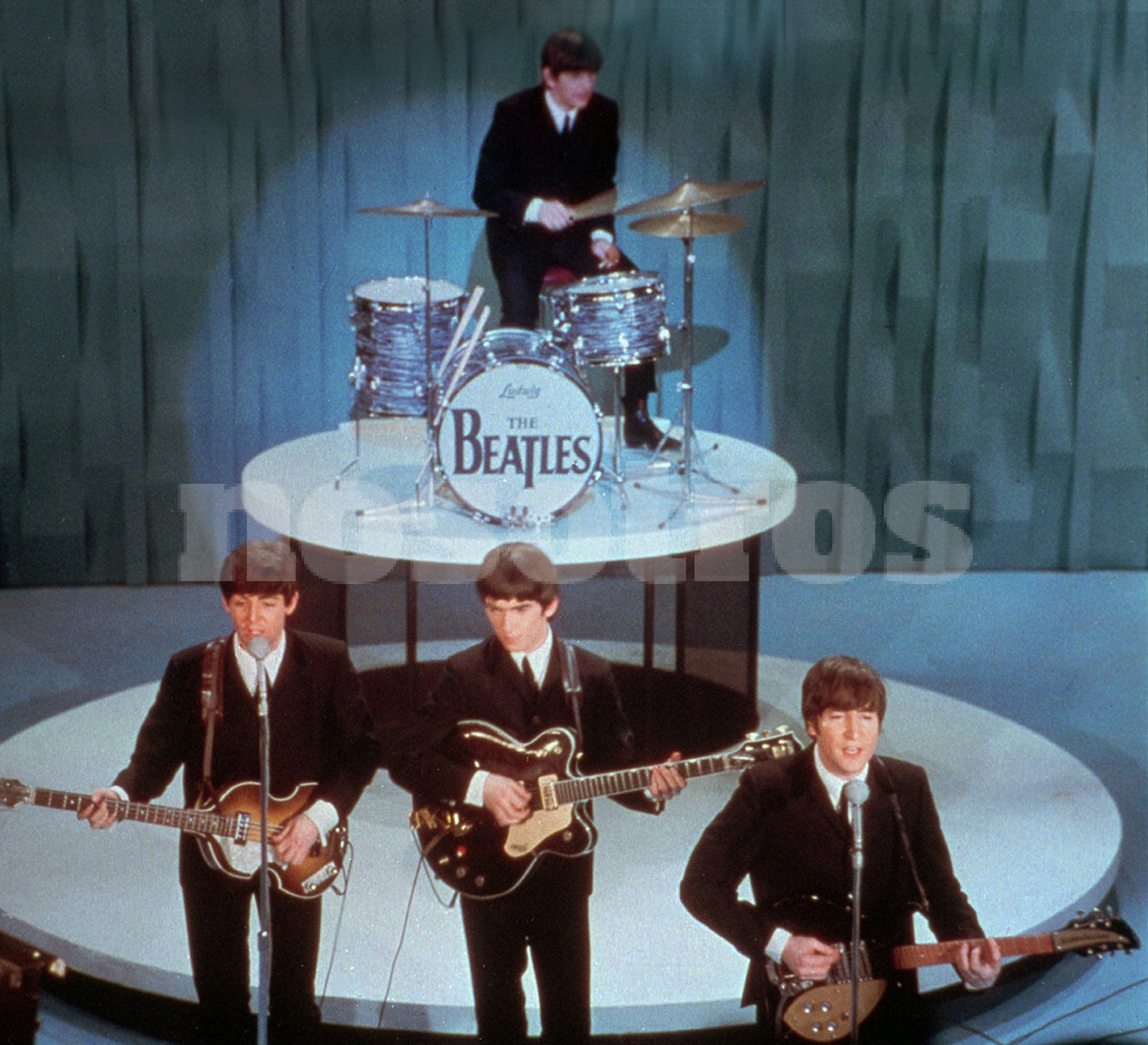 Let it be
https://youtu.be/JGNkpsfTRwY
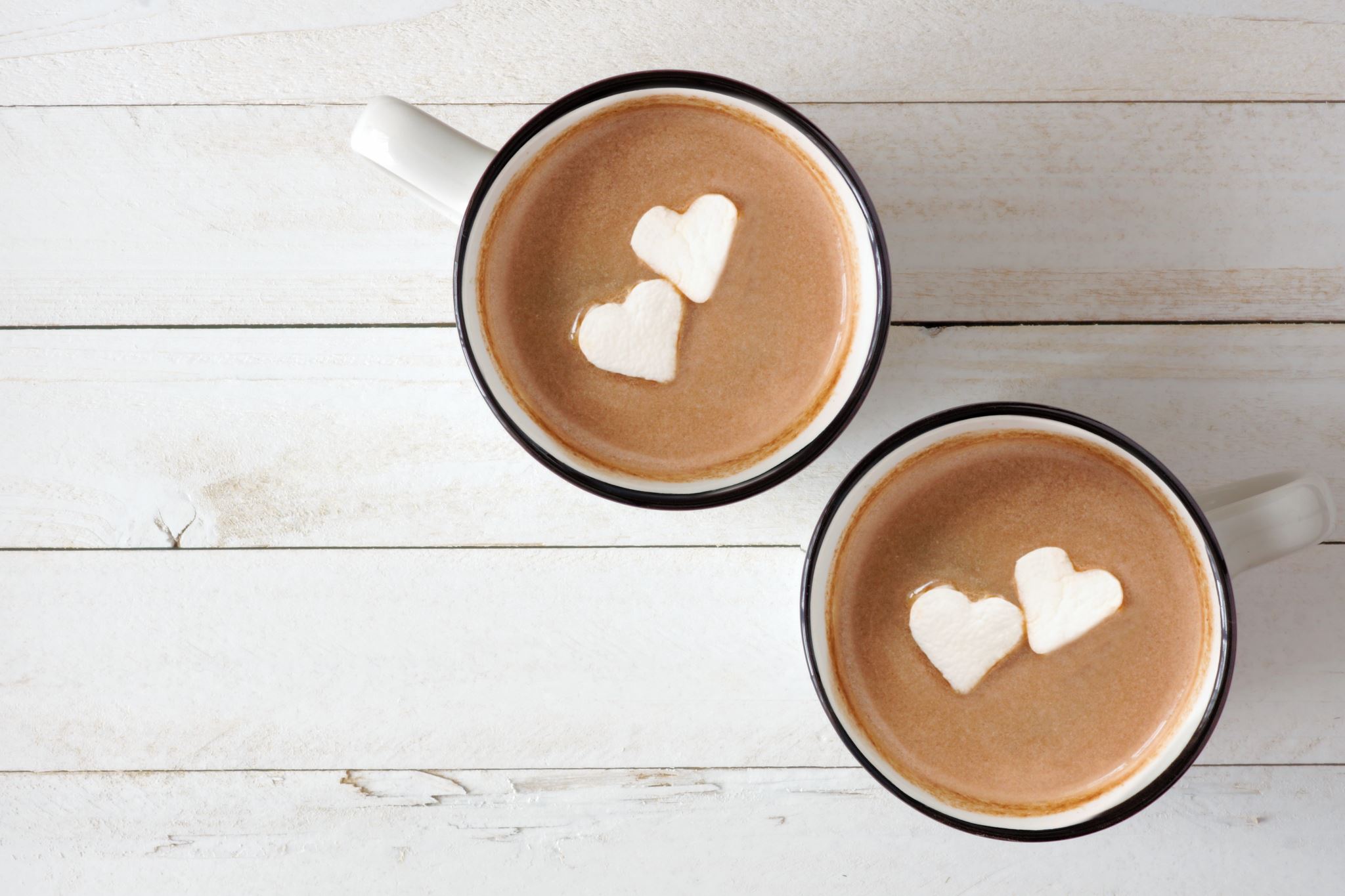 RelajaciónEjercicio de amabilidad con uno mismo
https://youtu.be/CQeaW4l-Ld8
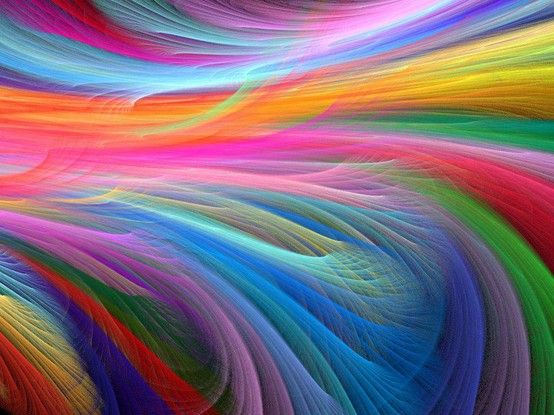 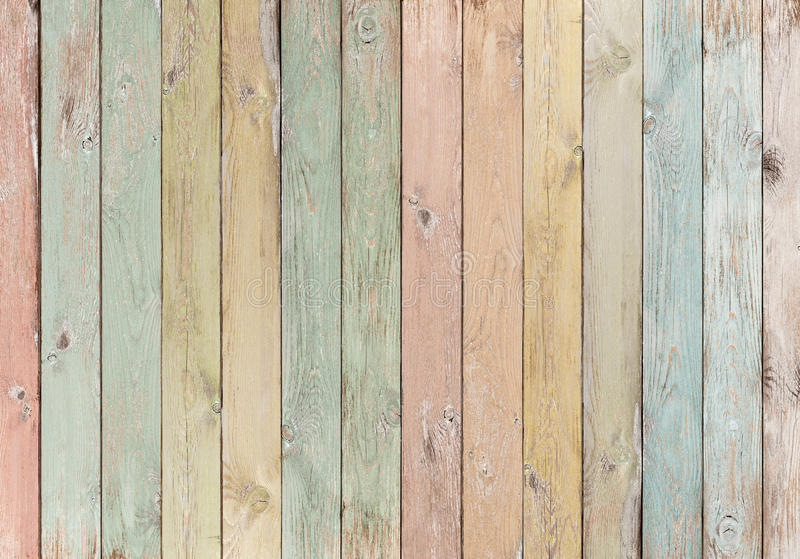 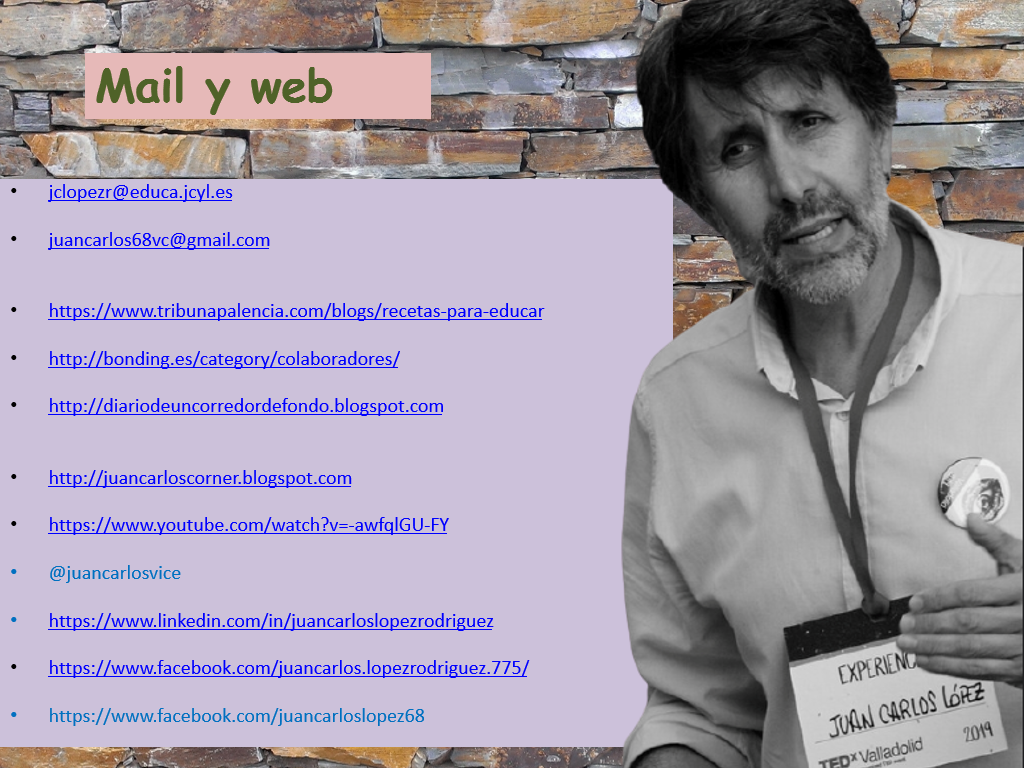 Lectura